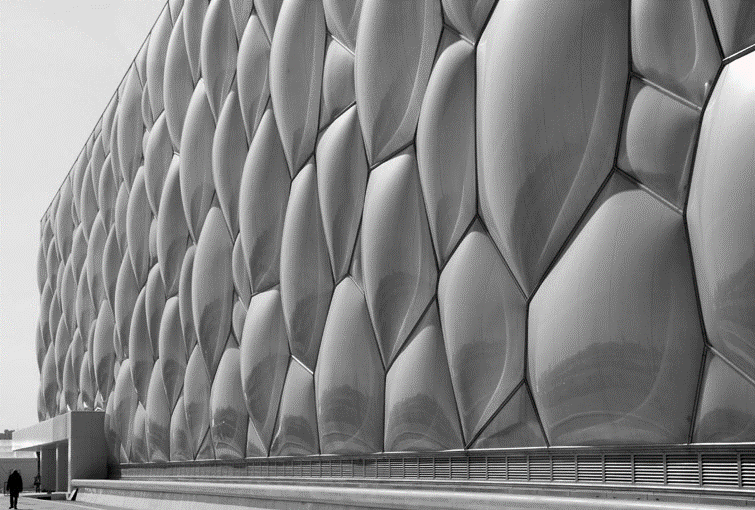 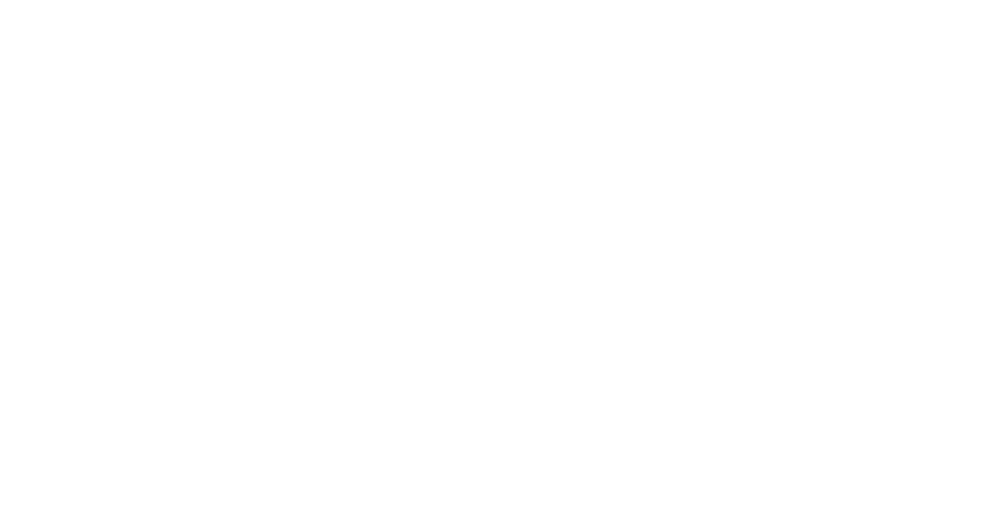 THE EXPRESSIVE POWER OF PROGRAMMING LANGUAGES IN ARCHITECTURE
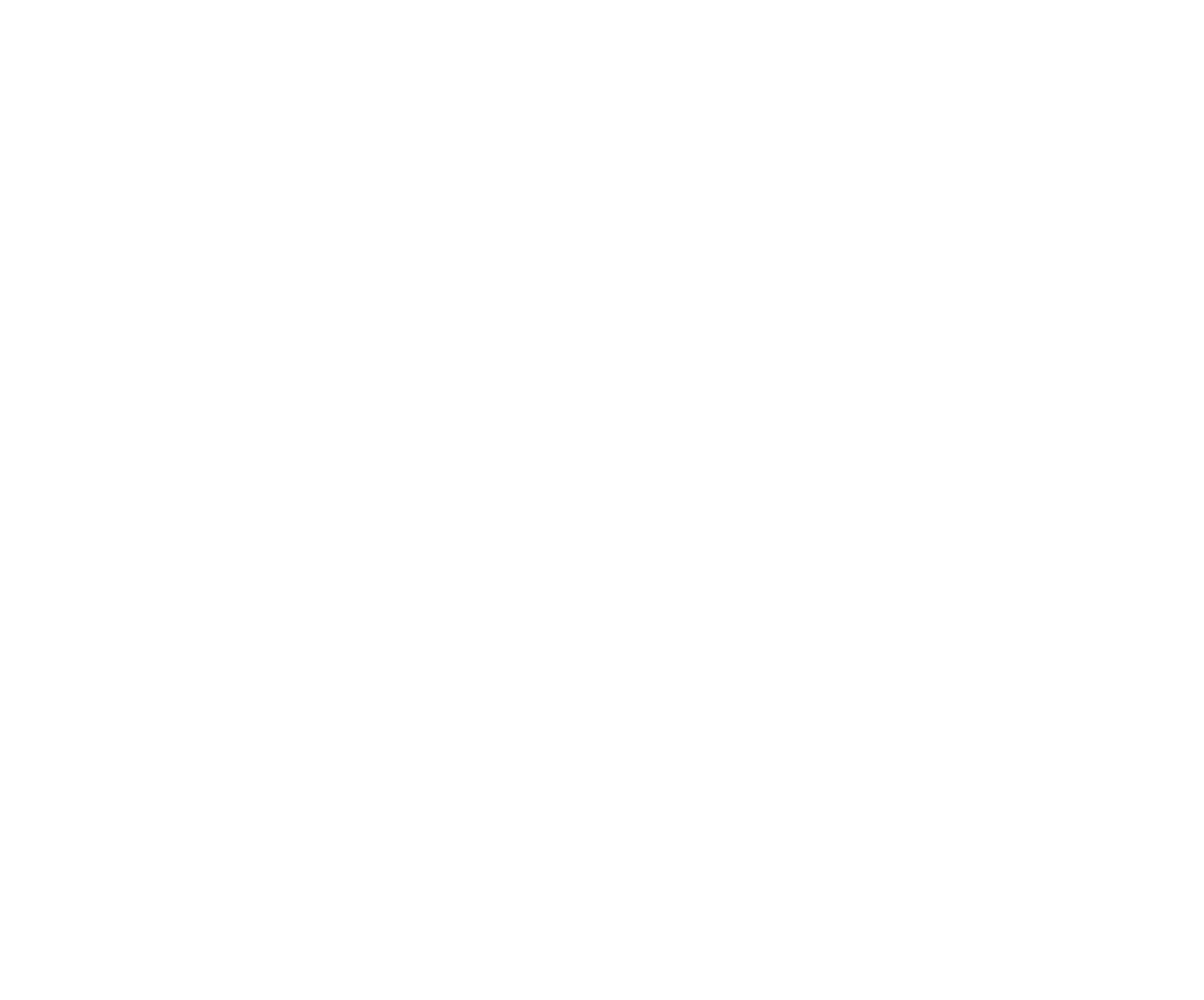 Maria João Sammer



Supervisor
     Prof. Dr. António Menezes Leitão
Co-supervisor
     Prof. Dr. Miguel Amado

18th June 2019
PTW Architects, Beijing National Aquatics Center/Watercube (2007), Beijing, China [1]
INTRODUCTION
Objectives
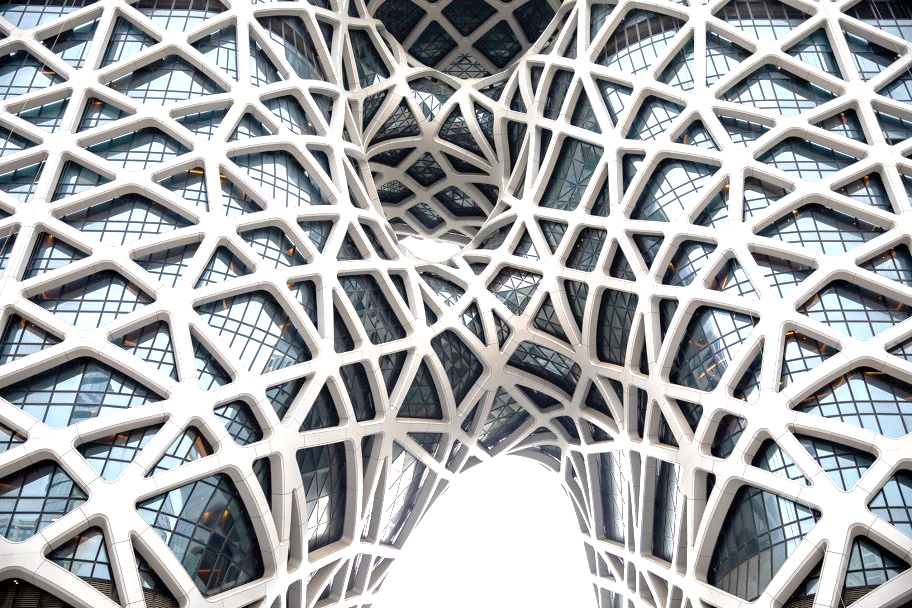 ALGORITHMIC DESIGN
PROGRAMMING LANGUAGES
Fundamental Concepts
EVALUATION
Theory
Practice
GUIDELINES
The Approach
Implementations
CONCLUSIONS
Reflections
Future Work
Zaha Hadid Architects, Morpheus Hotel (2018), City of Dreams, Macau [2]
INTRODUCTION
Objectives
ALGORITHMIC DESIGN
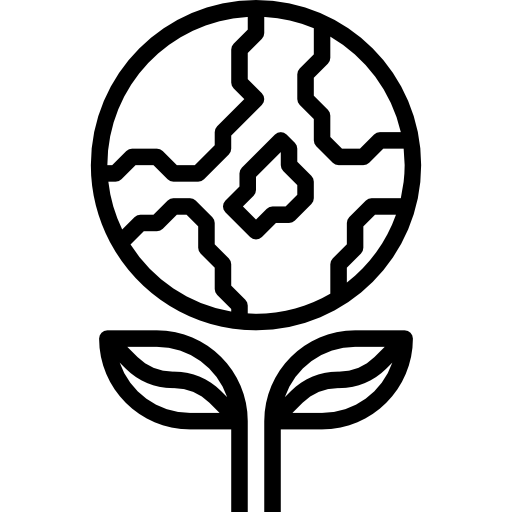 PROGRAMMING LANGUAGES
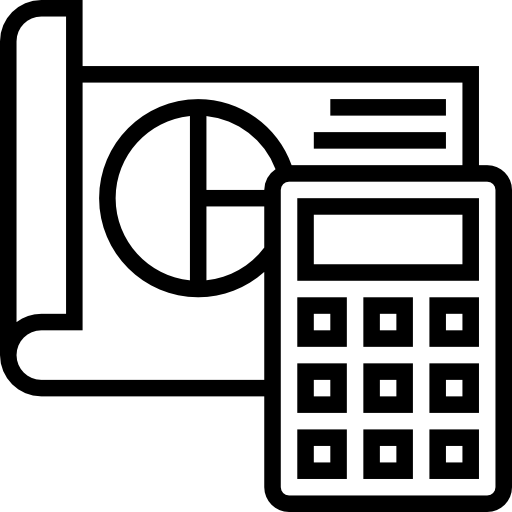 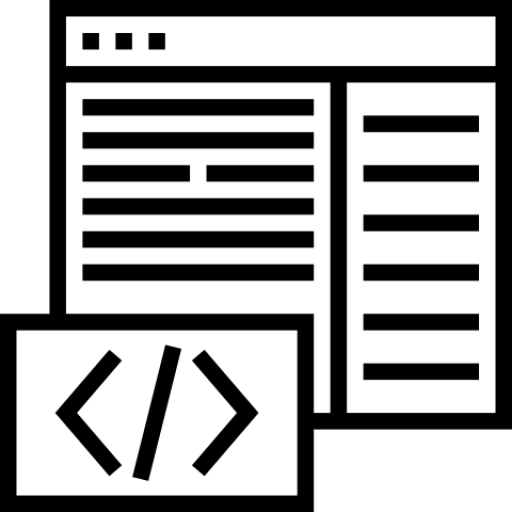 Fundamental Concepts
EVALUATION
Theory
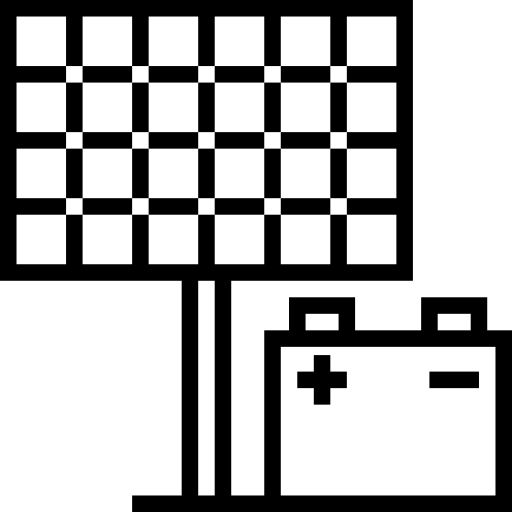 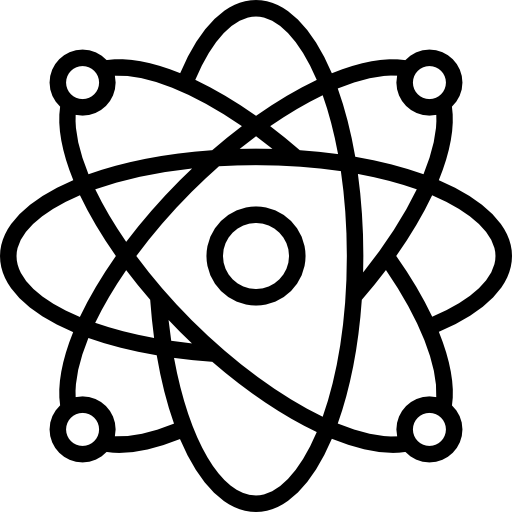 Practice
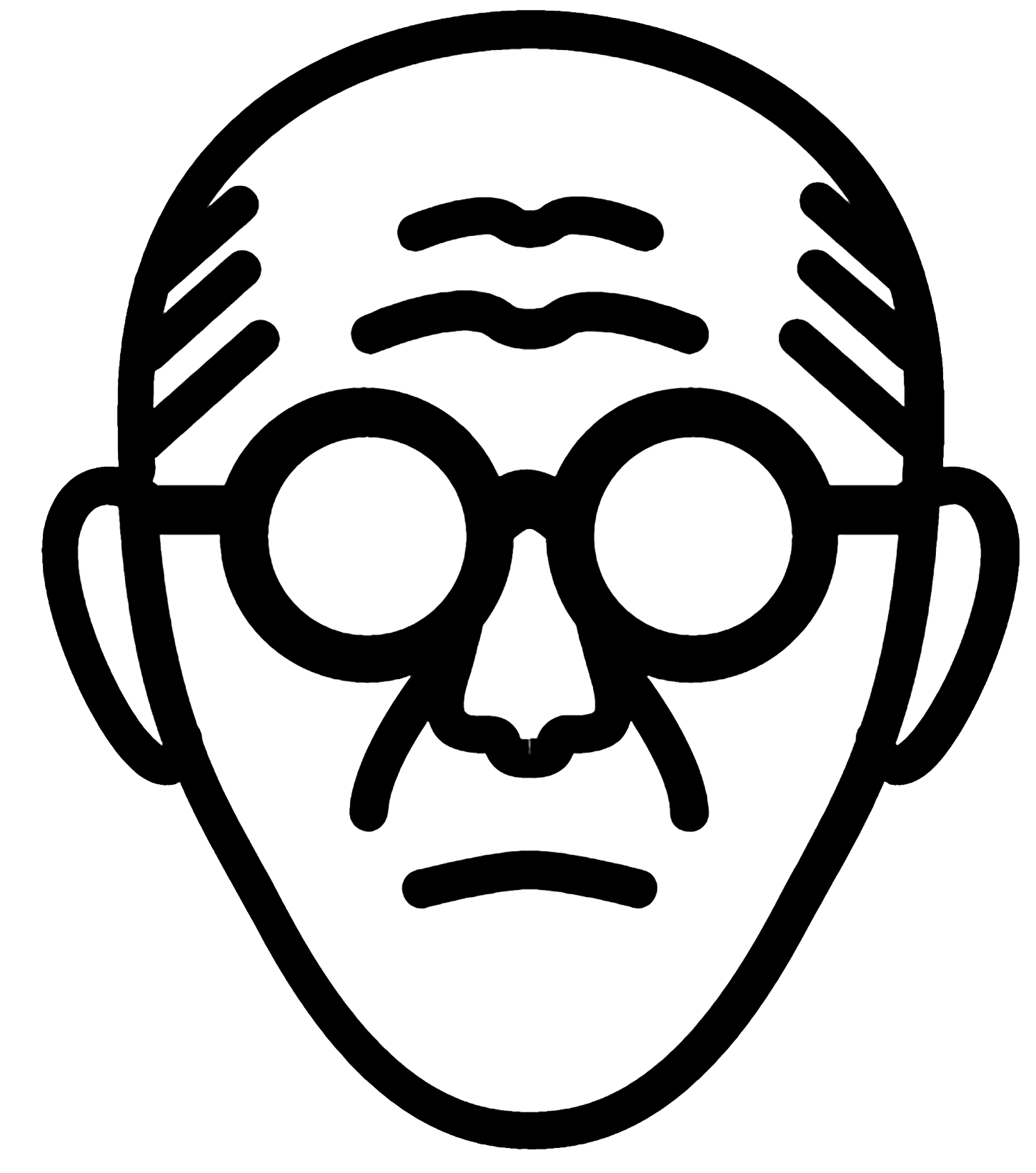 GUIDELINES
The Approach
Implementations
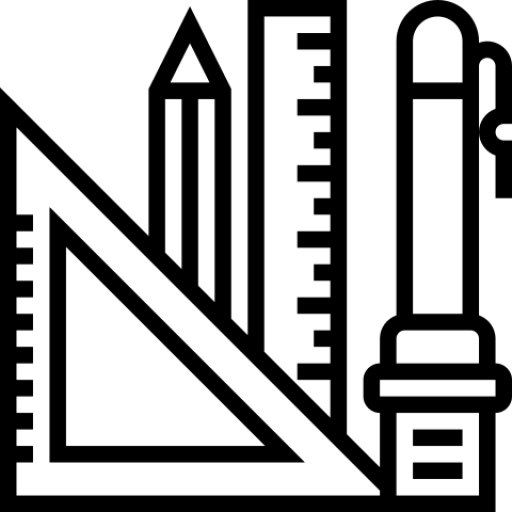 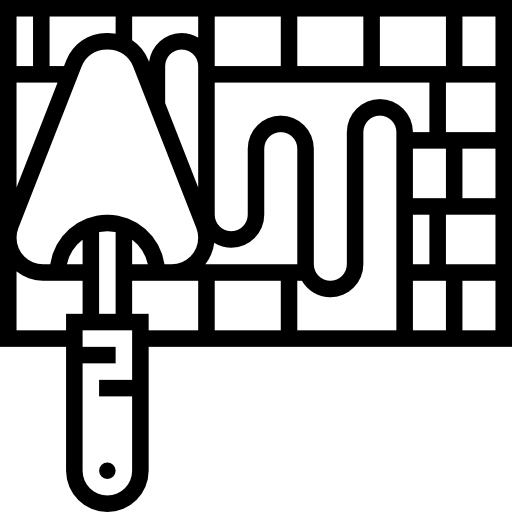 CONCLUSIONS
Reflections
Future Work
3
INTRODUCTION
Objectives
ALGORITHMIC DESIGN
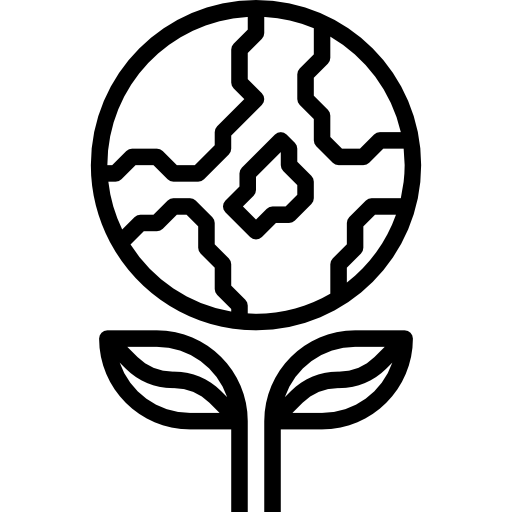 PROGRAMMING LANGUAGES
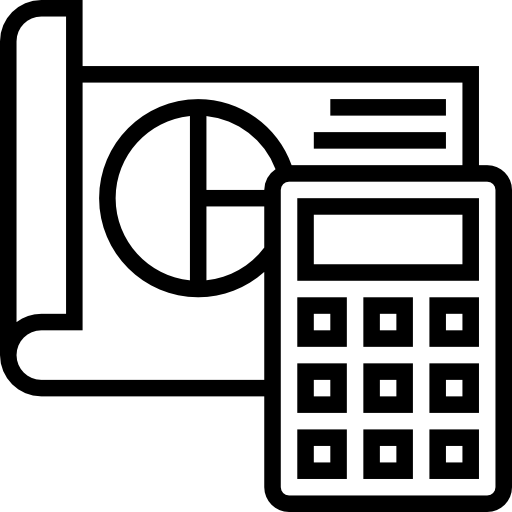 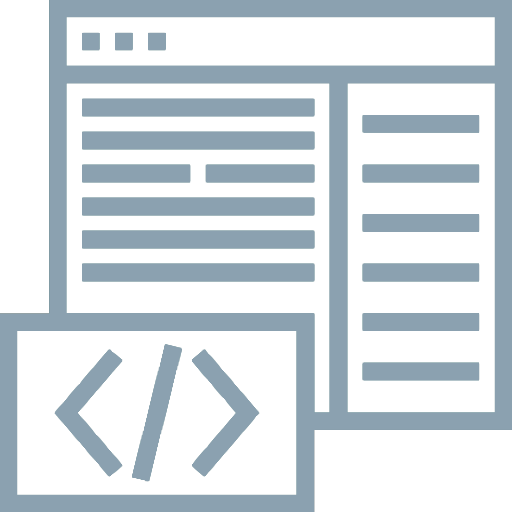 Fundamental Concepts
EVALUATION
Theory
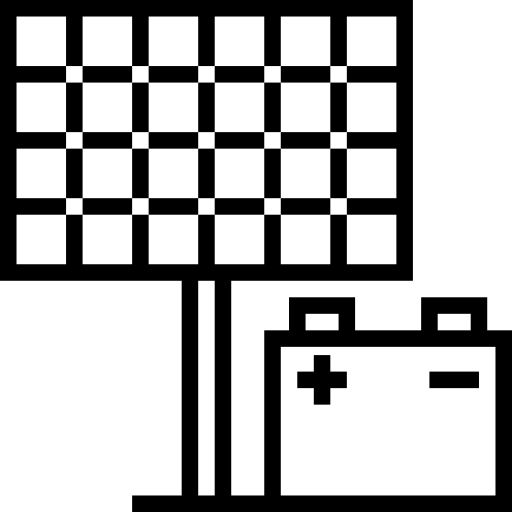 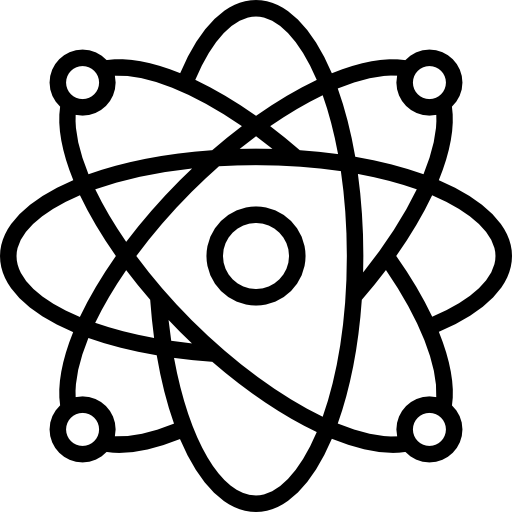 Practice
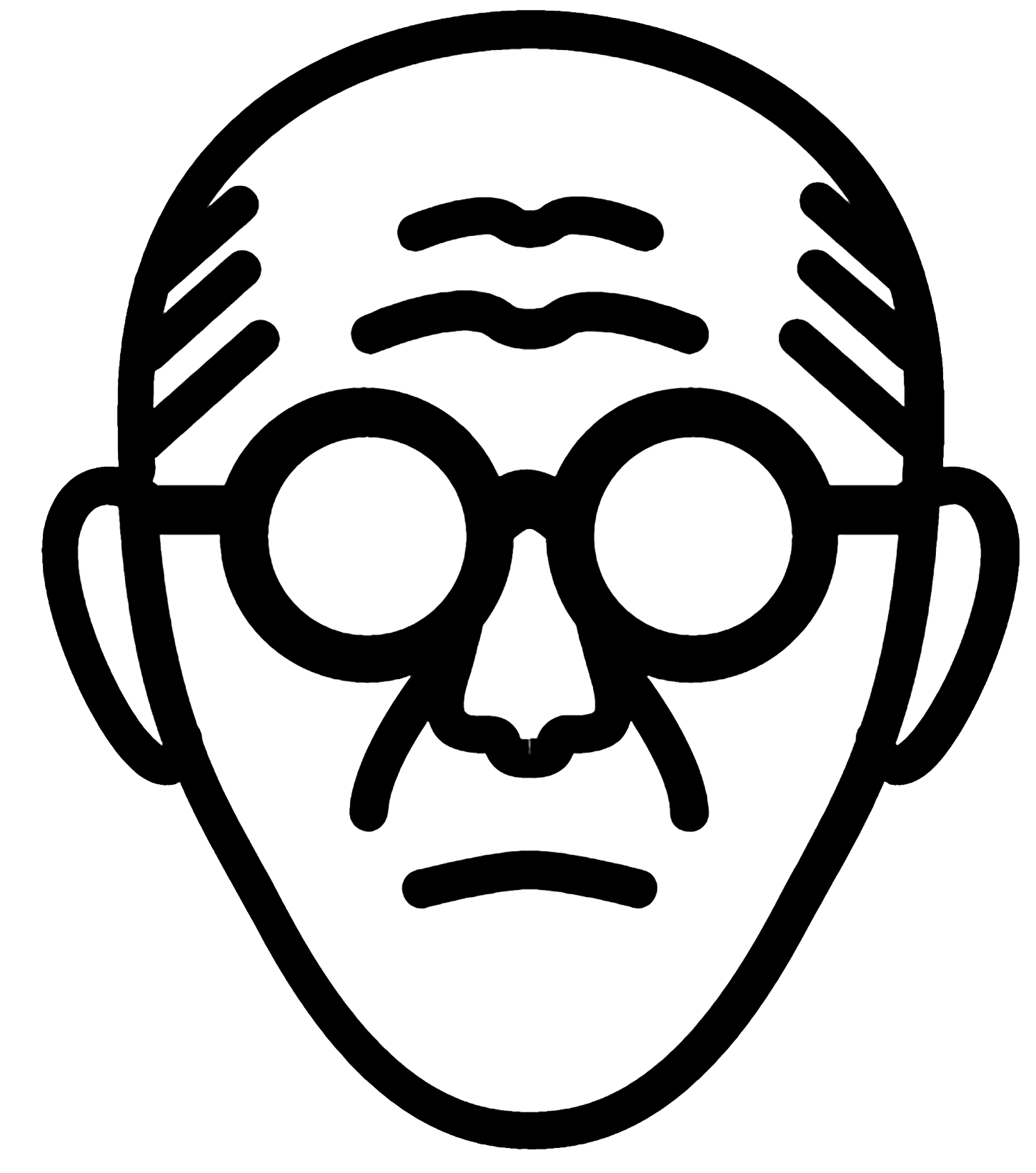 GUIDELINES
The Approach
Implementations
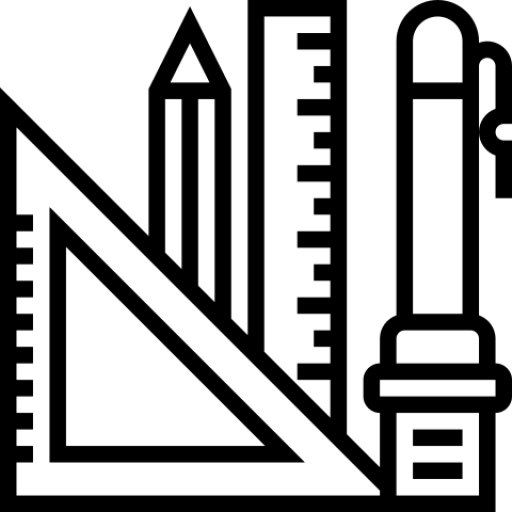 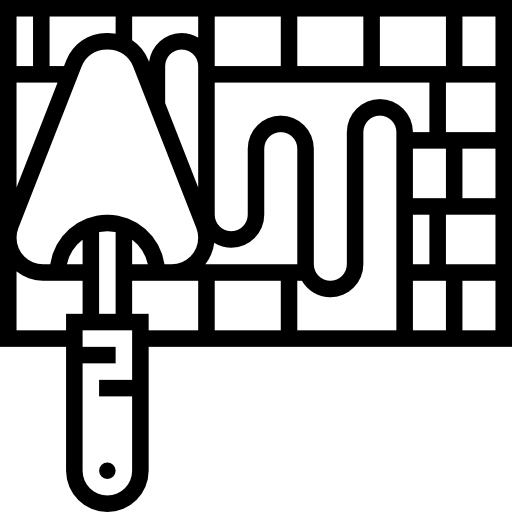 CONCLUSIONS
Reflections
Future Work
3
INTRODUCTION
Objectives
ALGORITHMIC DESIGN
PROGRAMMING LANGUAGES
Fundamental Concepts
EVALUATION
Comparative study of Programming Languages
Theory
Practice
GUIDELINES
The Approach
Implementations
CONCLUSIONS
Reflections
Future Work
4
INTRODUCTION
Objectives
ALGORITHMIC DESIGN
PROGRAMMING LANGUAGES
Fundamental Concepts
EVALUATION
Comparative study of Programming Languages
Theory
Practice
Framework for the use of different Programming Languages
GUIDELINES
The Approach
Implementations
CONCLUSIONS
Reflections
Future Work
4
INTRODUCTION
Objectives
ALGORITHMIC DESIGN
PROGRAMMING LANGUAGES
Fundamental Concepts
EVALUATION
Comparative study of Programming Languages
Theory
Practice
Framework for the use of different Programming Languages
GUIDELINES
The Approach
Proposal of Algorithmic Design as a representation method
Implementations
CONCLUSIONS
Reflections
Future Work
4
INTRODUCTION
Objectives
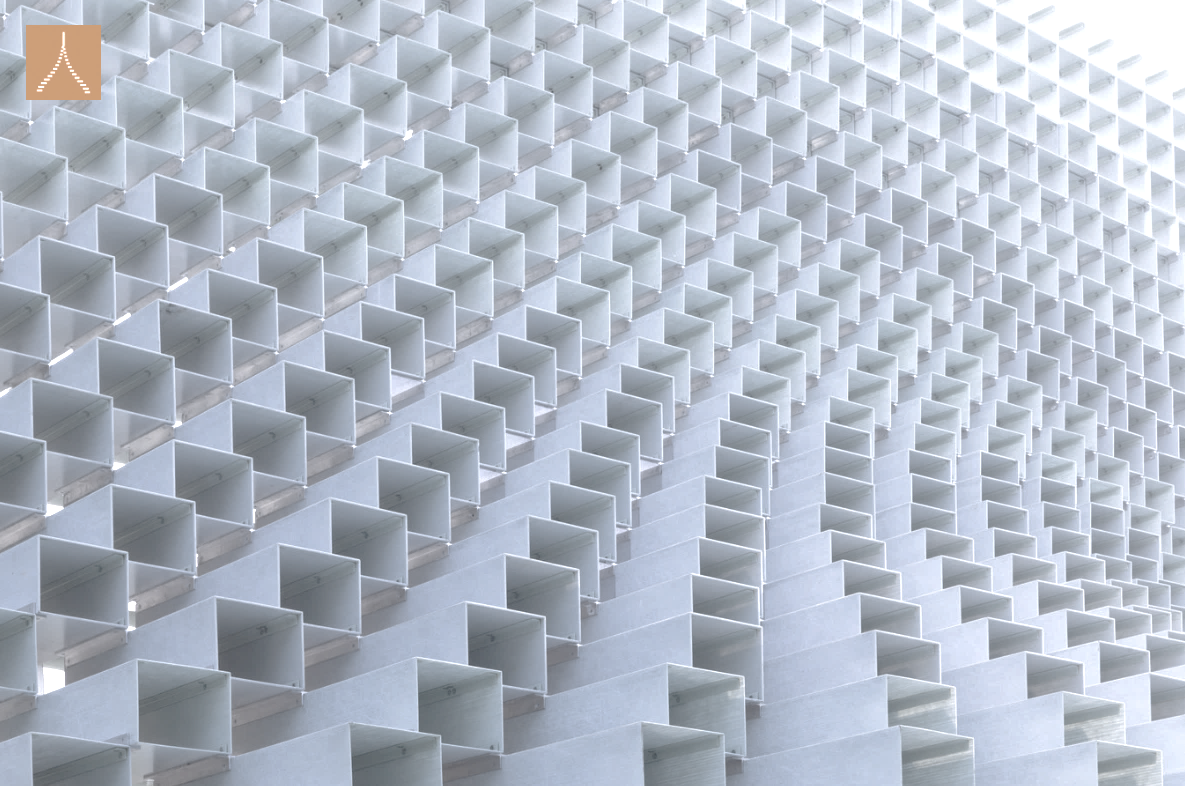 ALGORITHMIC DESIGN
PROGRAMMING LANGUAGES
Fundamental Concepts
EVALUATION
Theory
Practice
GUIDELINES
The Approach
Implementations
CONCLUSIONS
Reflections
Future Work
BIG, Serpentine Pavilion (2016), London, UK [3]
INTRODUCTION
Objectives
ALGORITHMIC DESIGN
PROGRAMMING LANGUAGES
Fundamental Concepts
EVALUATION
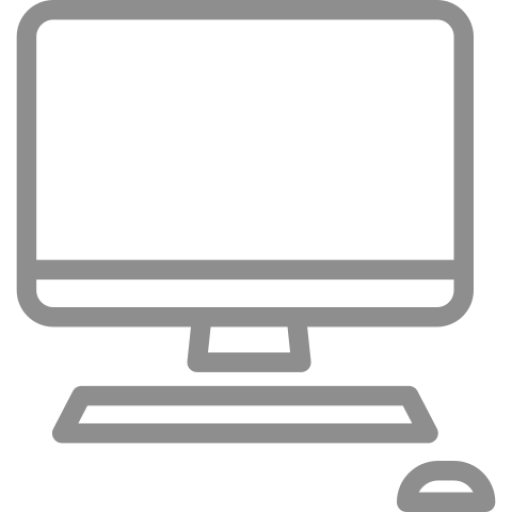 Theory
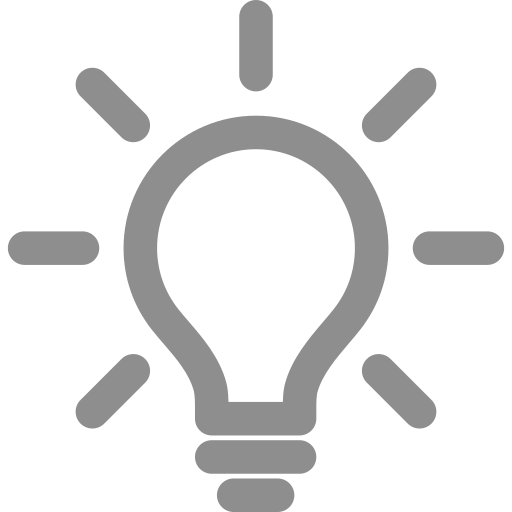 Practice
GEOMETRY
GUIDELINES
The Approach
Implementations
CONCLUSIONS
Reflections
Future Work
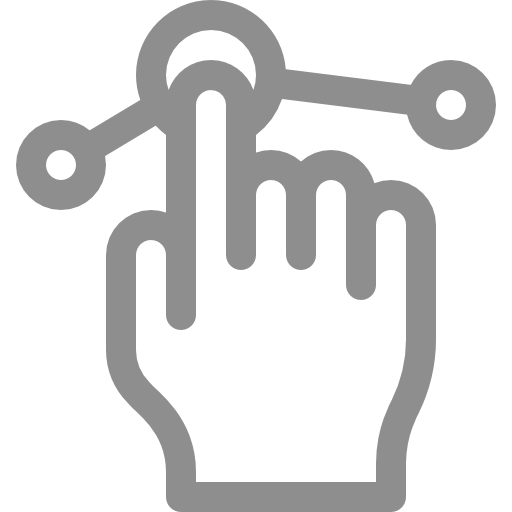 6
INTRODUCTION
Objectives
ALGORITHMIC DESIGN
PROGRAMMING LANGUAGES
Fundamental Concepts
EVALUATION
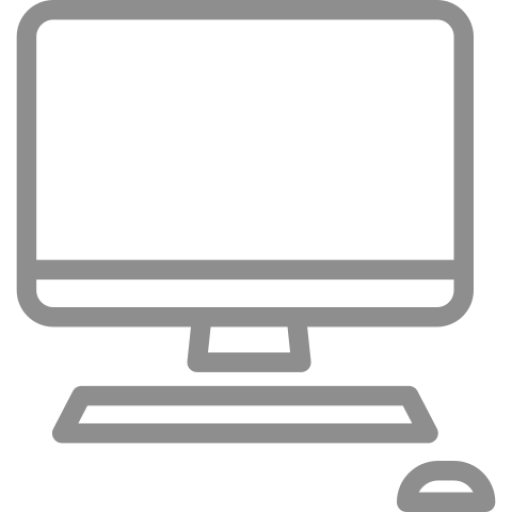 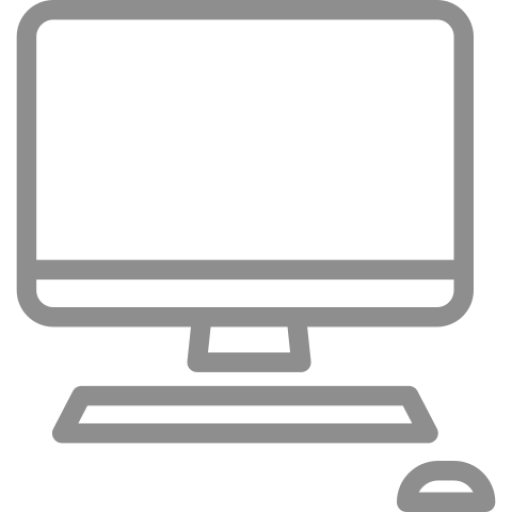 Theory
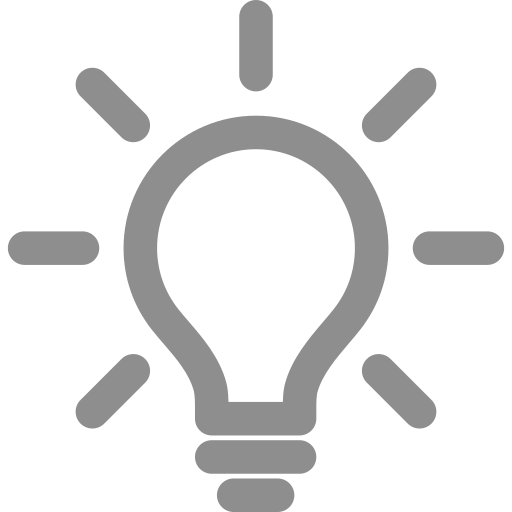 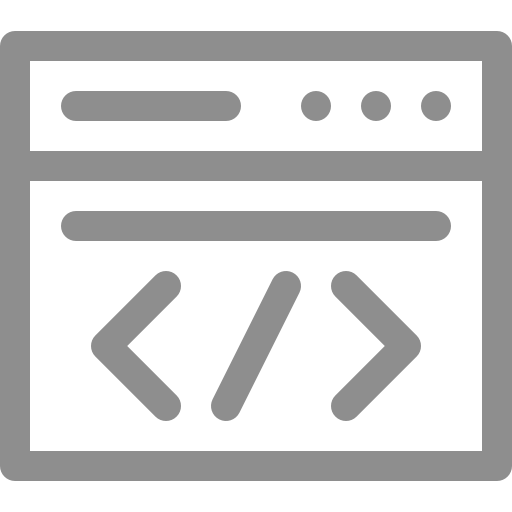 Practice
GEOMETRY
GUIDELINES
The Approach
Implementations
CONCLUSIONS
Reflections
Future Work
6
INTRODUCTION
Objectives
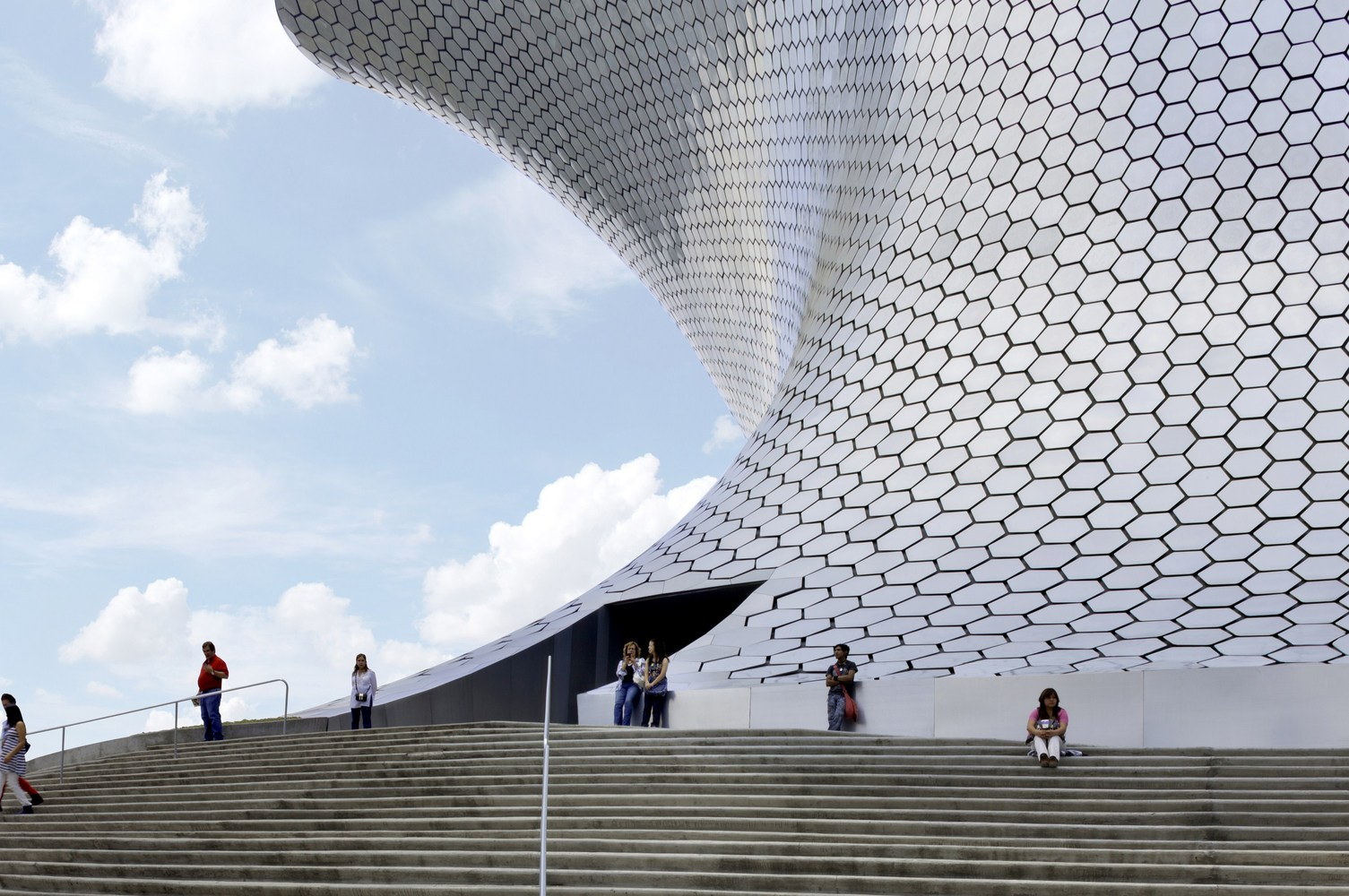 ALGORITHMIC DESIGN
PROGRAMMING LANGUAGES
Fundamental Concepts
EVALUATION
Theory
Practice
GUIDELINES
The Approach
Implementations
CONCLUSIONS
Reflections
Future Work
Fernando Romero Enterprise, Museum Soumaya (2010), Mexico City, Mexico [4]
INTRODUCTION
Objectives
ALGORITHMIC DESIGN
PROGRAMMING LANGUAGES
Fundamental Concepts
EVALUATION
Theory
Practice
GUIDELINES
The Approach
Implementations
CONCLUSIONS
Reflections
VPLs
Future Work
8
INTRODUCTION
Objectives
ALGORITHMIC DESIGN
PROGRAMMING LANGUAGES
Fundamental Concepts
EVALUATION
Theory
Practice
GUIDELINES
The Approach
Implementations
CONCLUSIONS
Reflections
VPLs
TPLs
Future Work
8
INTRODUCTION
Objectives
ALGORITHMIC DESIGN
PROGRAMMING LANGUAGES
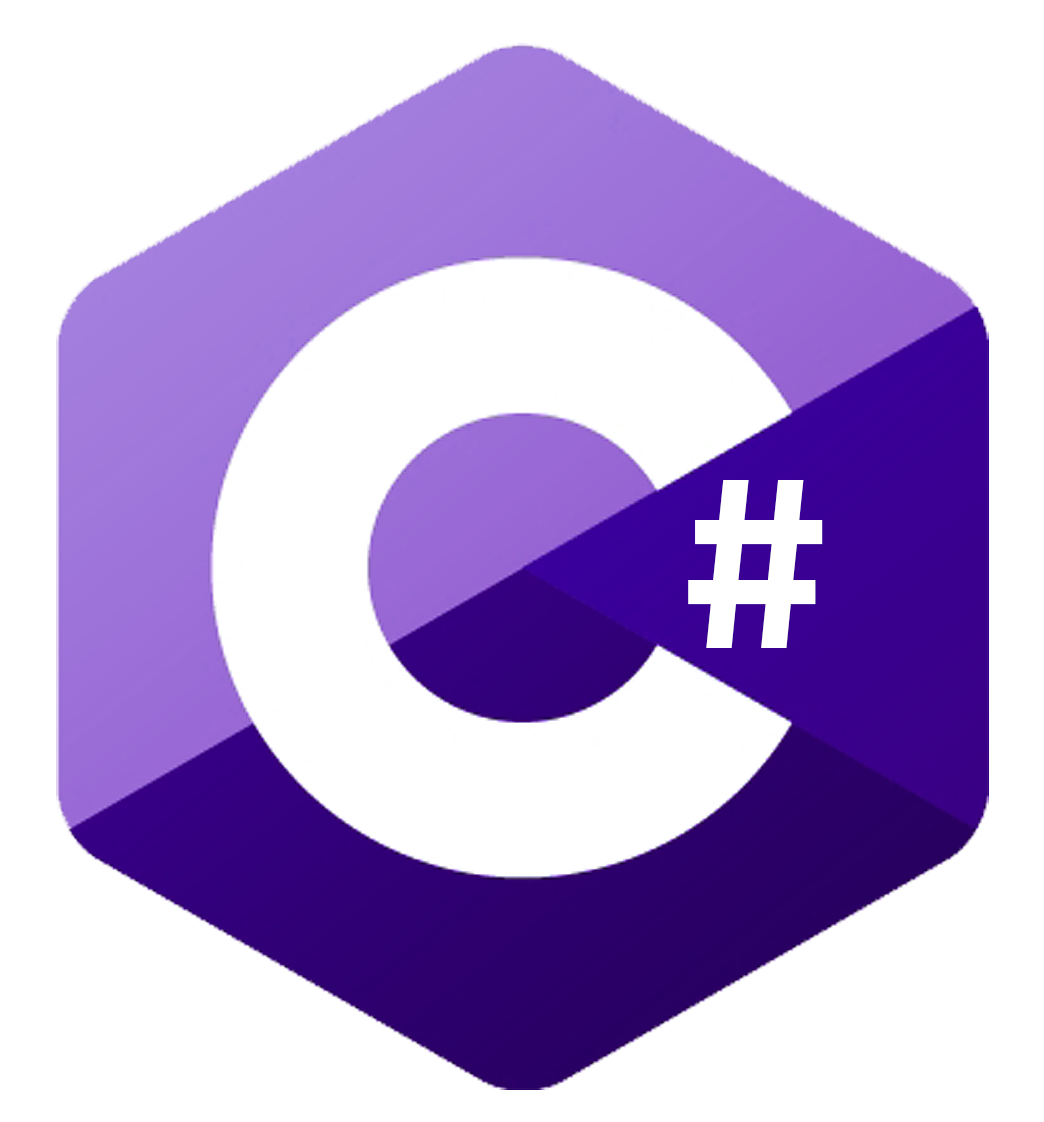 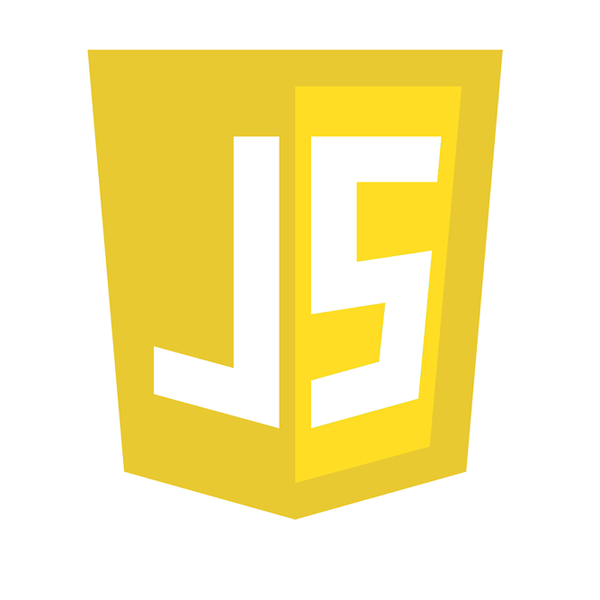 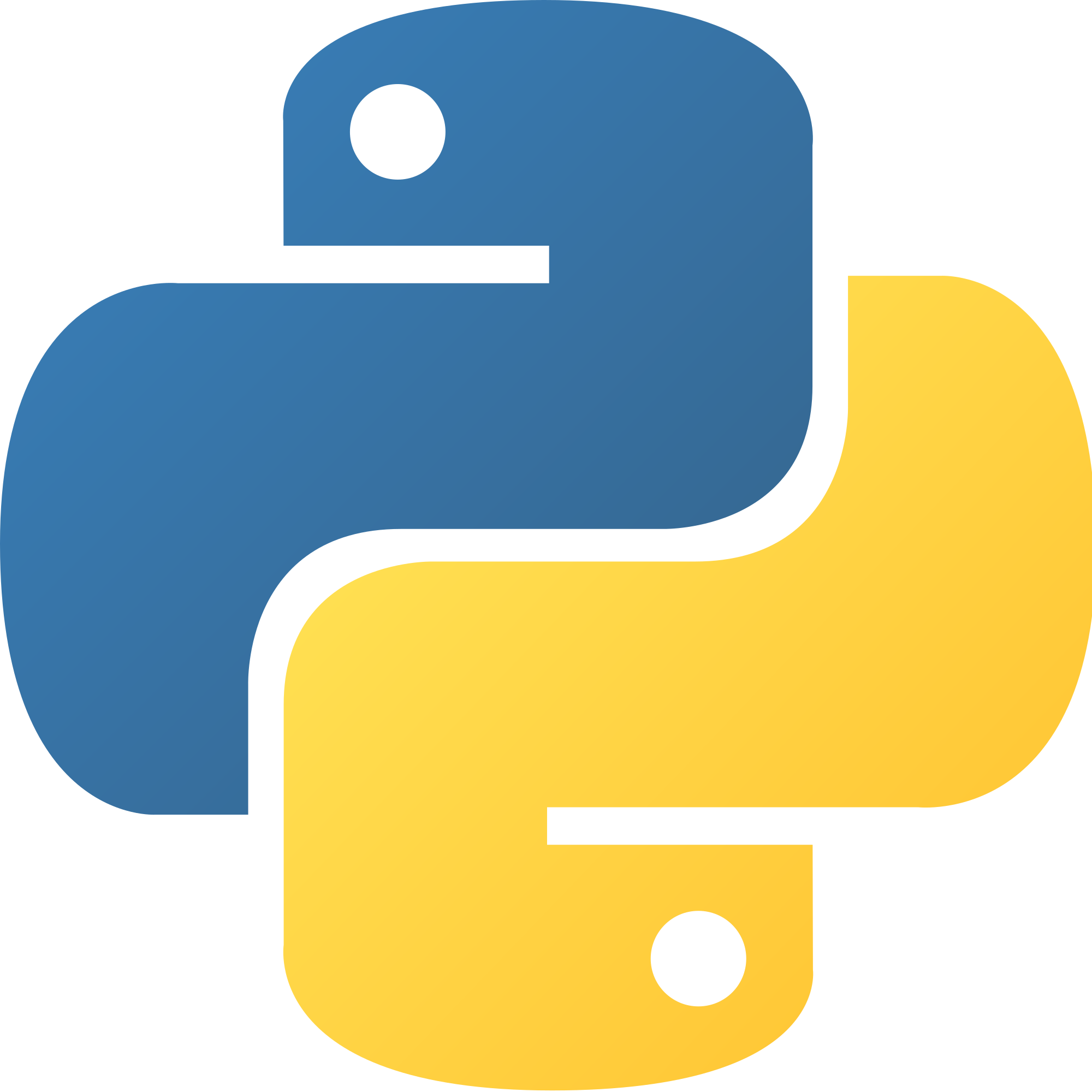 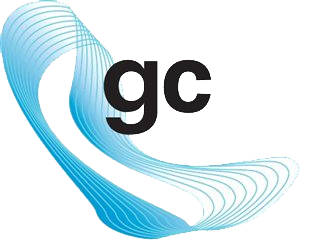 Fundamental Concepts
EVALUATION
Theory
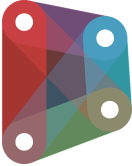 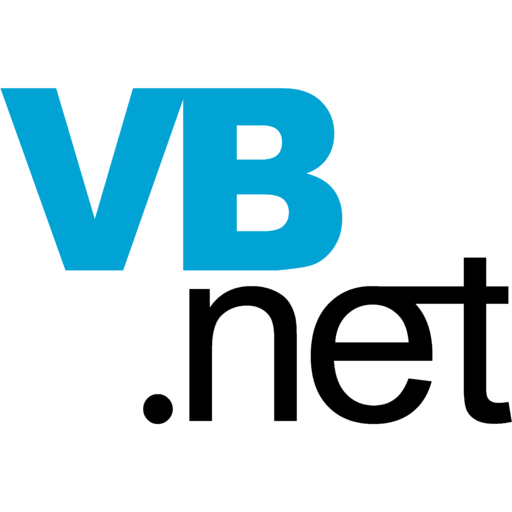 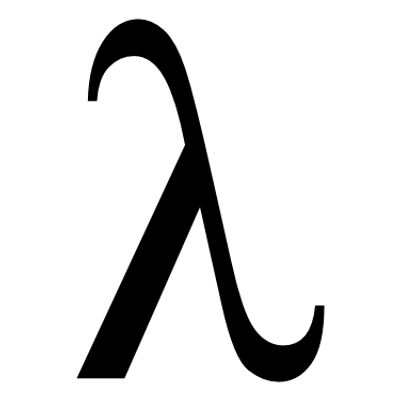 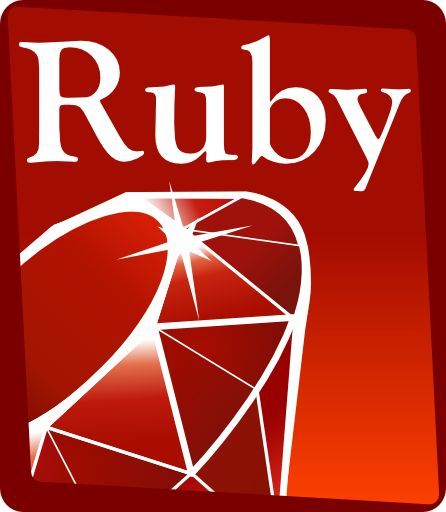 Practice
GUIDELINES
The Approach
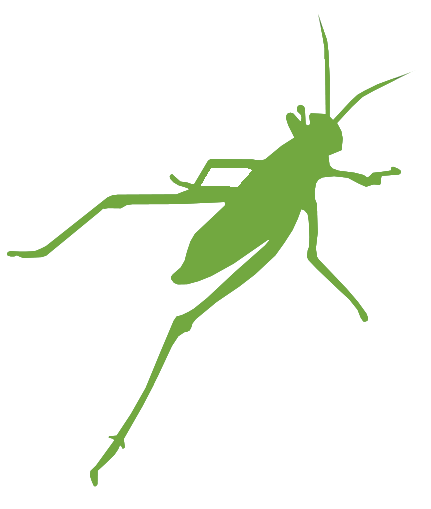 Implementations
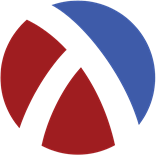 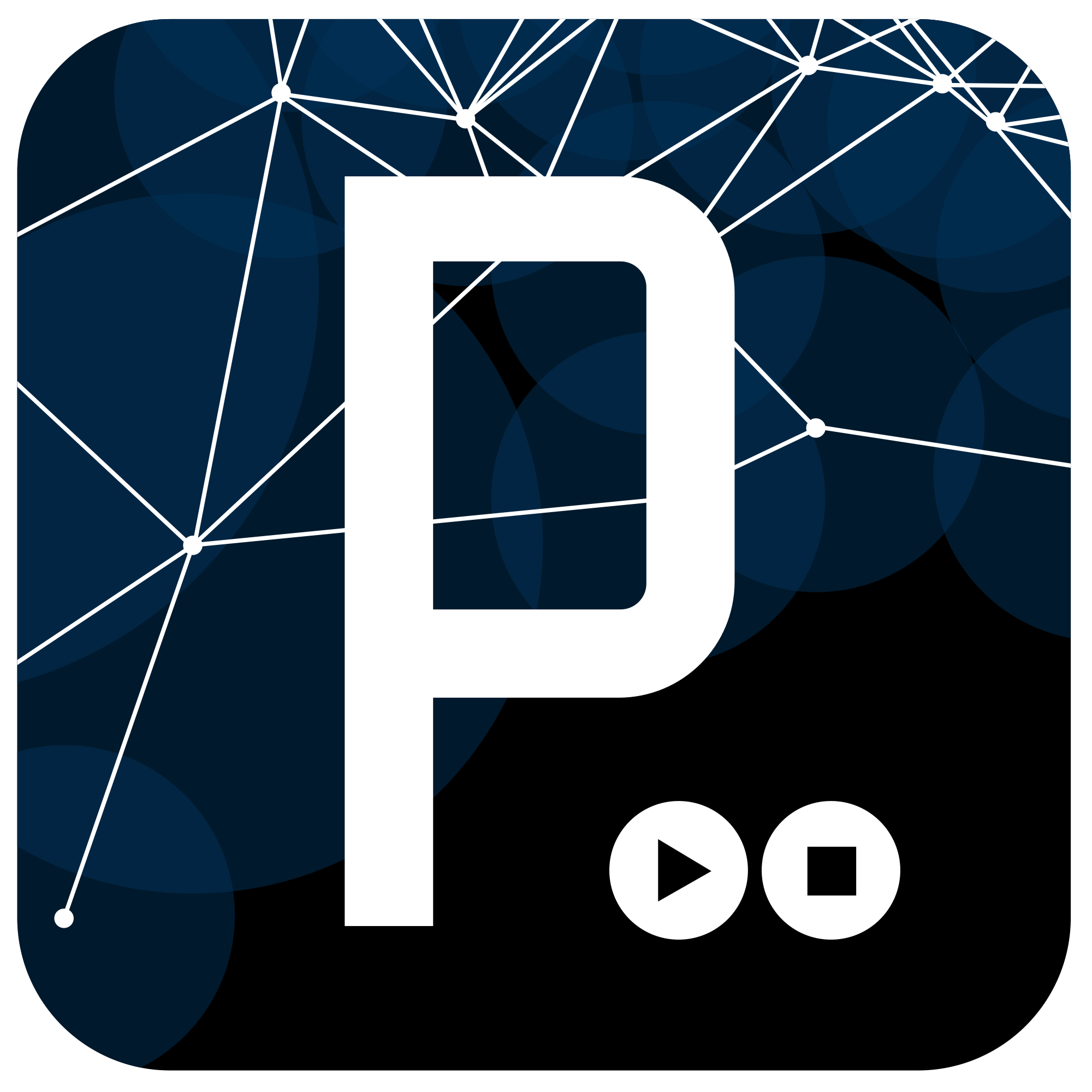 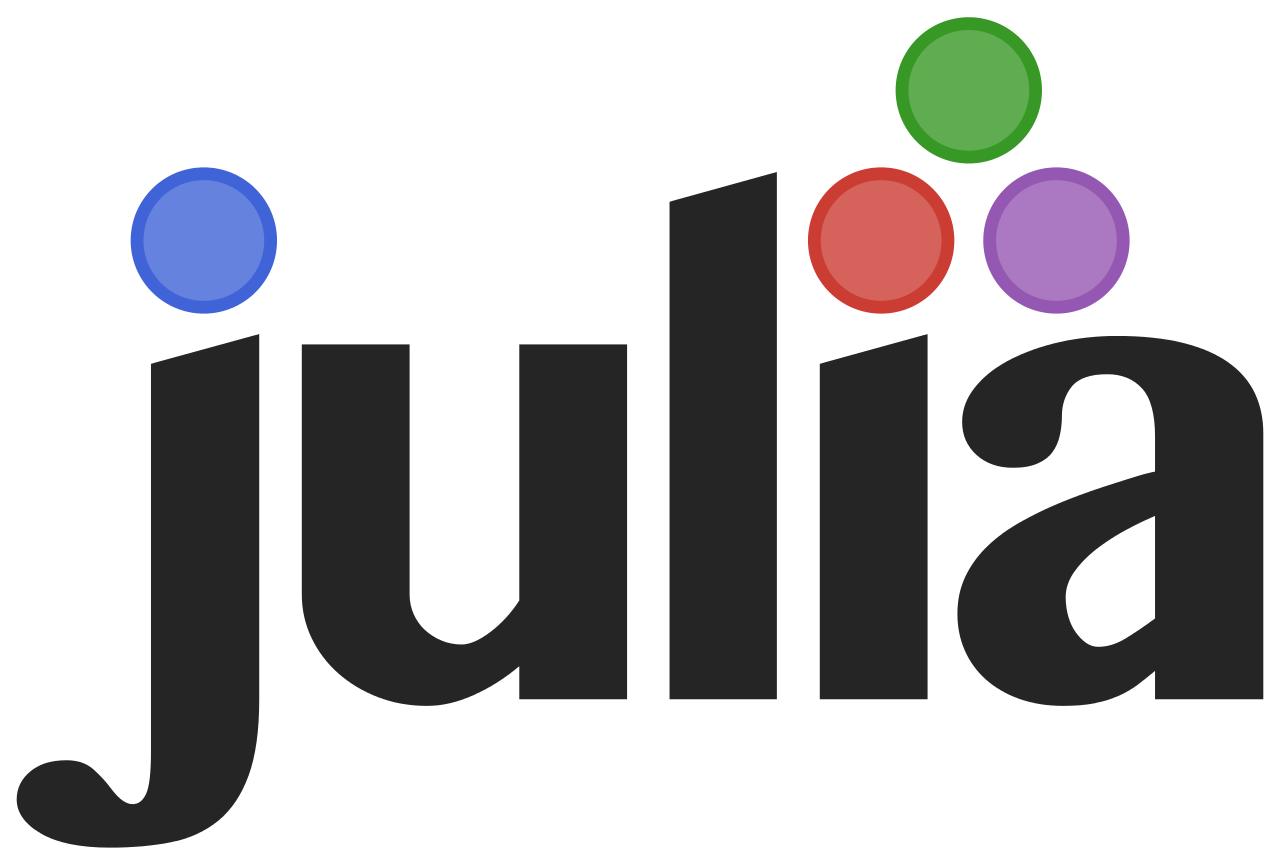 CONCLUSIONS
Reflections
Future Work
VPLs
TPLs
9
INTRODUCTION
Objectives
ALGORITHMIC DESIGN
PROGRAMMING LANGUAGES
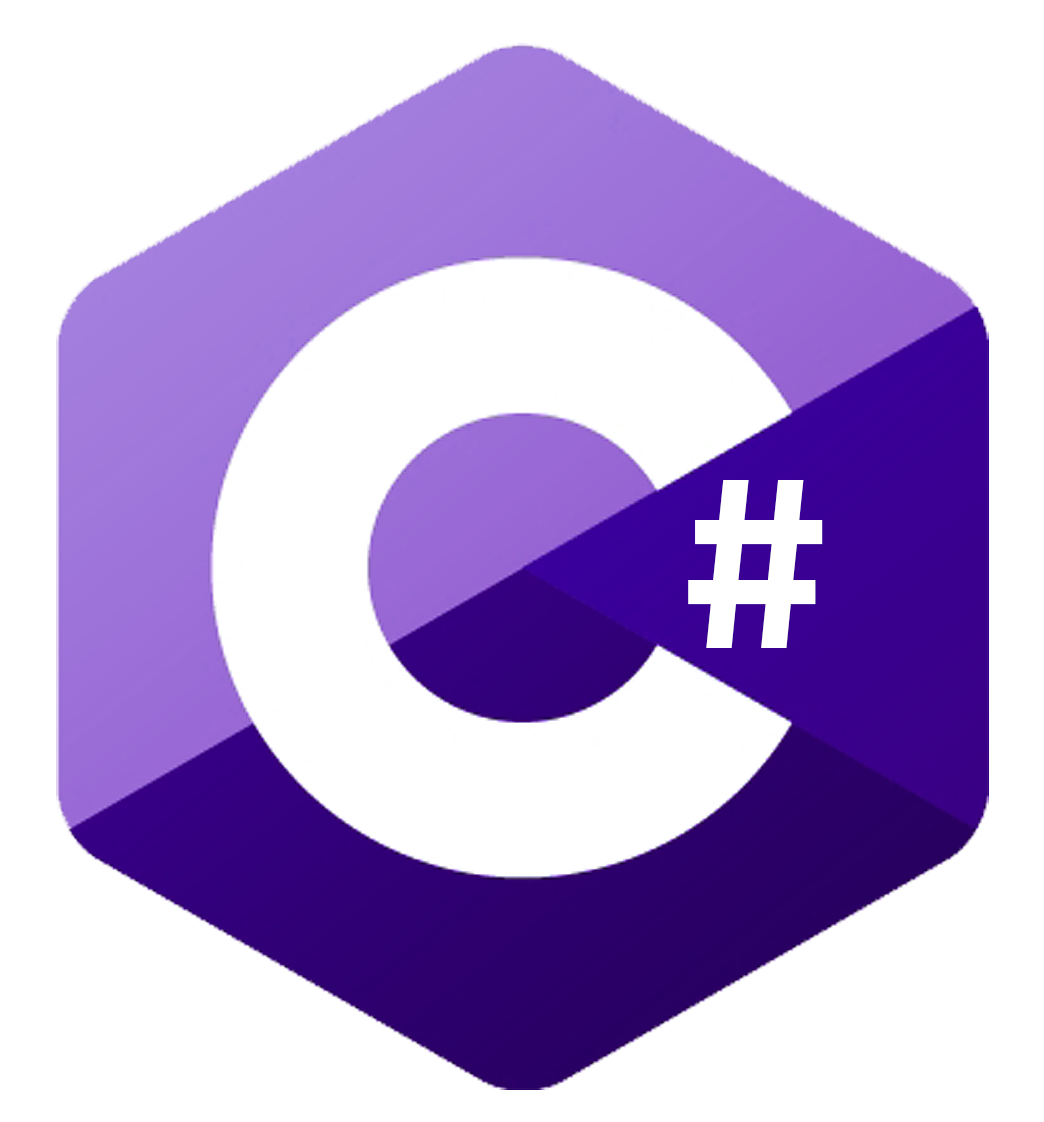 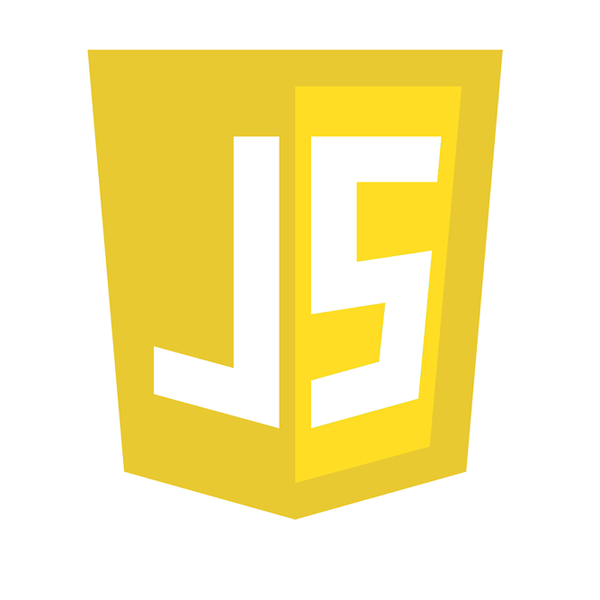 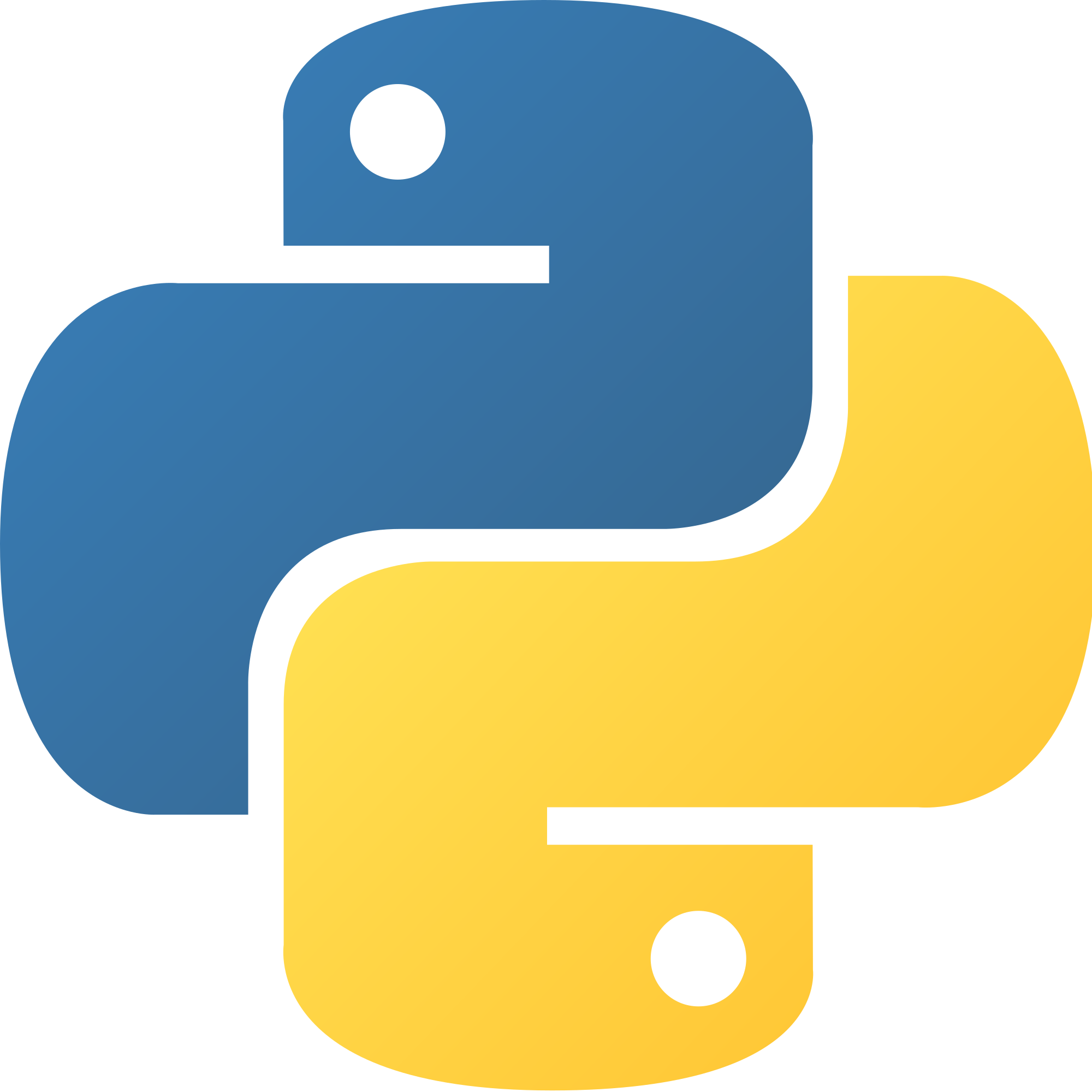 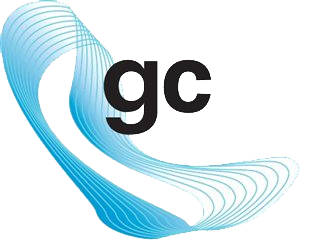 Fundamental Concepts
EVALUATION
Theory
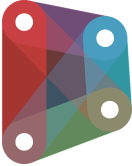 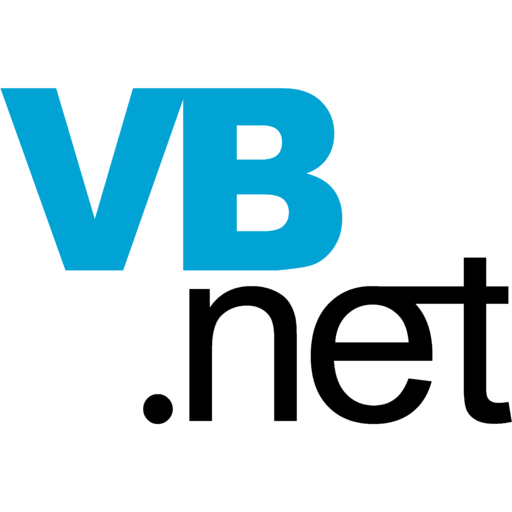 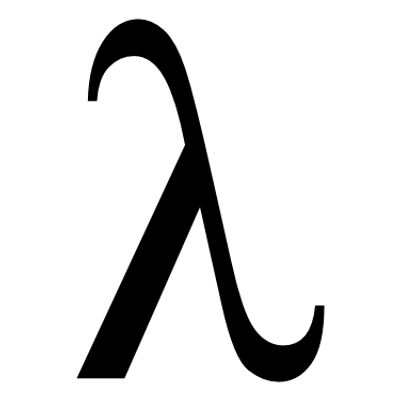 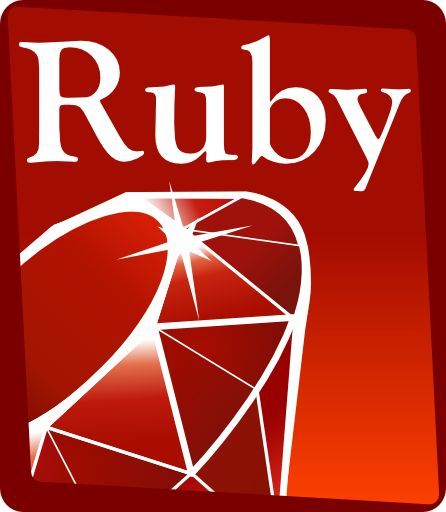 Practice
GUIDELINES
The Approach
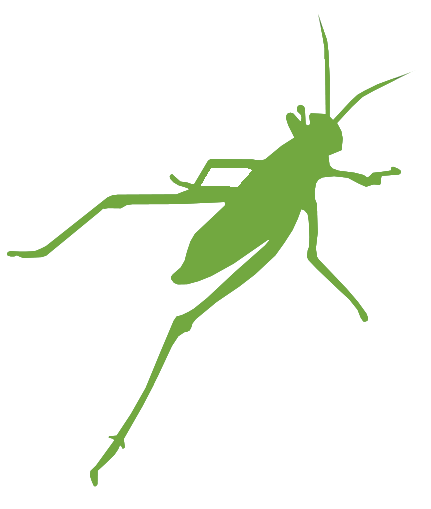 Implementations
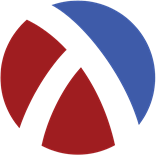 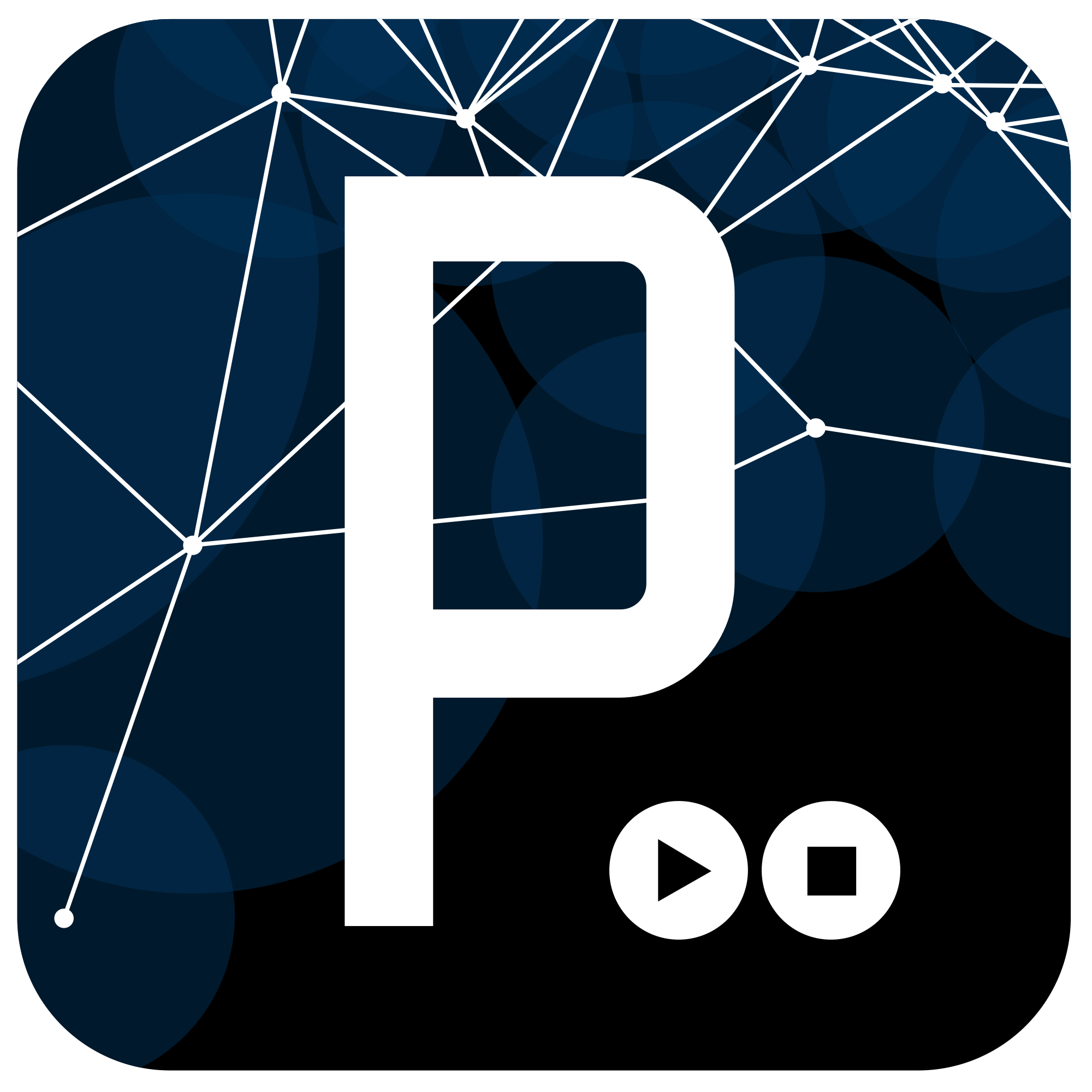 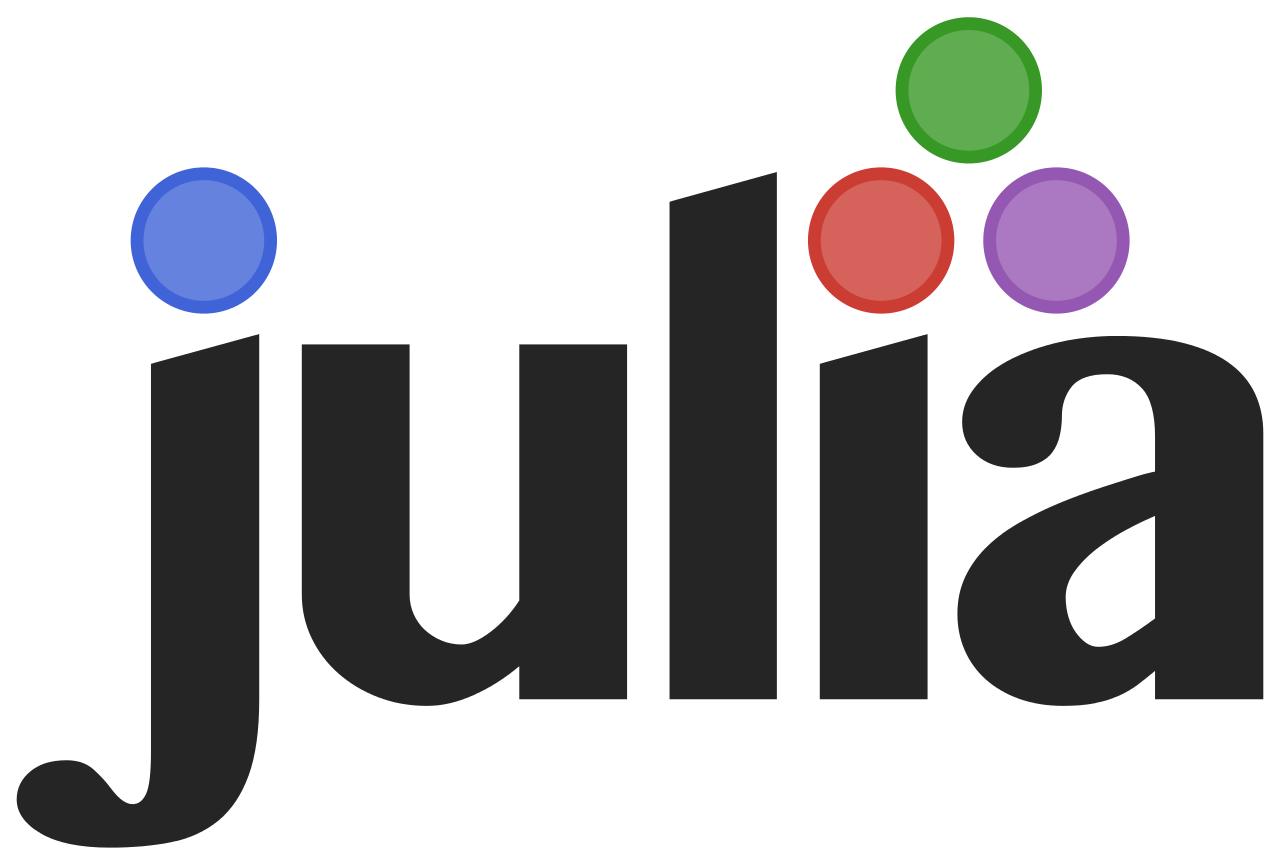 CONCLUSIONS
Reflections
Future Work
VPLs
TPLs
9
INTRODUCTION
Objectives
ALGORITHMIC DESIGN
PROGRAMMING LANGUAGES
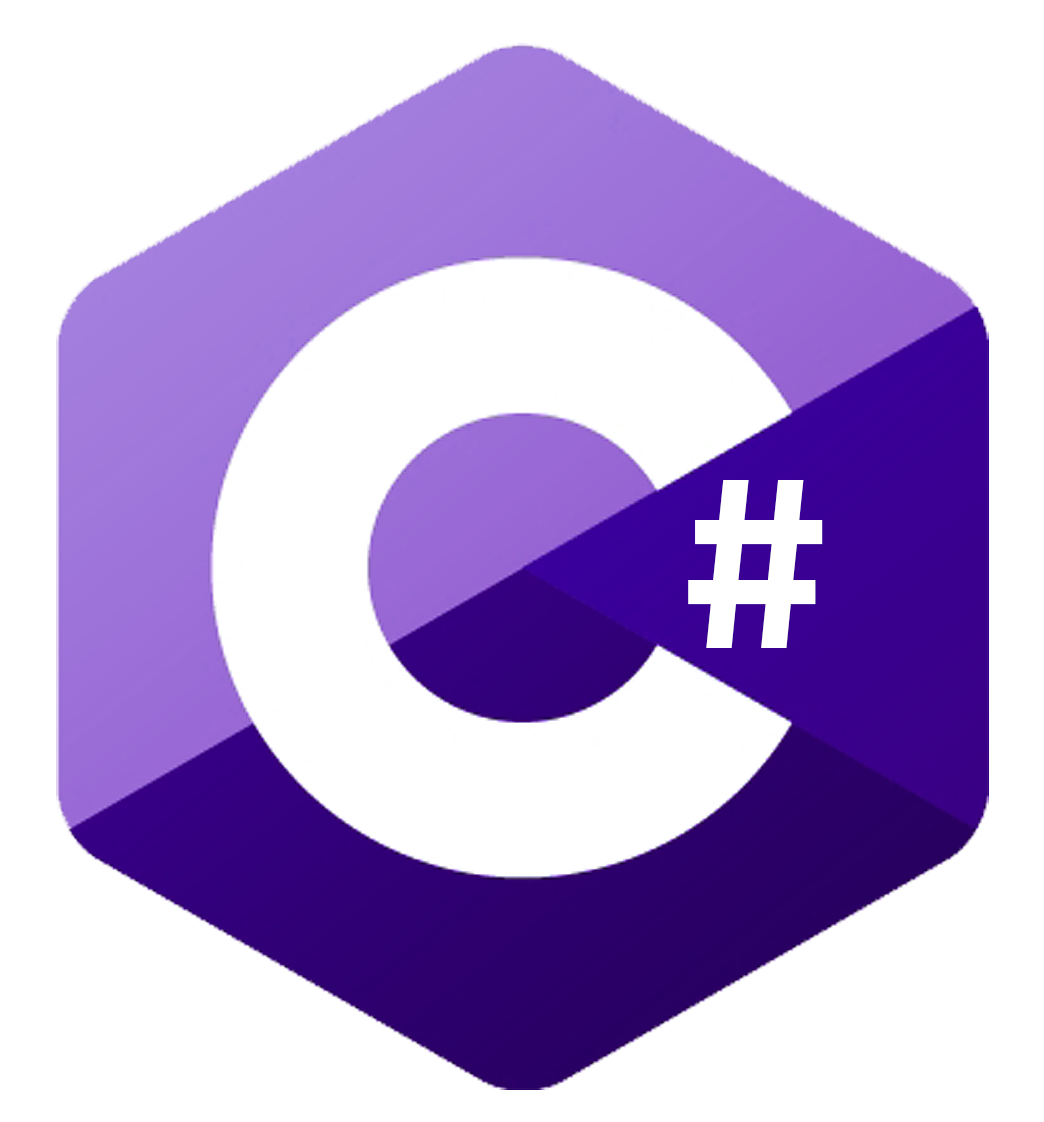 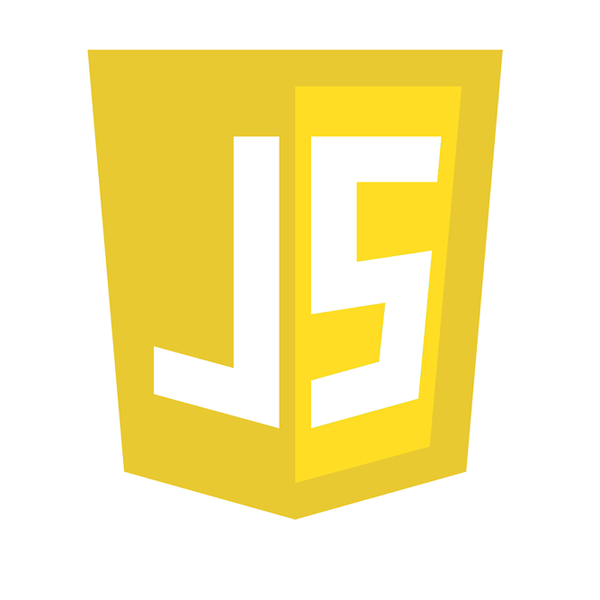 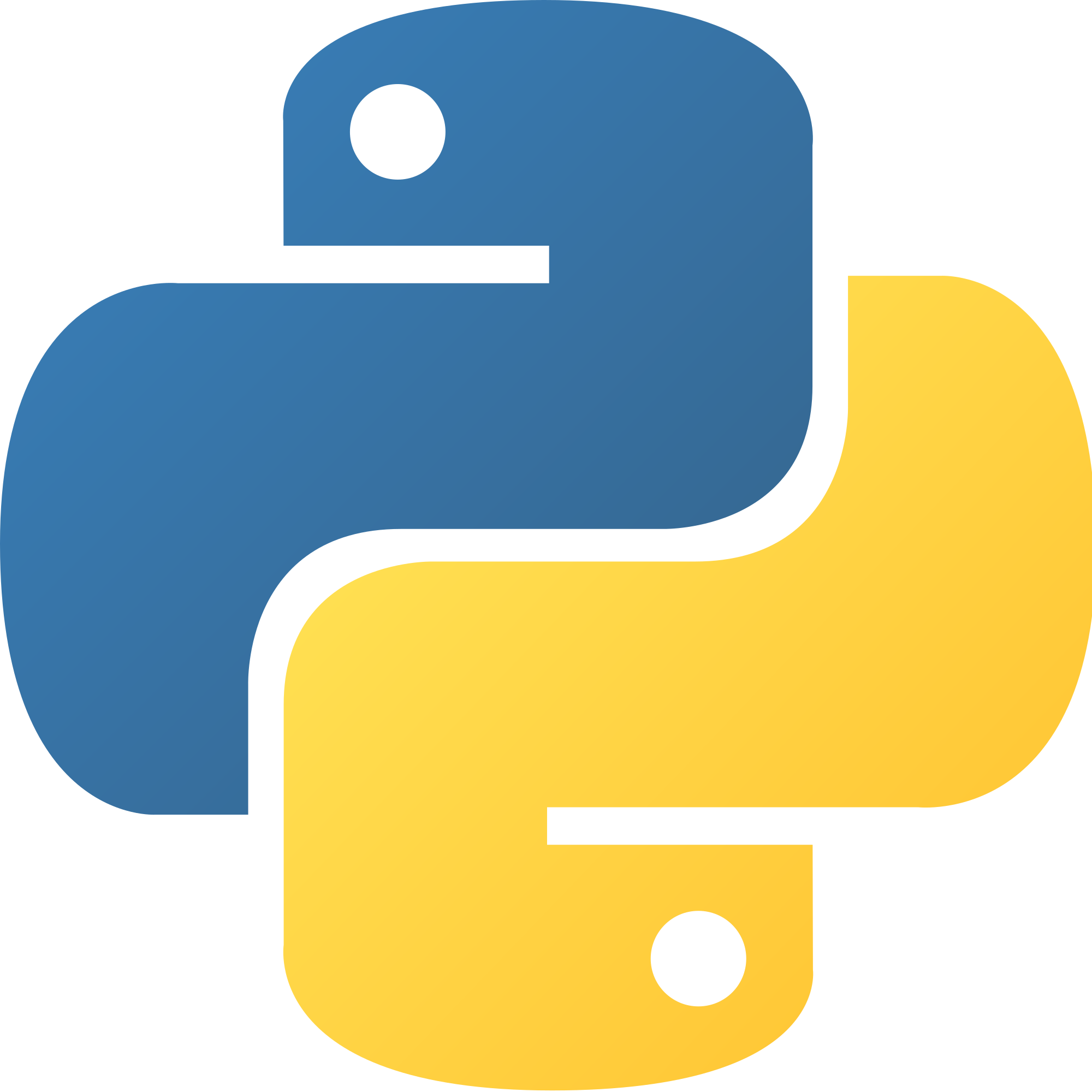 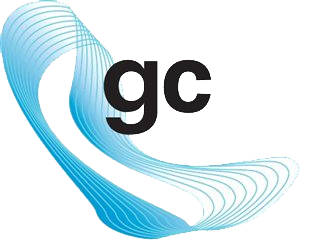 Fundamental Concepts
EVALUATION
Theory
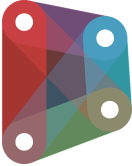 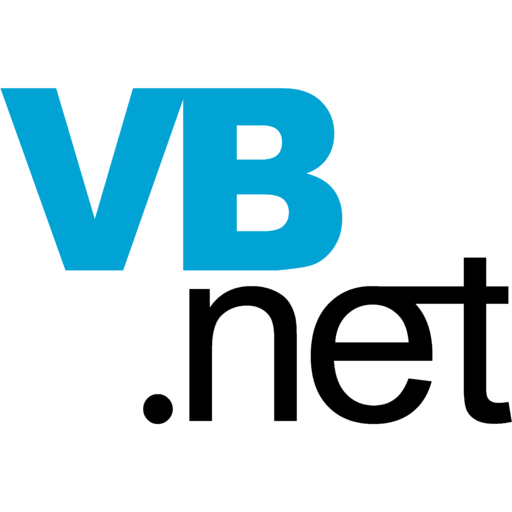 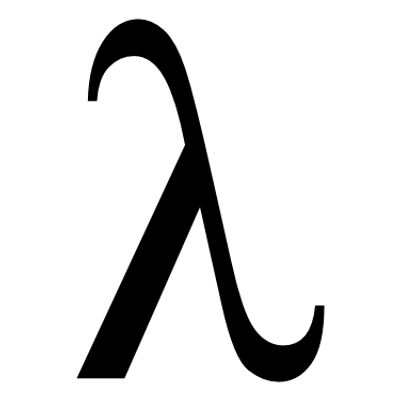 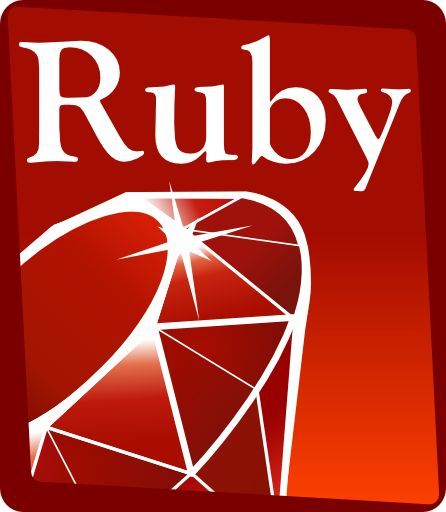 Practice
GUIDELINES
The Approach
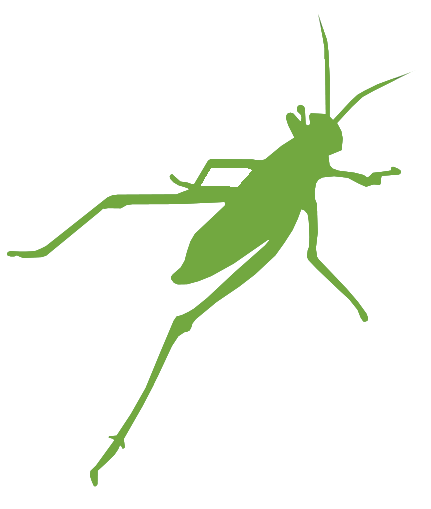 Implementations
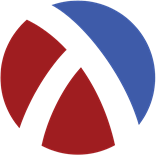 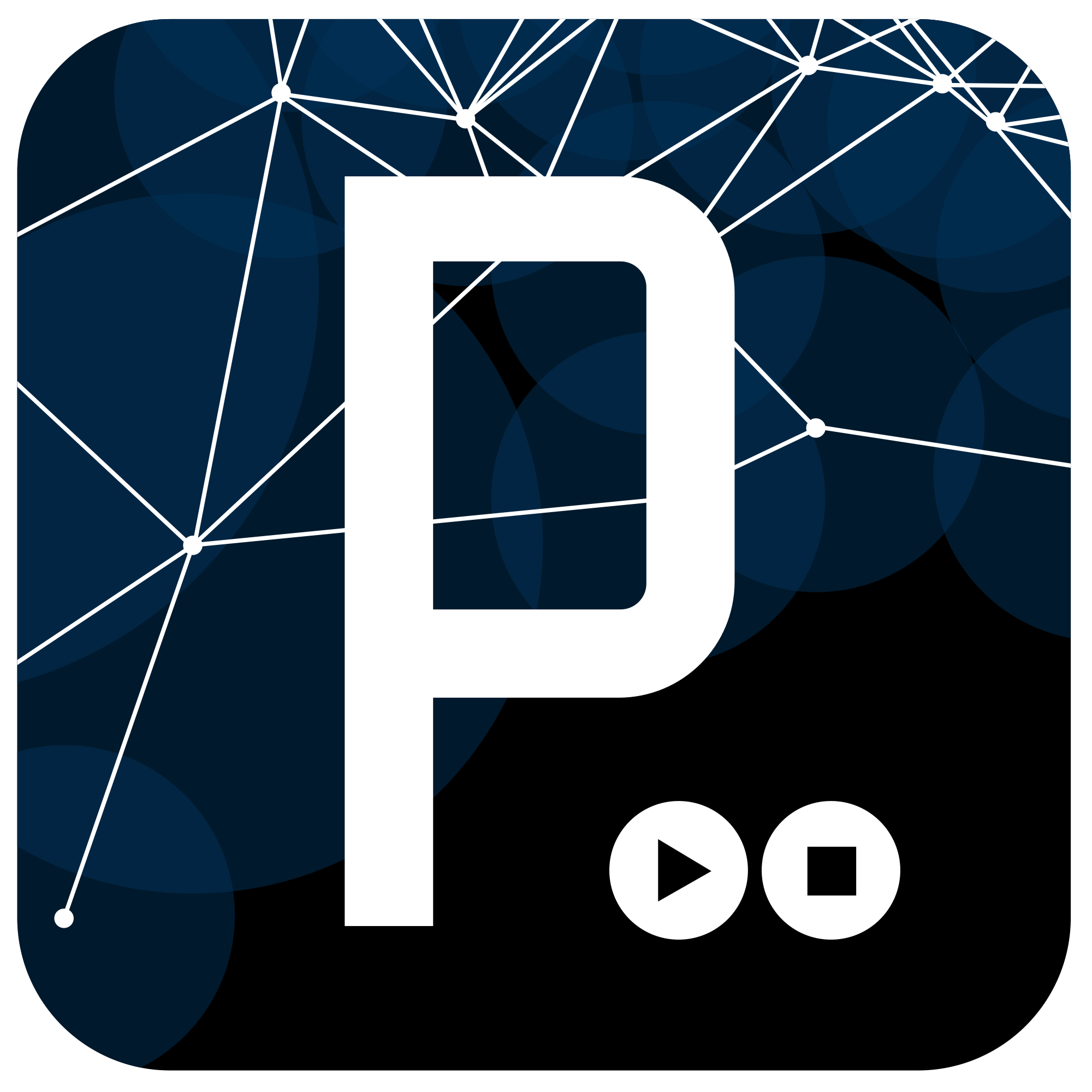 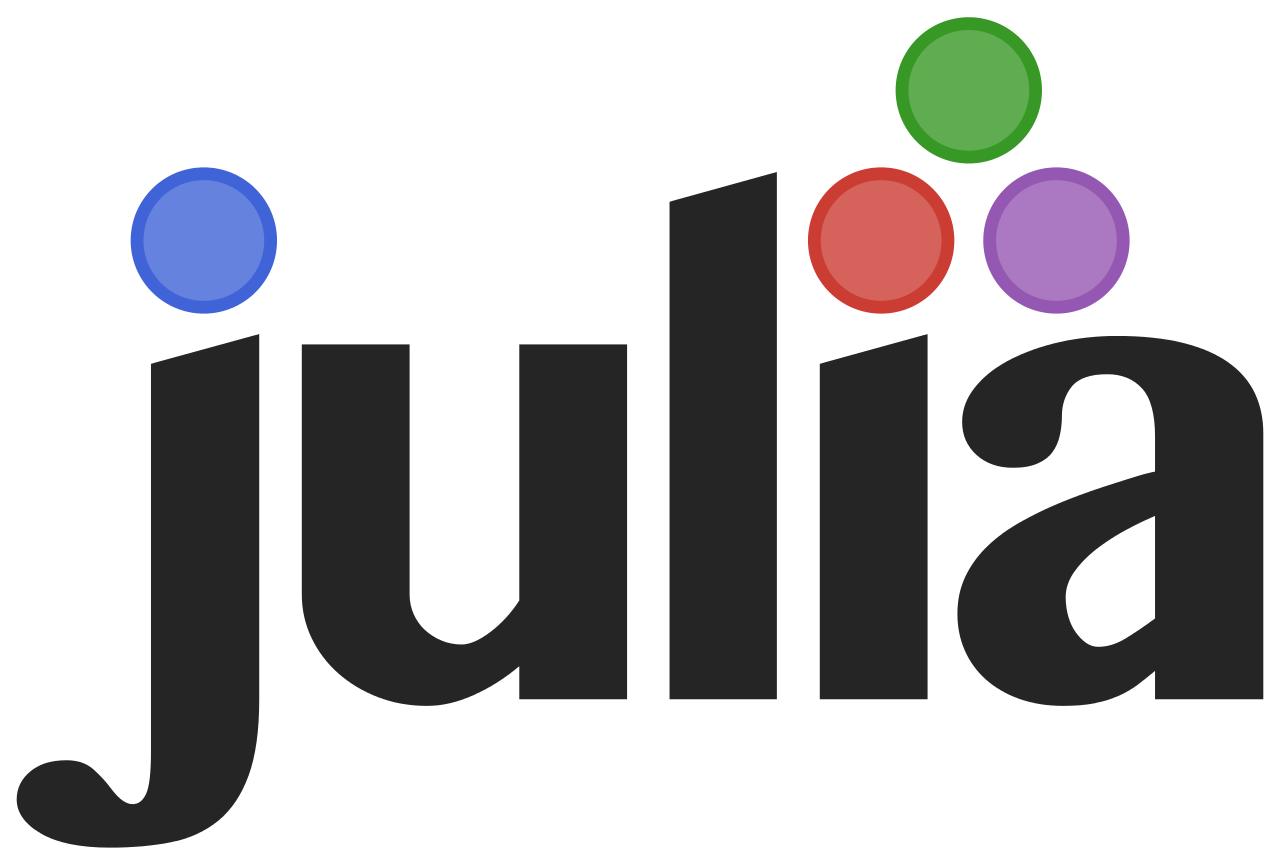 CONCLUSIONS
Reflections
Future Work
VPLs
TPLs
9
INTRODUCTION
Objectives
ALGORITHMIC DESIGN
PROGRAMMING LANGUAGES
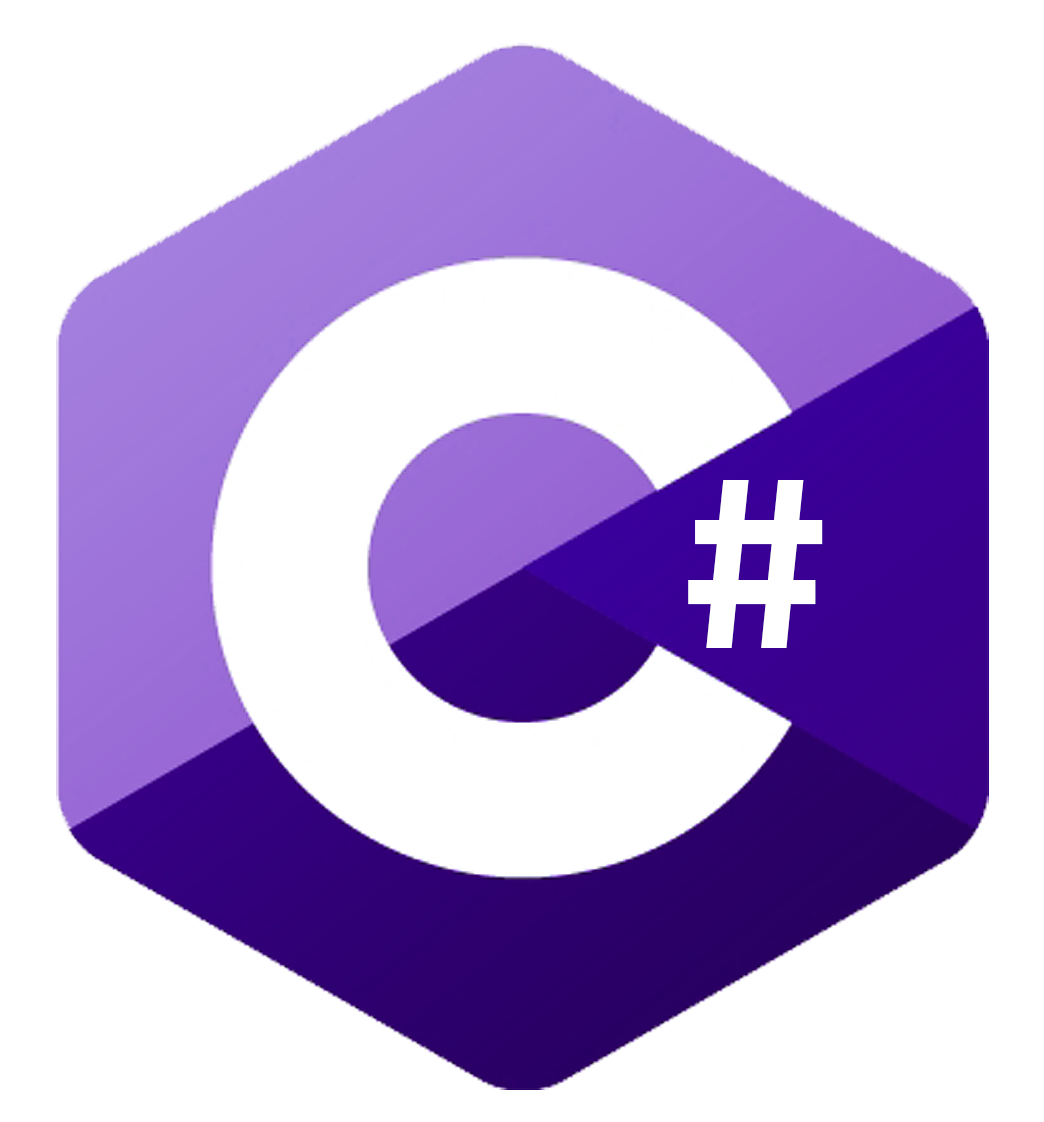 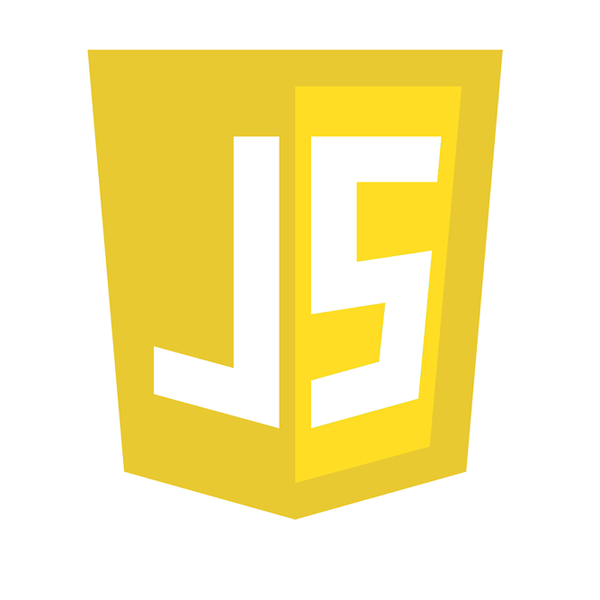 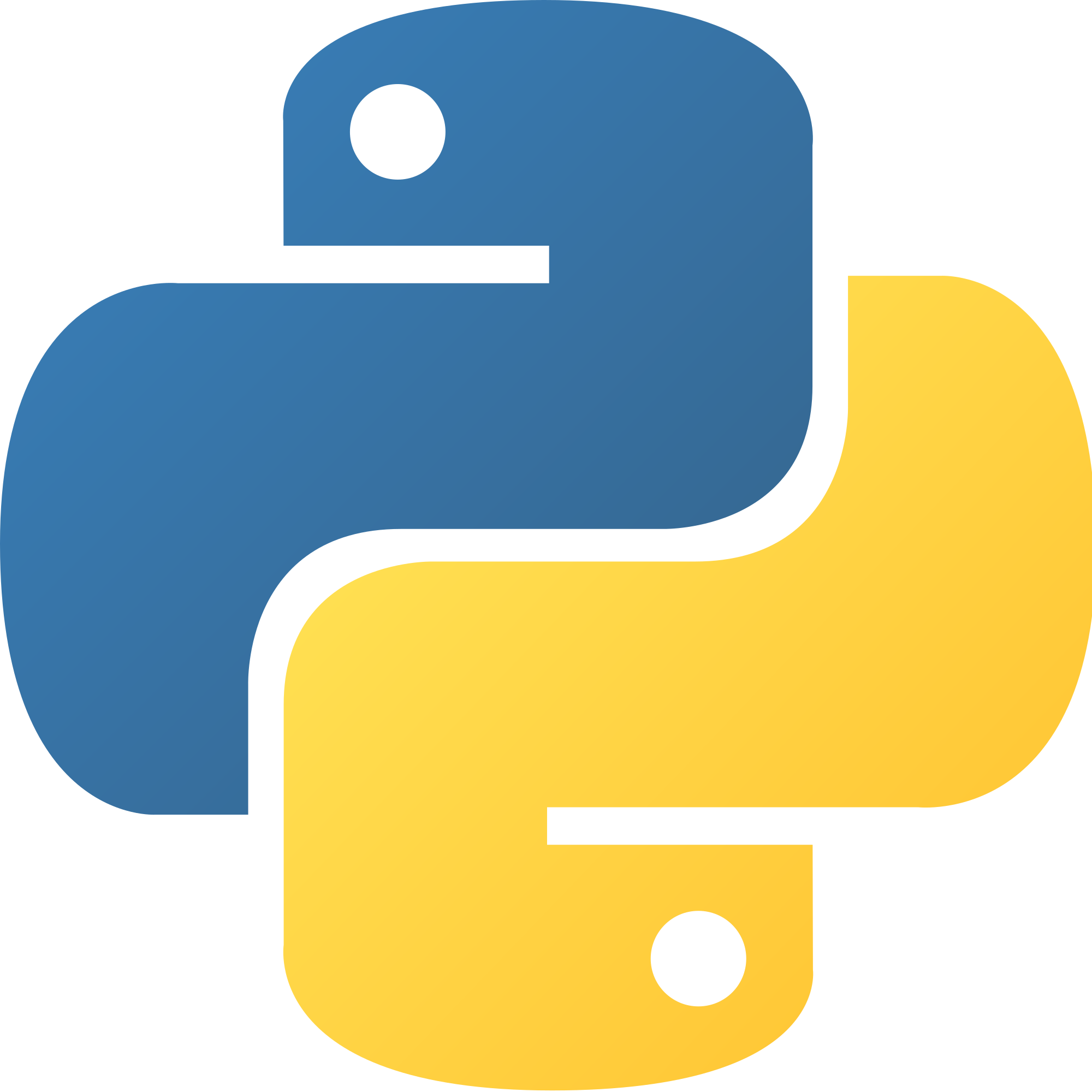 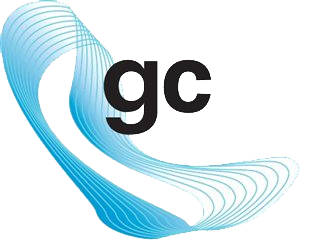 Fundamental Concepts
EVALUATION
Theory
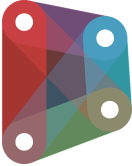 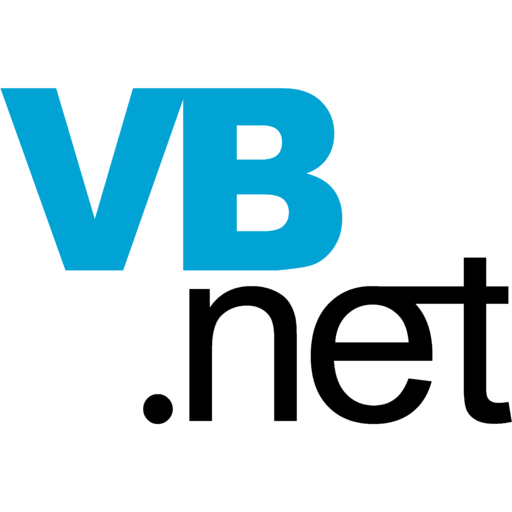 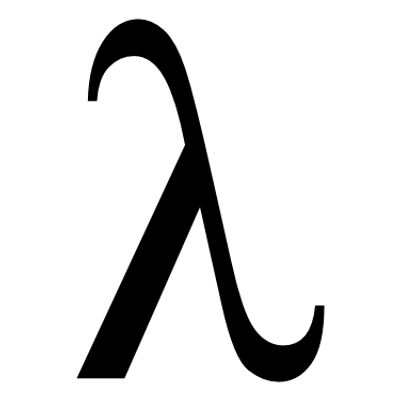 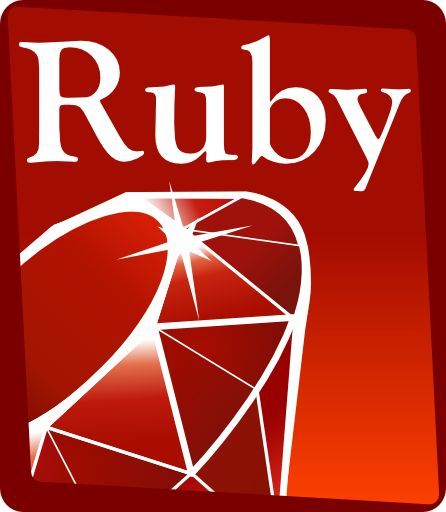 Practice
GUIDELINES
The Approach
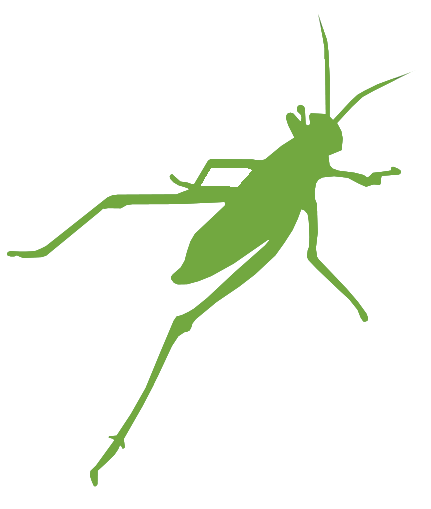 Implementations
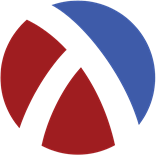 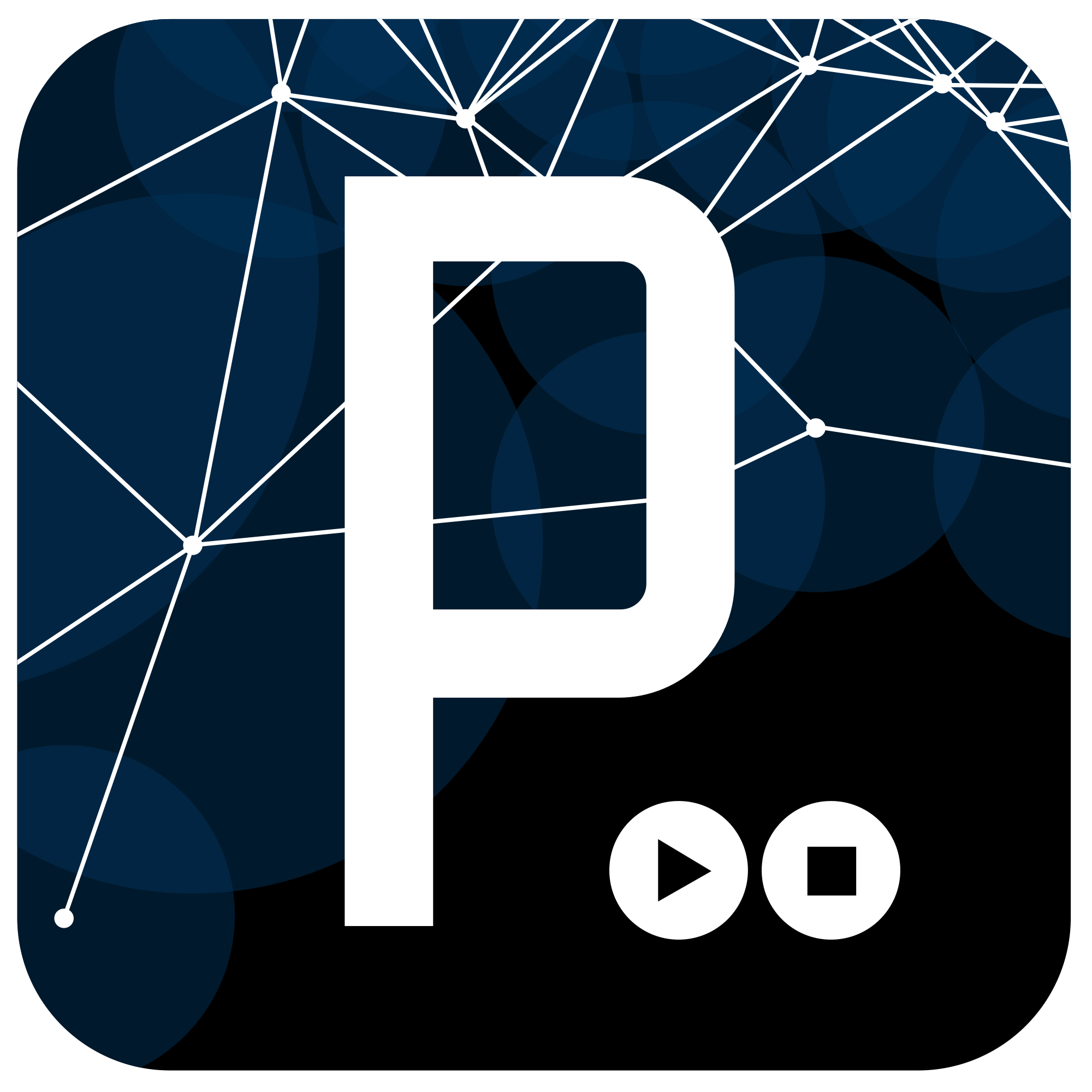 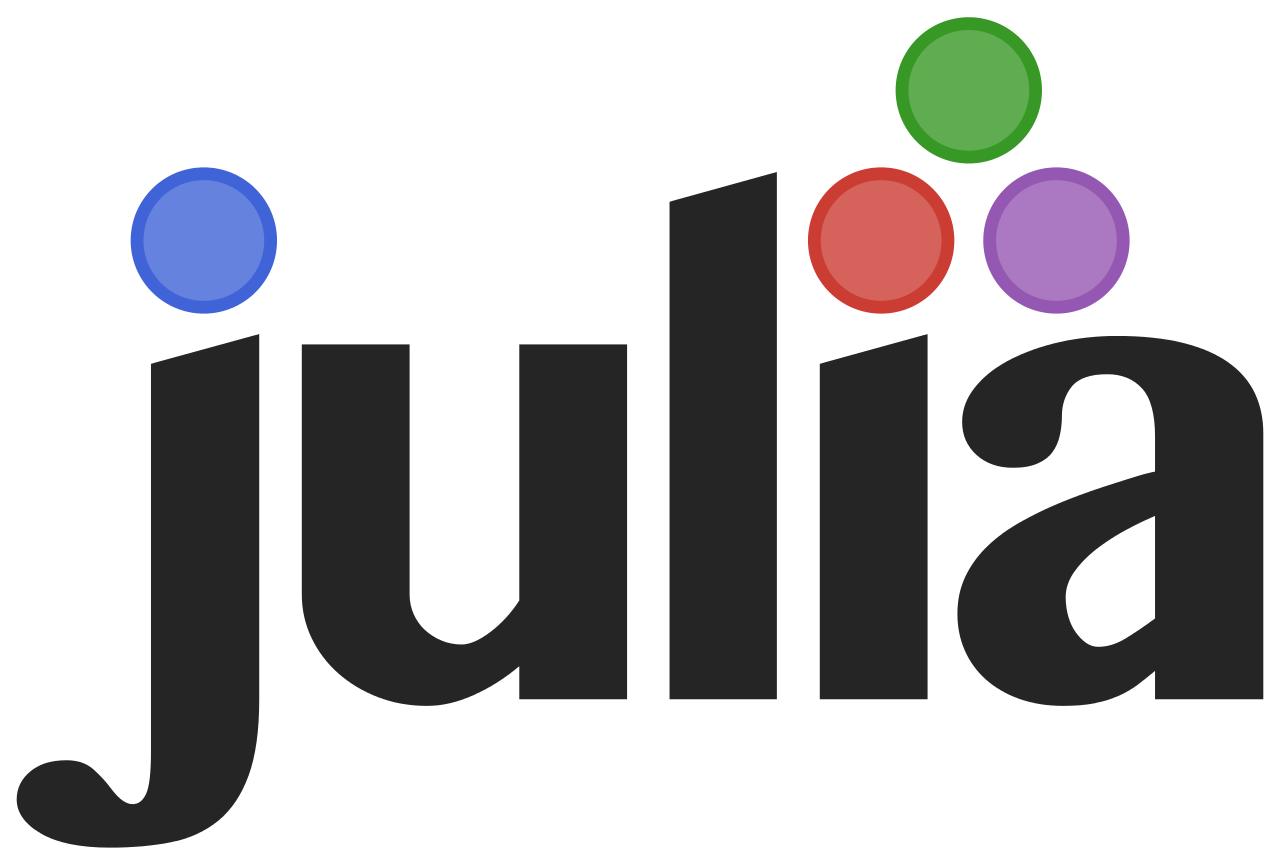 CONCLUSIONS
Reflections
Future Work
VPLs
TPLs
9
INTRODUCTION
Objectives
ALGORITHMIC DESIGN
PROGRAMMING LANGUAGES
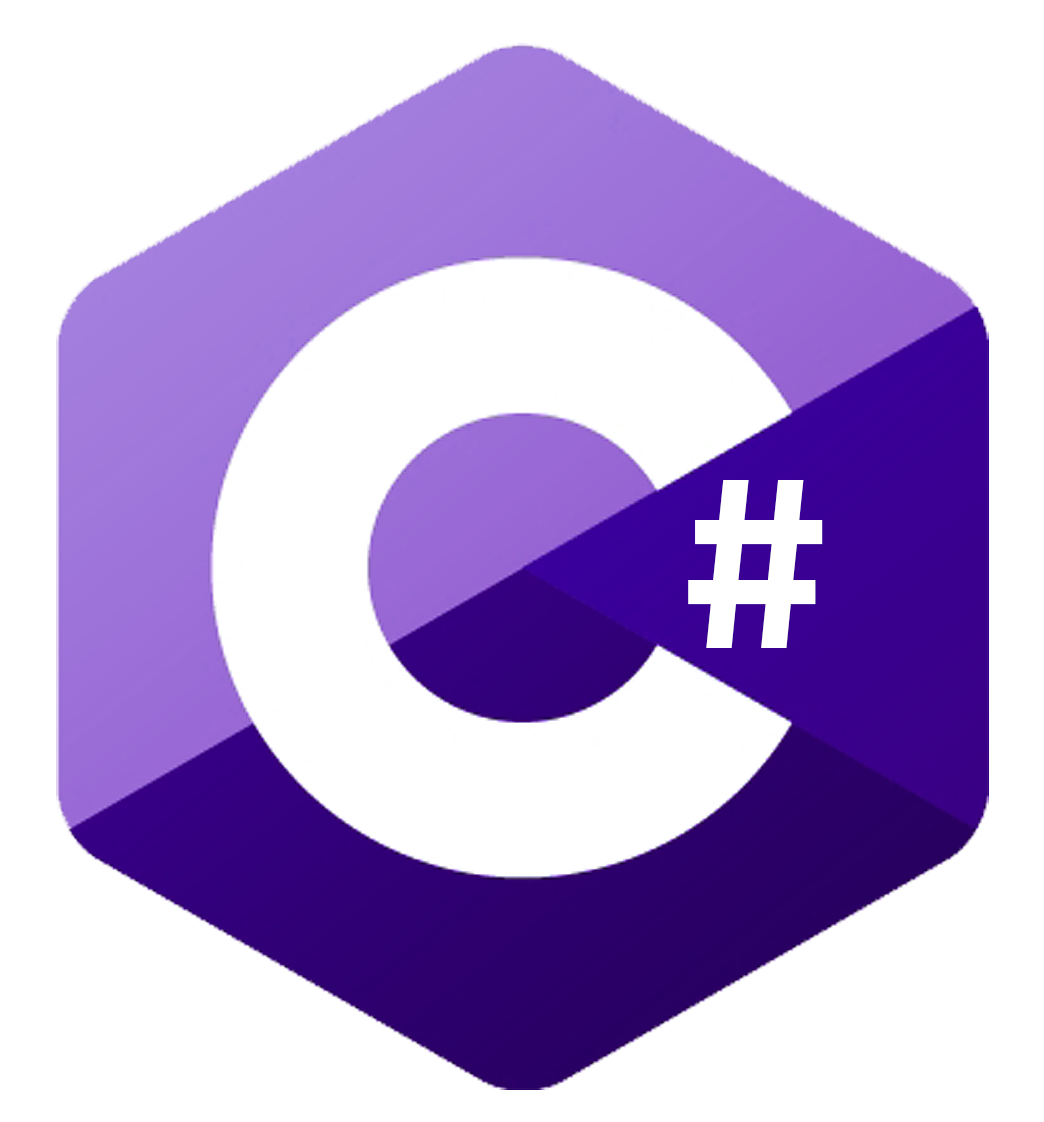 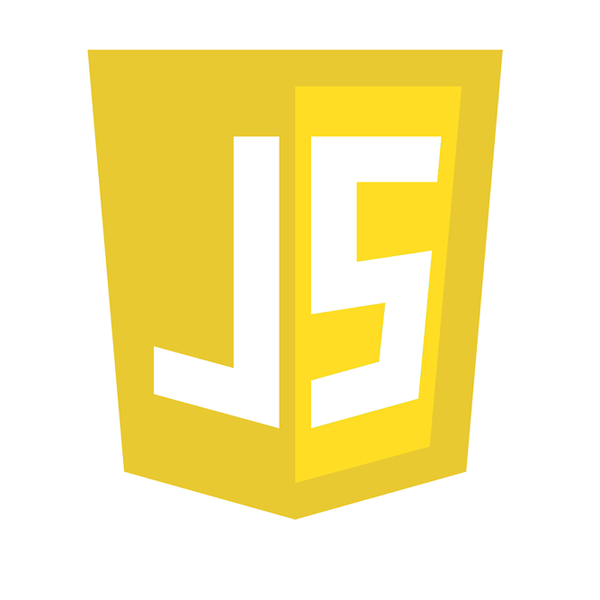 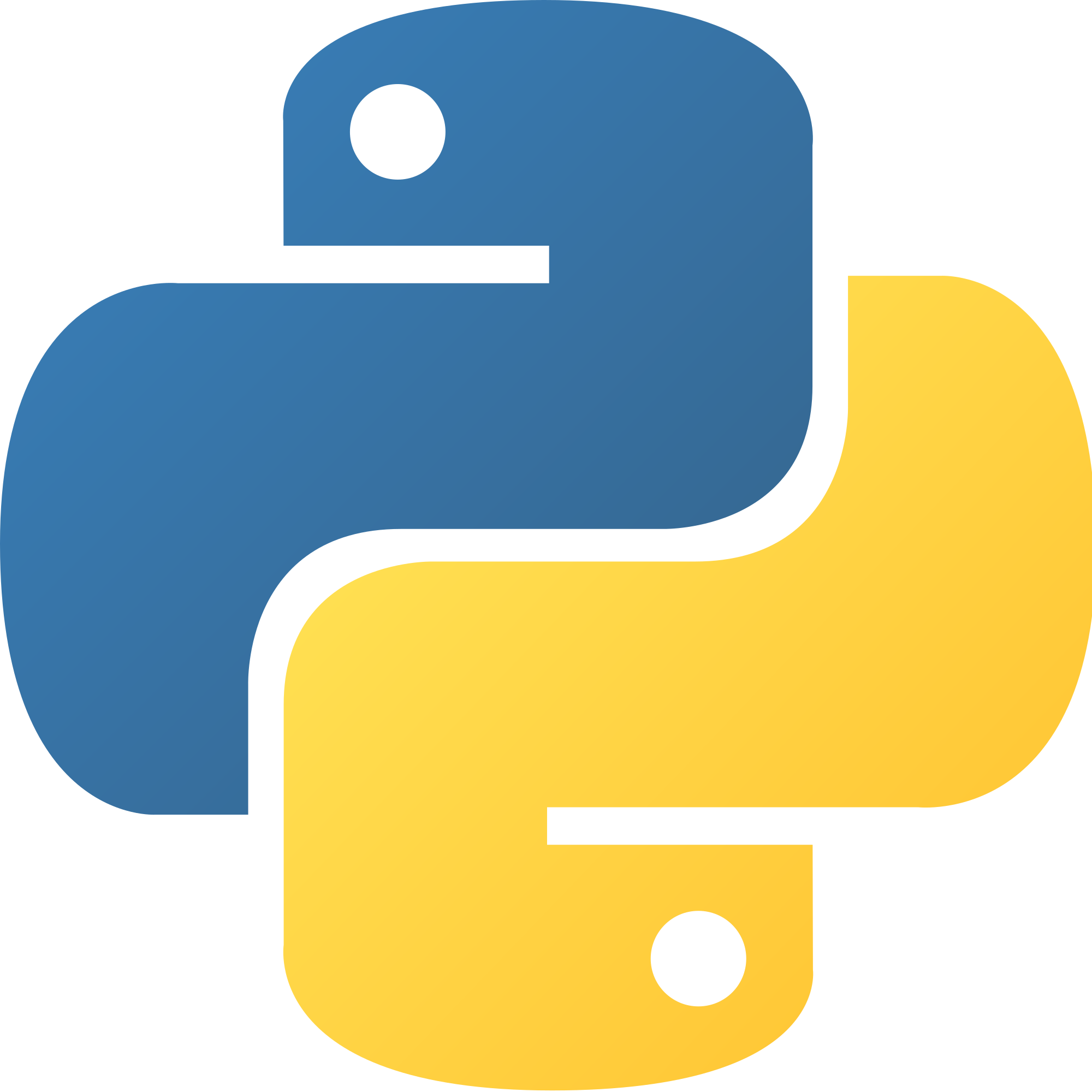 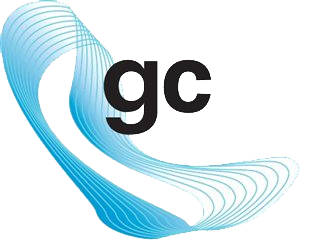 Fundamental Concepts
EVALUATION
Theory
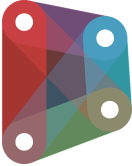 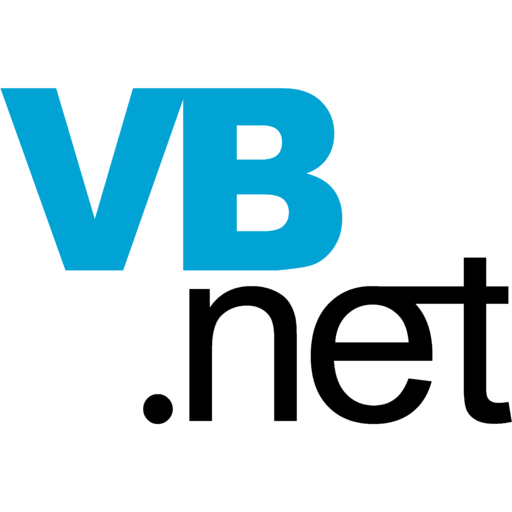 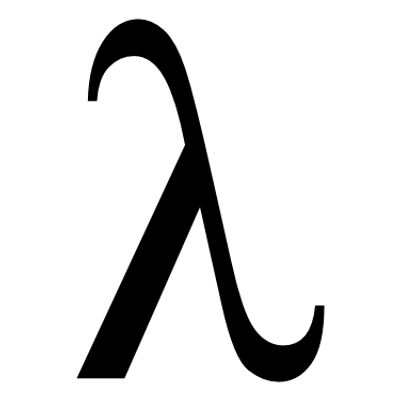 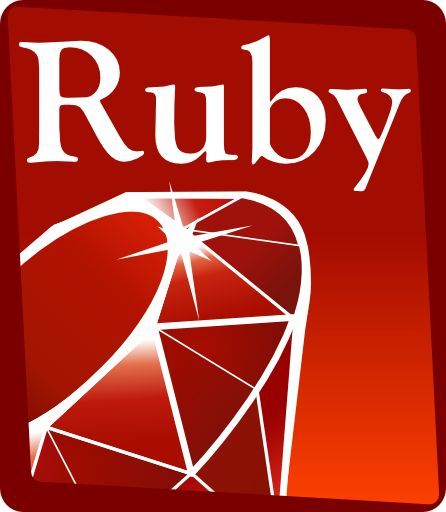 Practice
GUIDELINES
The Approach
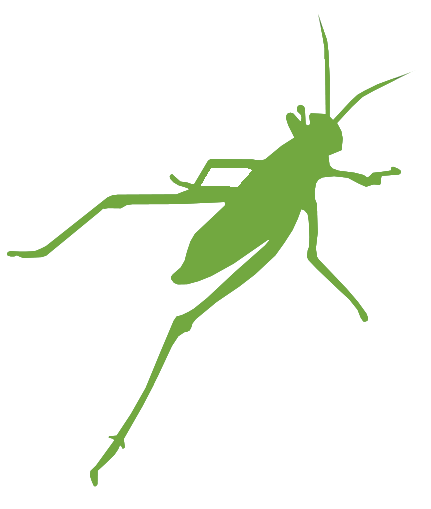 Implementations
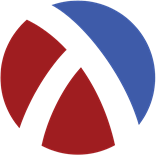 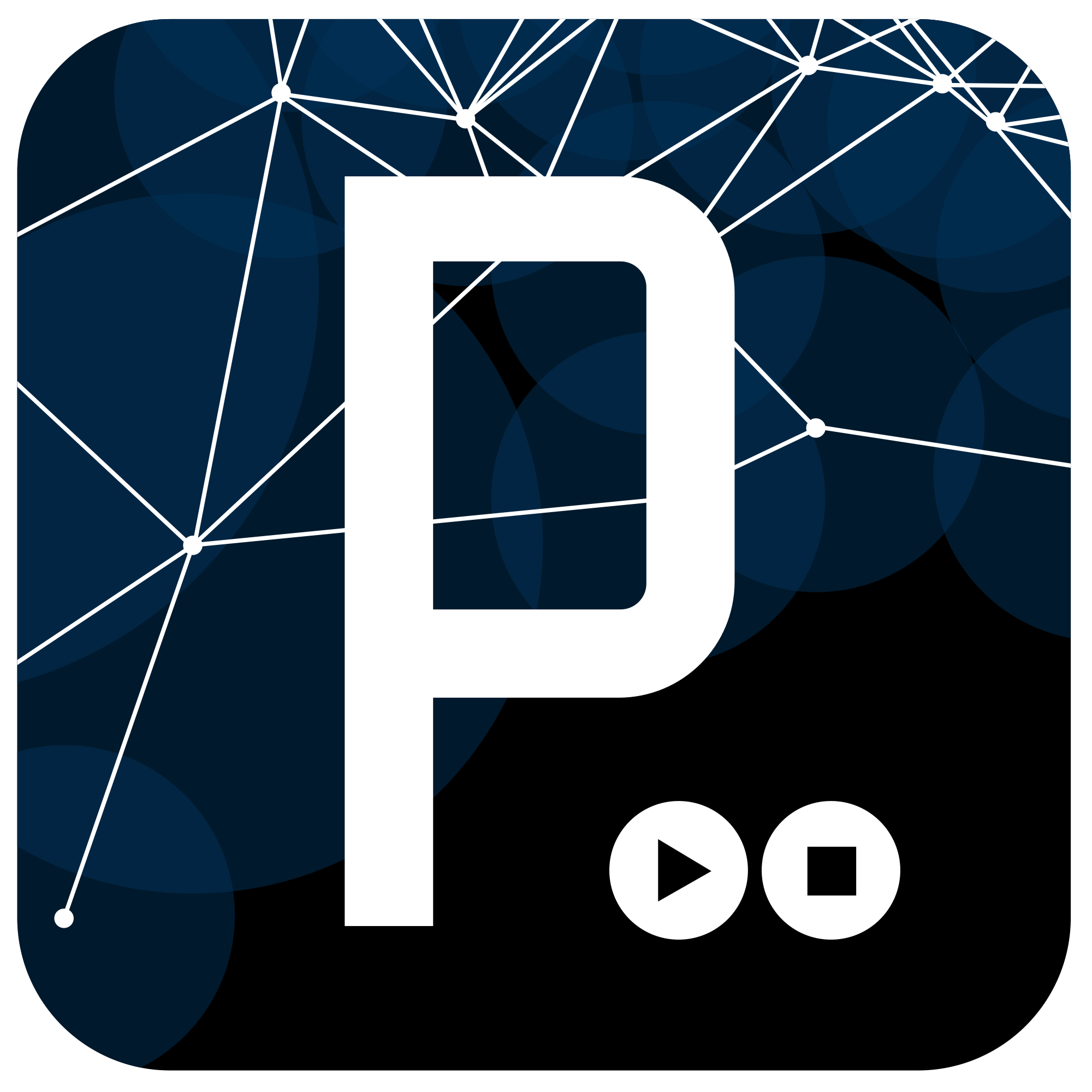 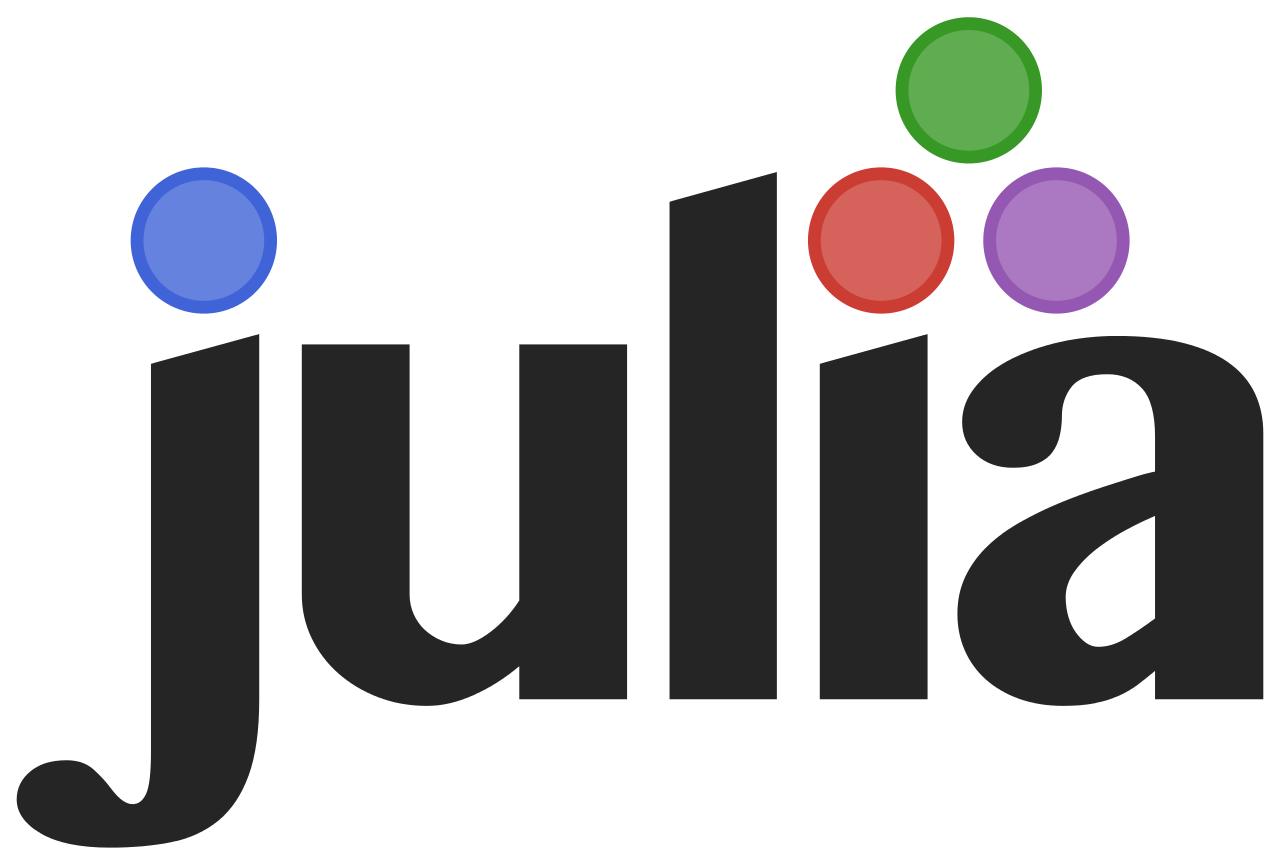 CONCLUSIONS
Reflections
Future Work
VPLs
TPLs
9
INTRODUCTION
Objectives
ALGORITHMIC DESIGN
PROGRAMMING LANGUAGES
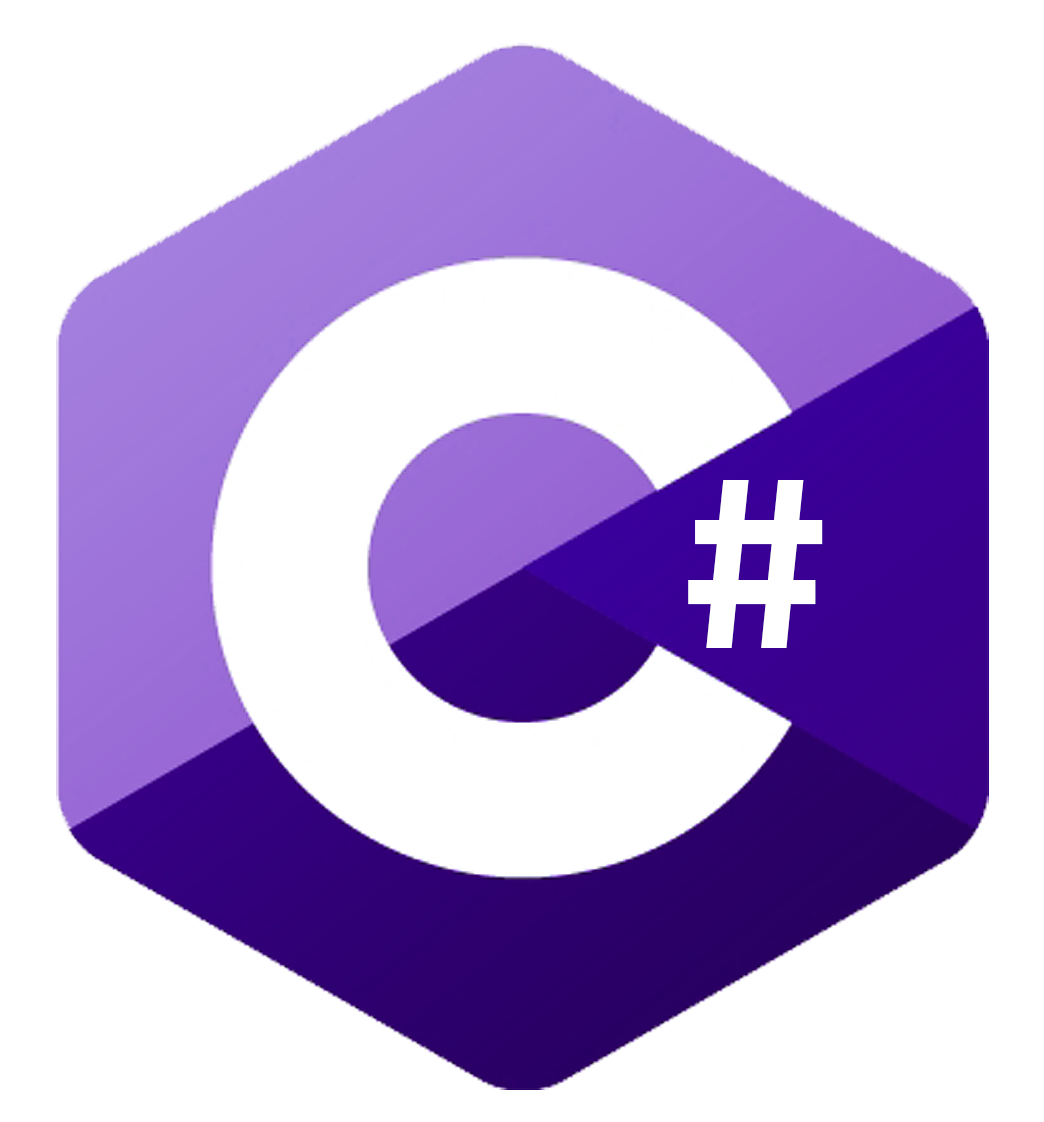 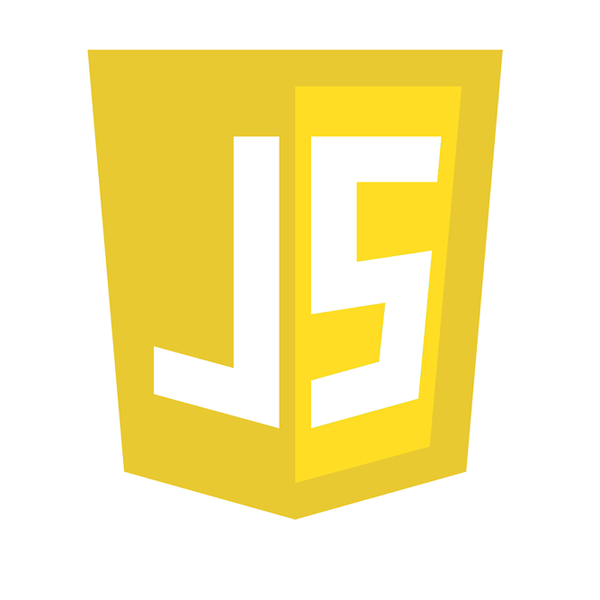 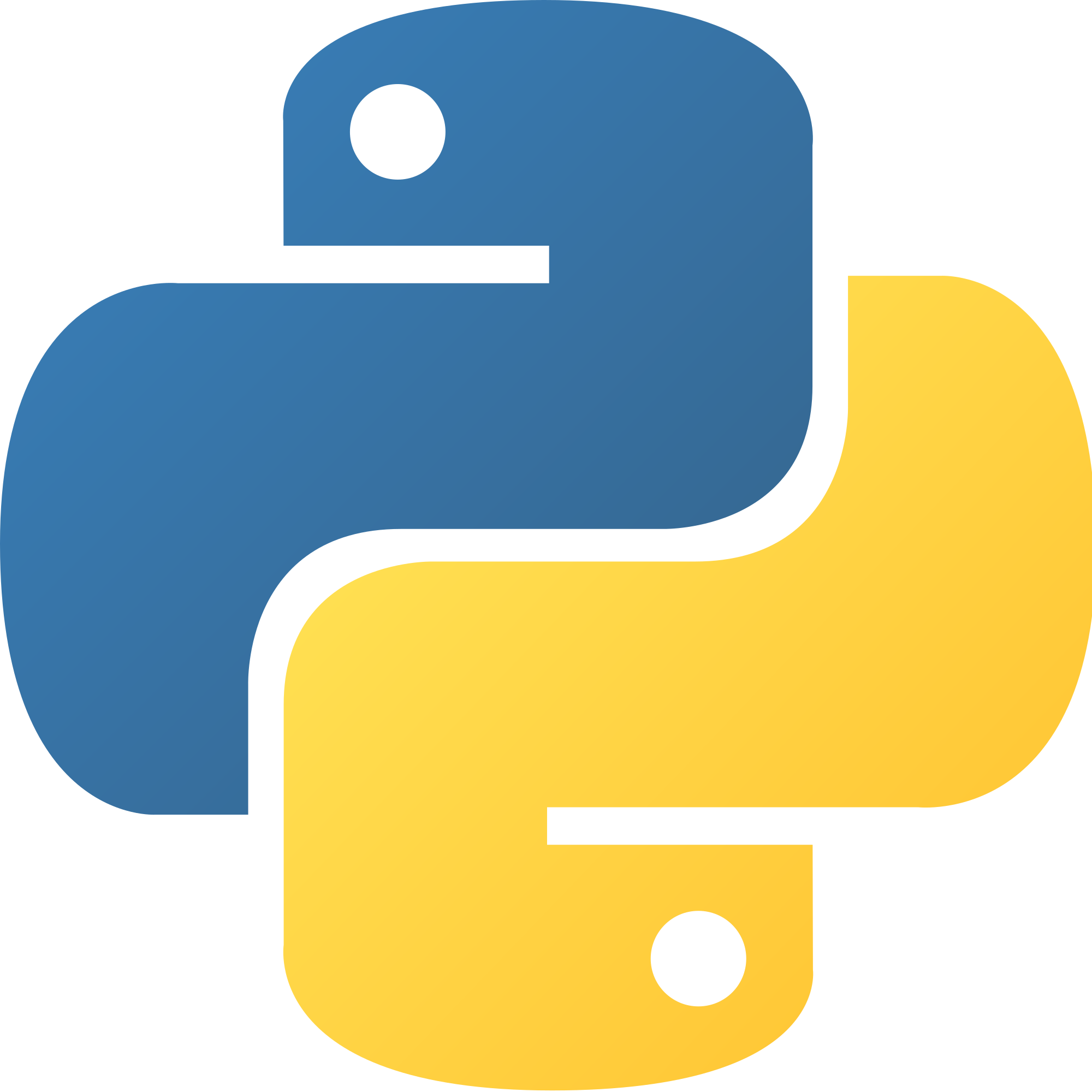 Fundamental Concepts
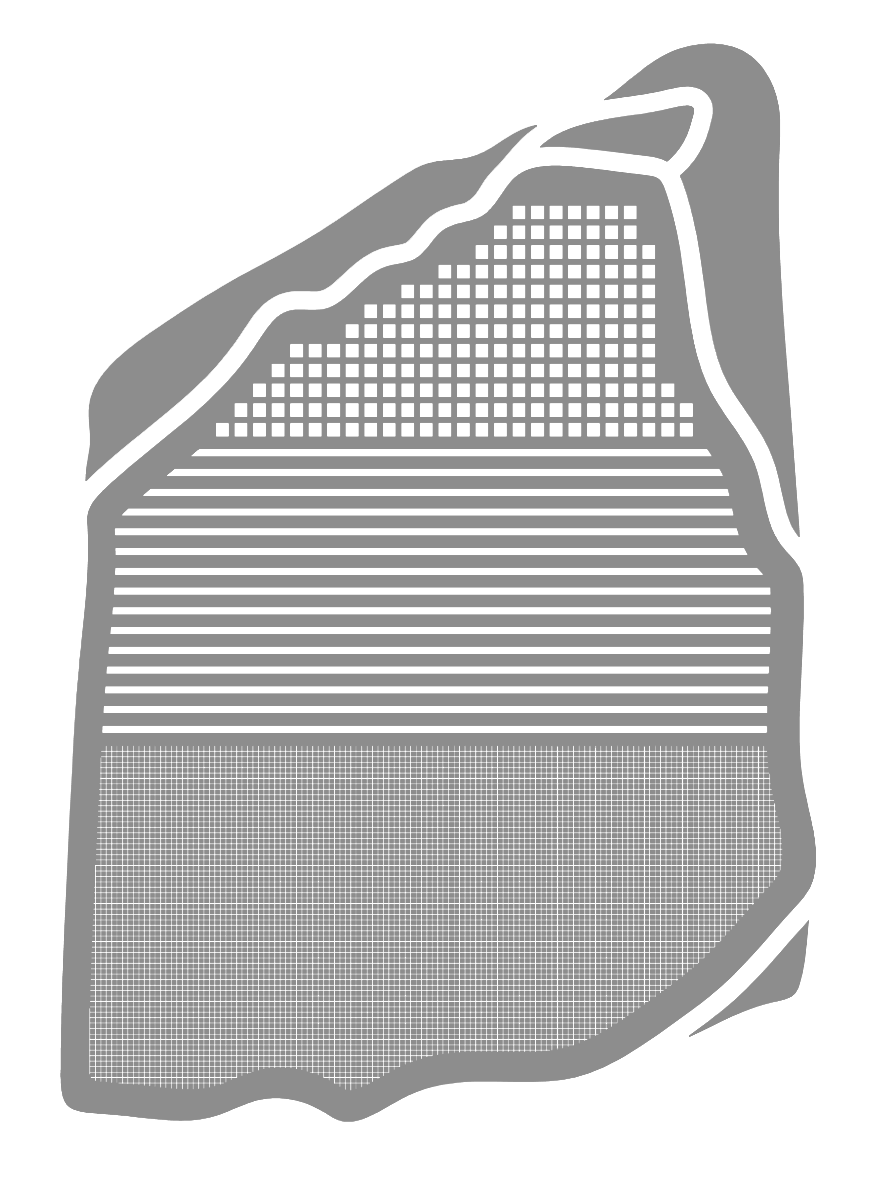 EVALUATION
Theory
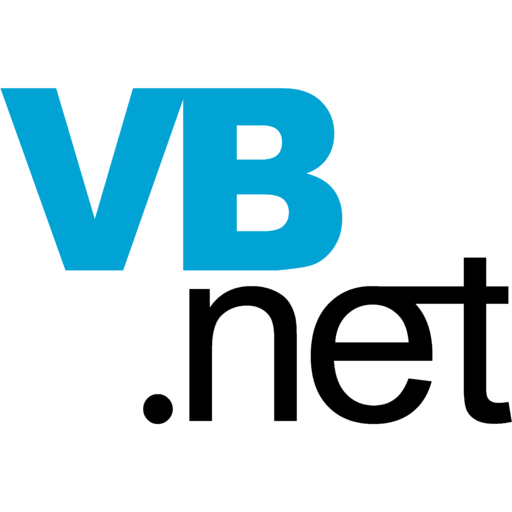 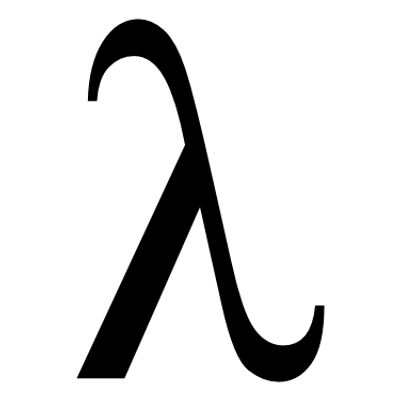 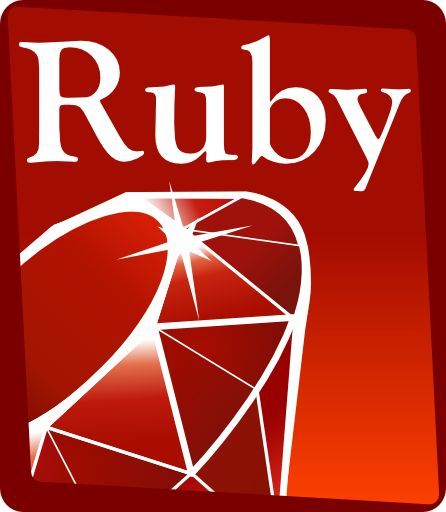 Practice
GUIDELINES
The Approach
Implementations
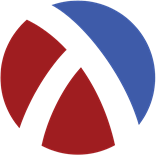 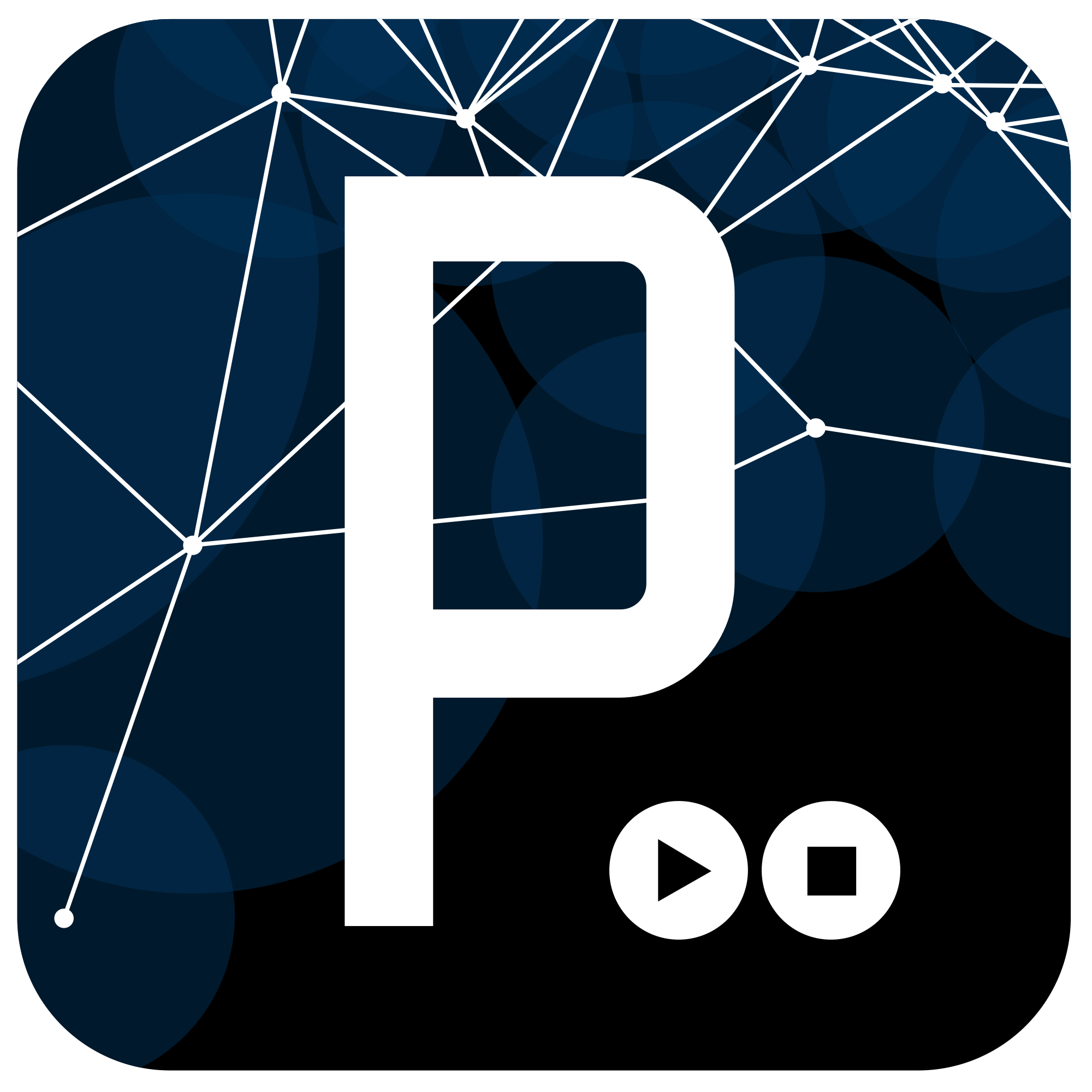 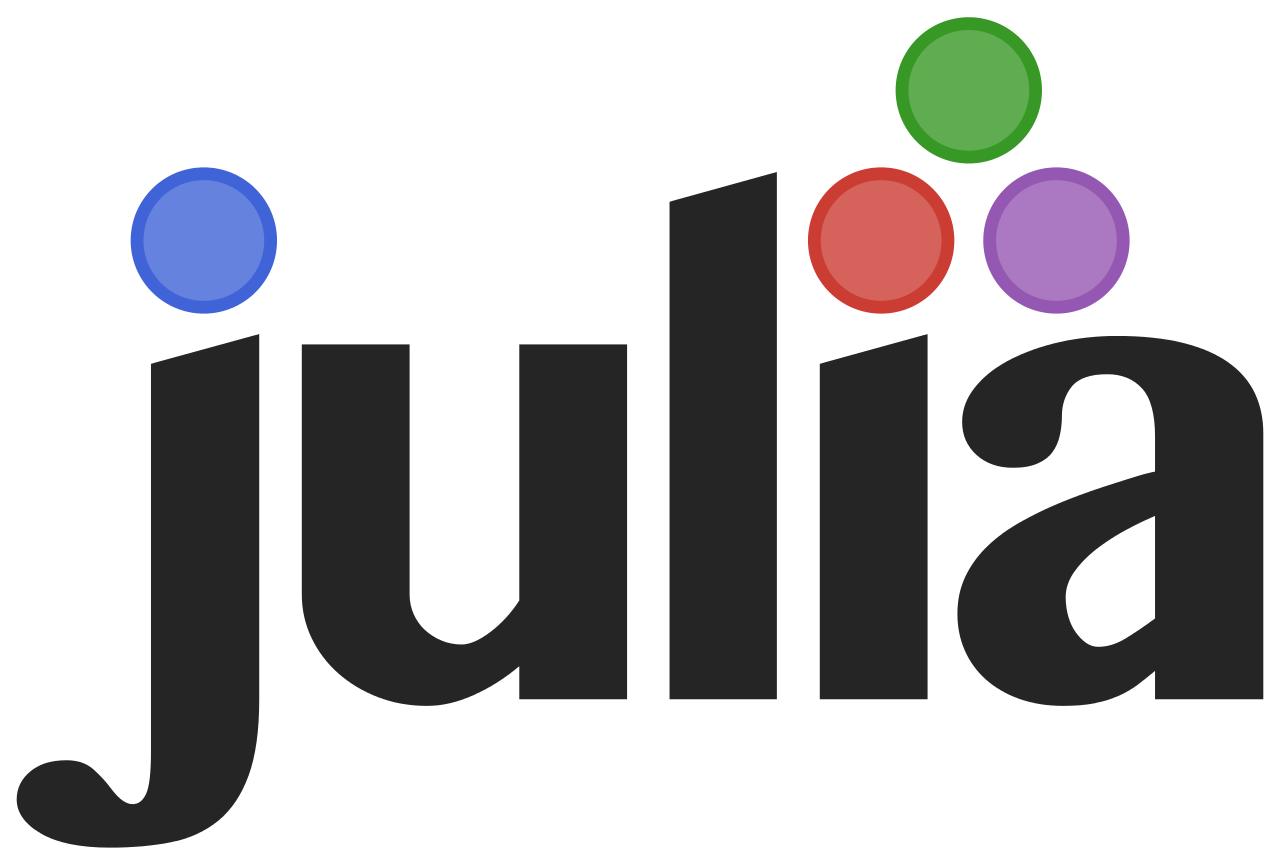 CONCLUSIONS
Reflections
Future Work
TPLs
10
INTRODUCTION
Objectives
ALGORITHMIC DESIGN
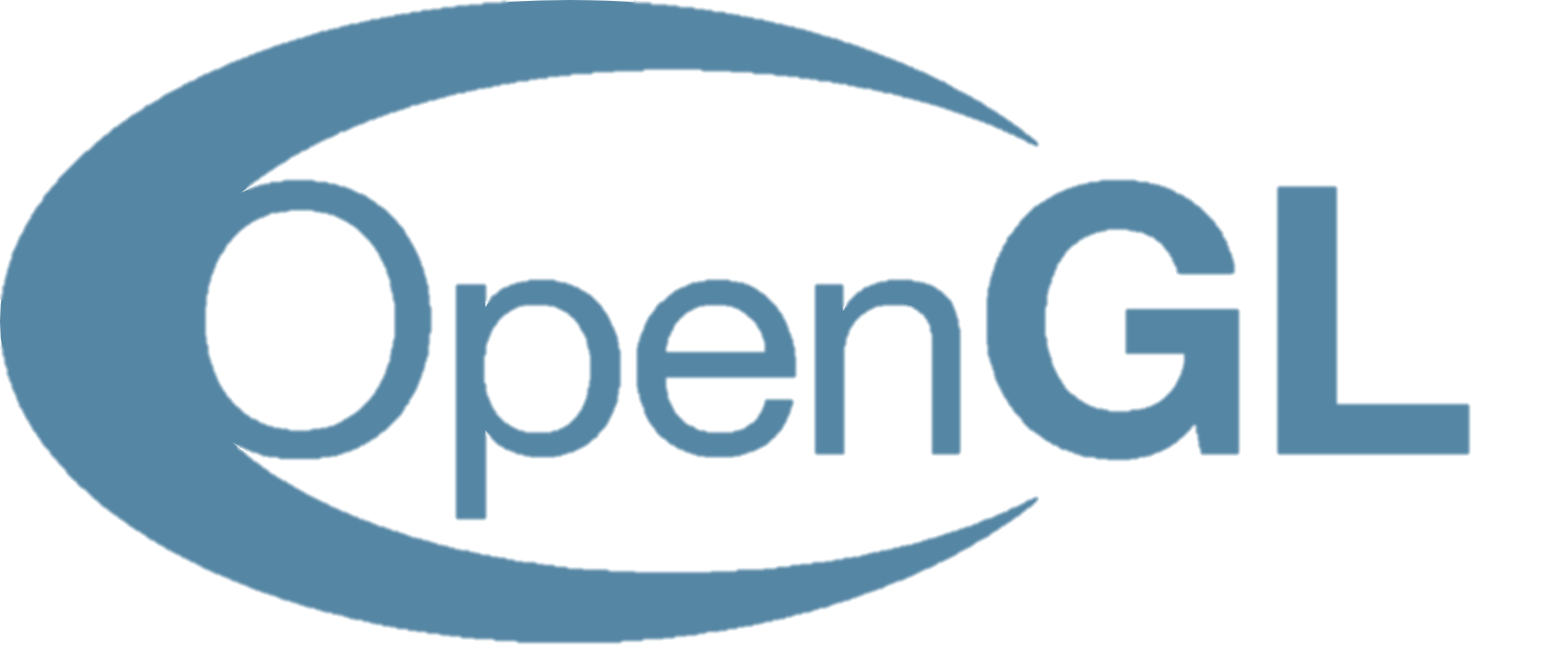 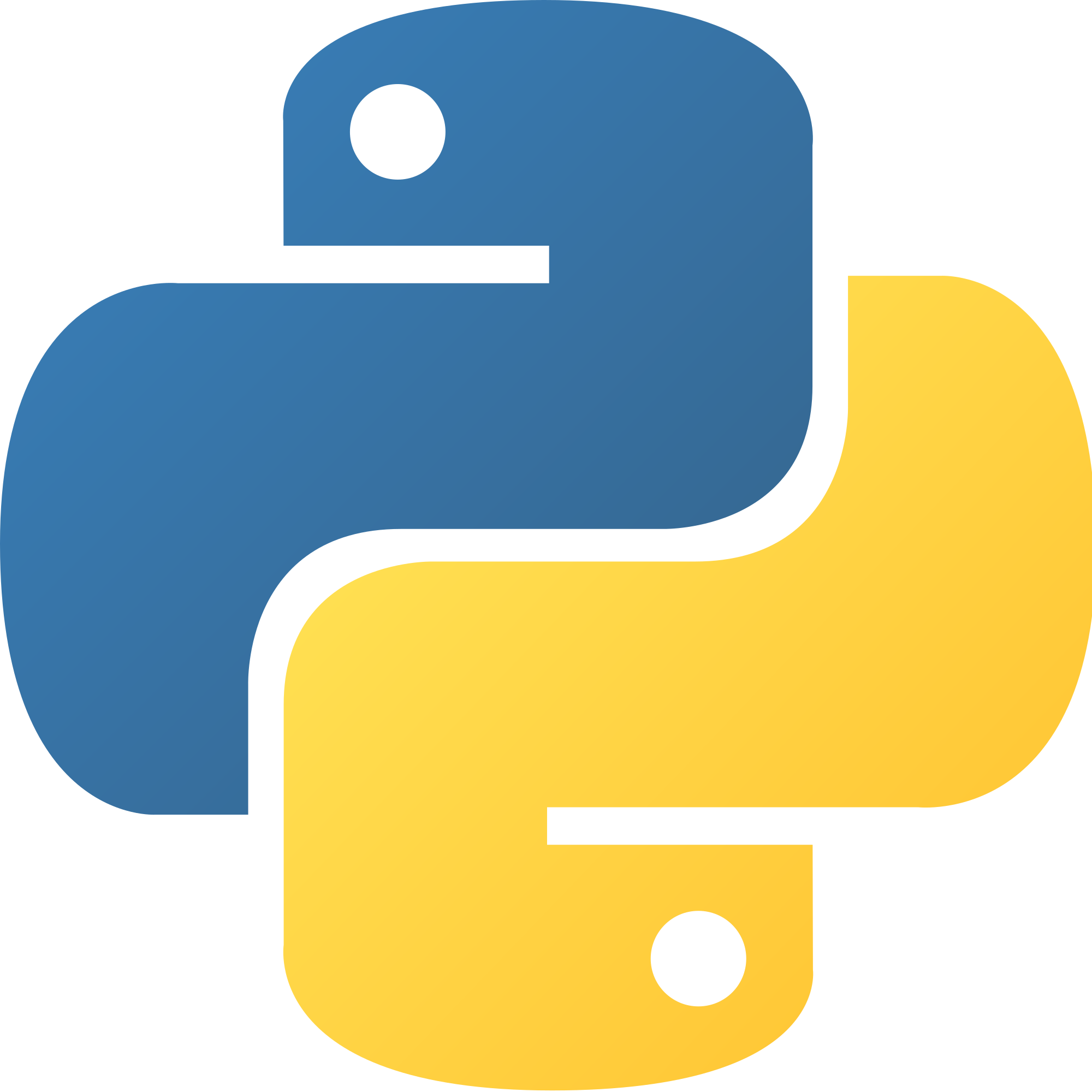 PROGRAMMING LANGUAGES
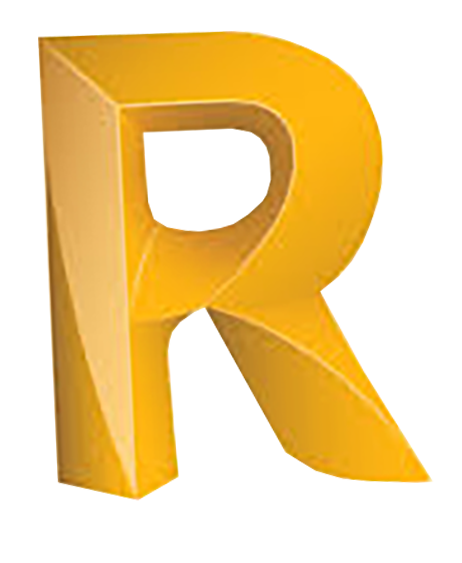 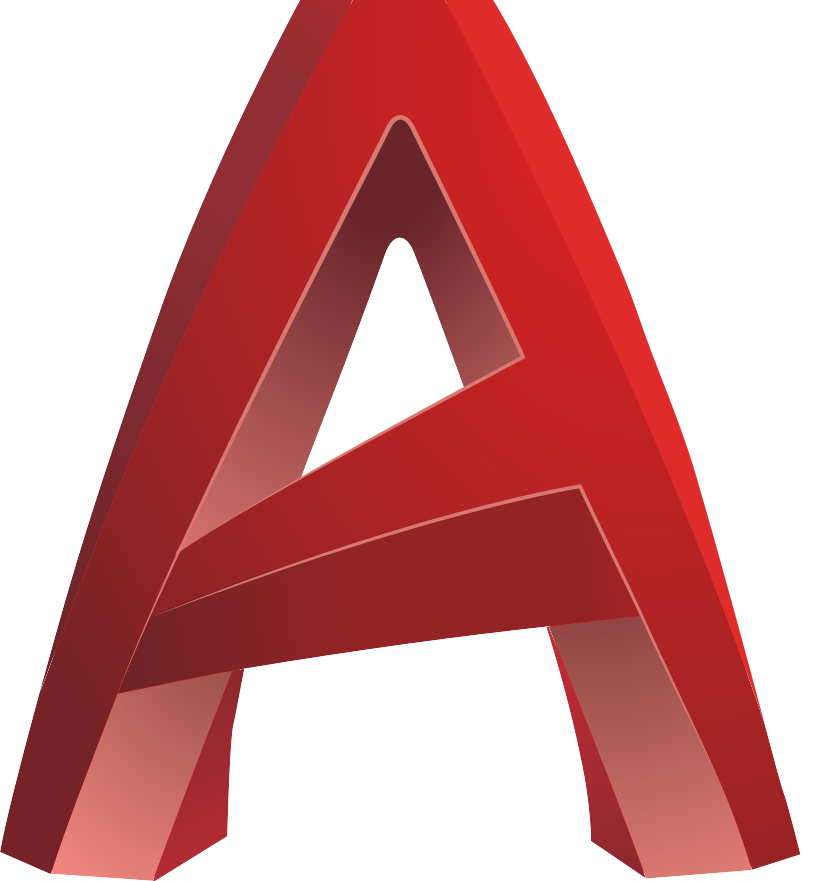 Fundamental Concepts
EVALUATION
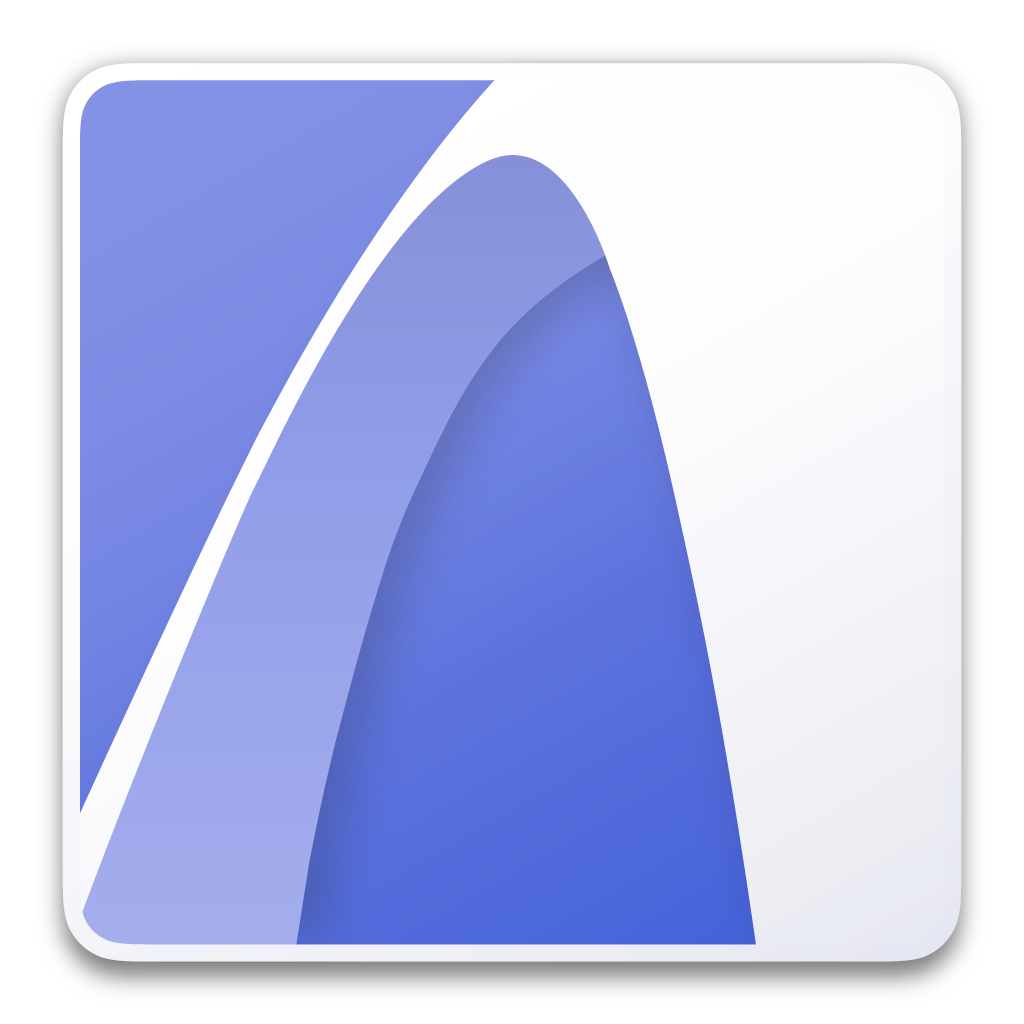 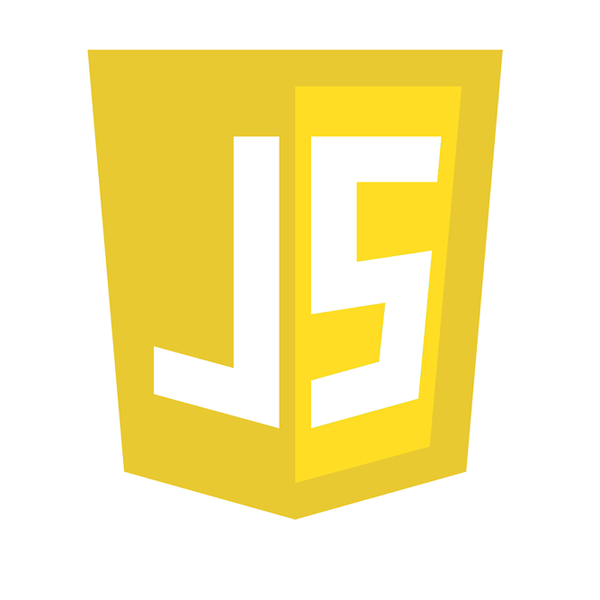 Theory
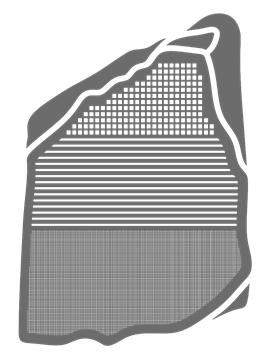 Practice
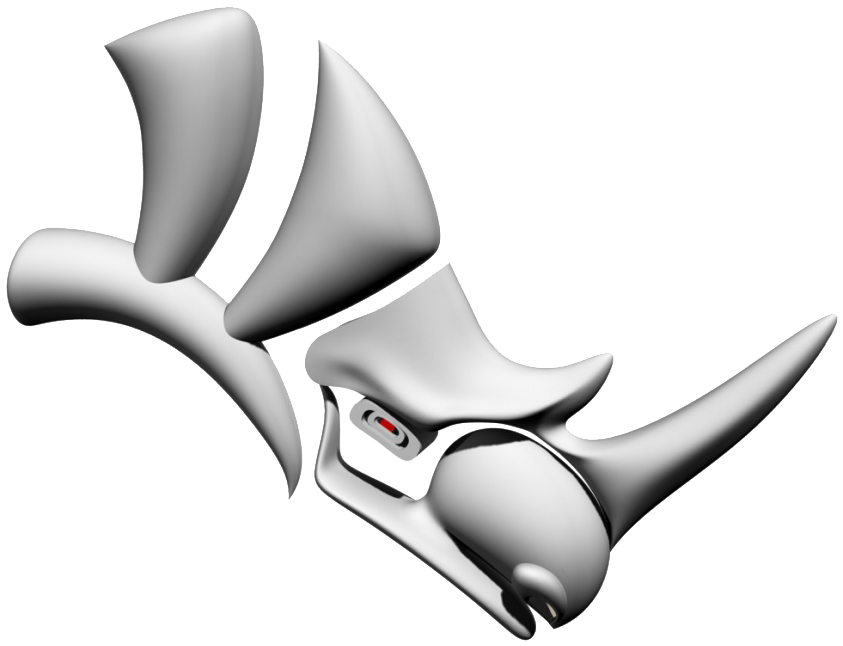 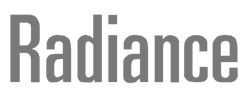 GUIDELINES
The Approach
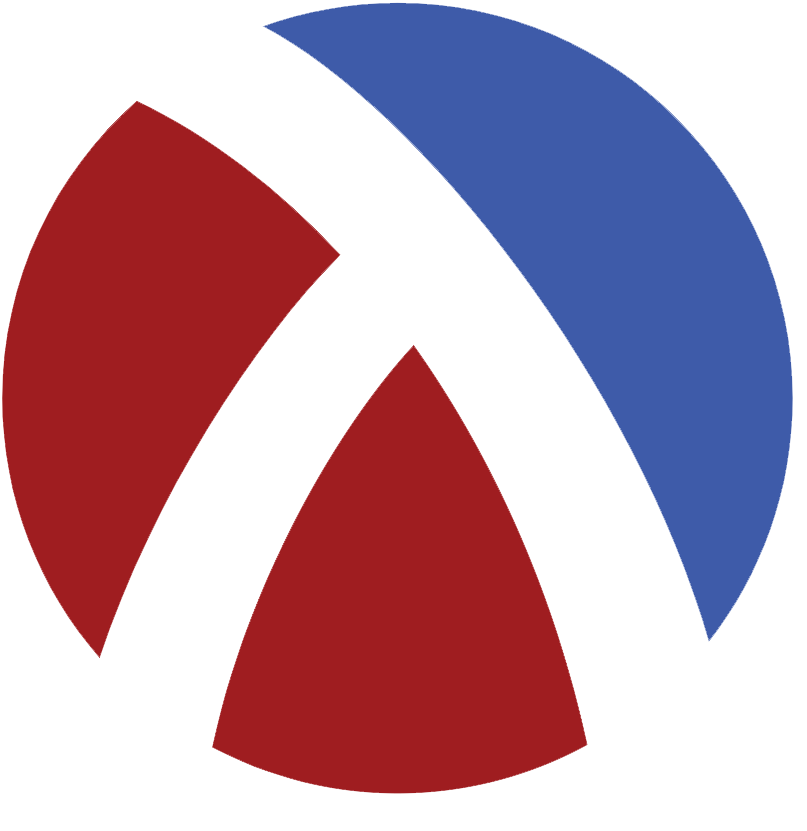 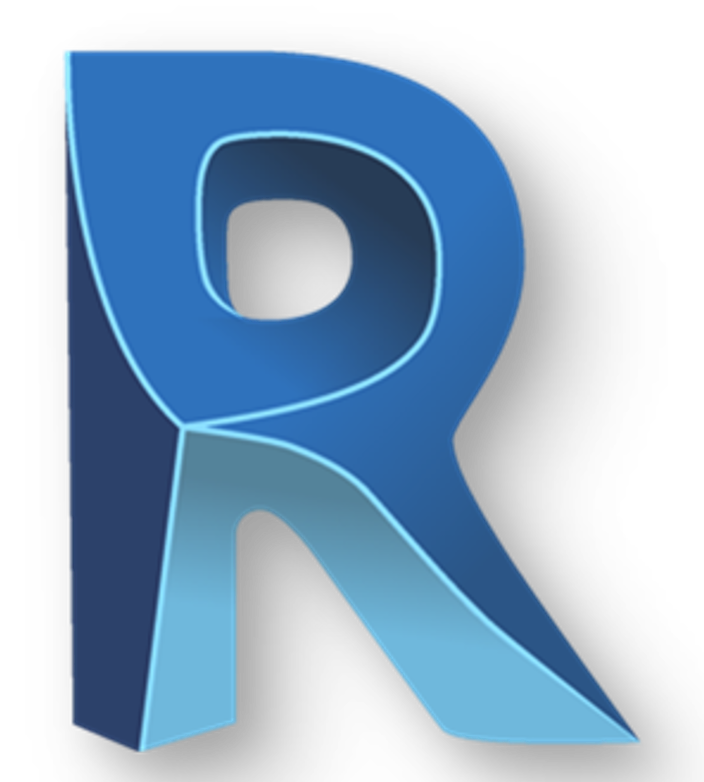 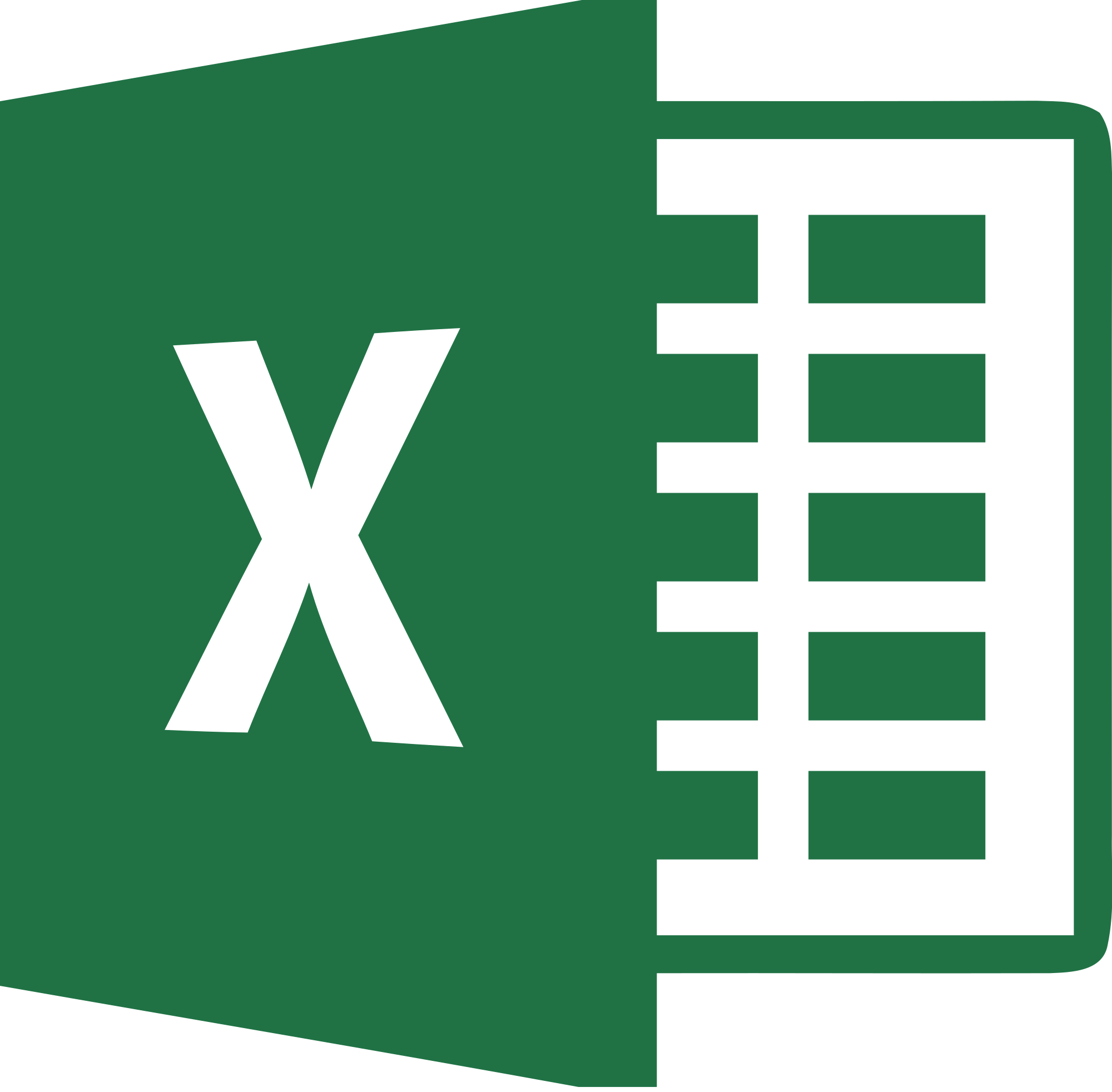 Implementations
CONCLUSIONS
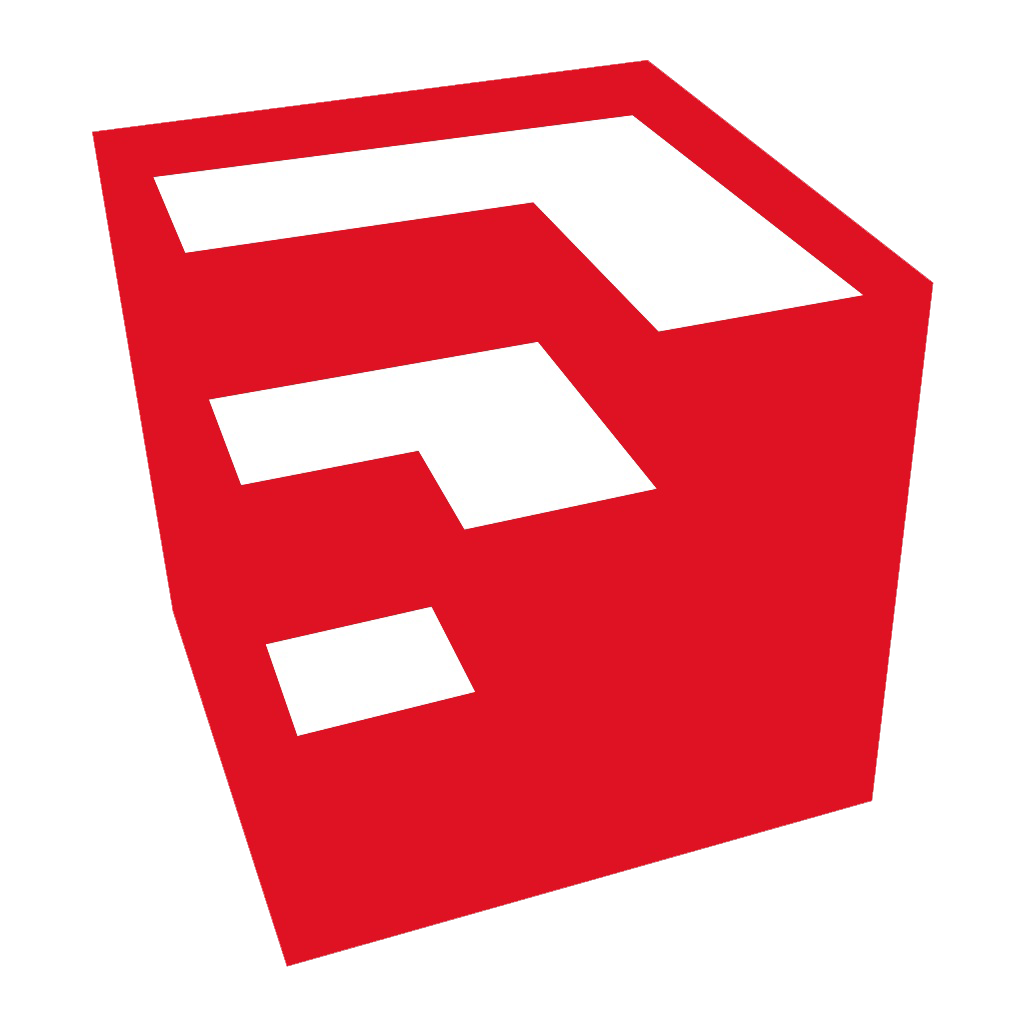 Reflections
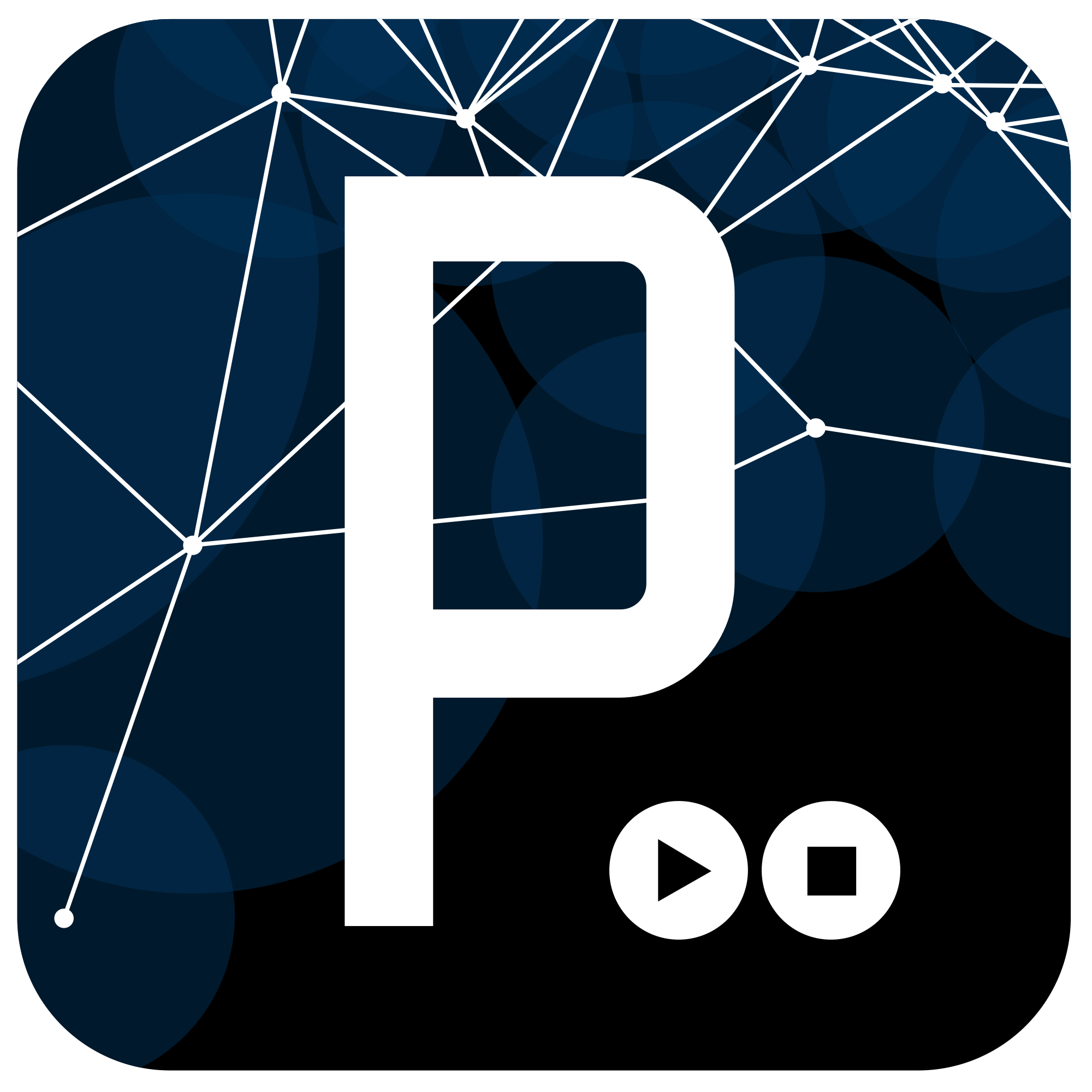 Future Work
TPLs
11
INTRODUCTION
Objectives
ALGORITHMIC DESIGN
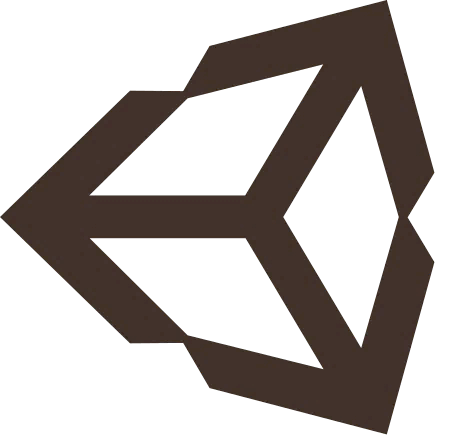 PROGRAMMING LANGUAGES
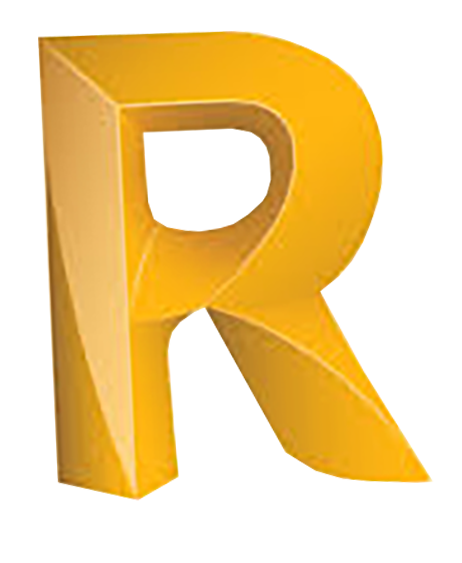 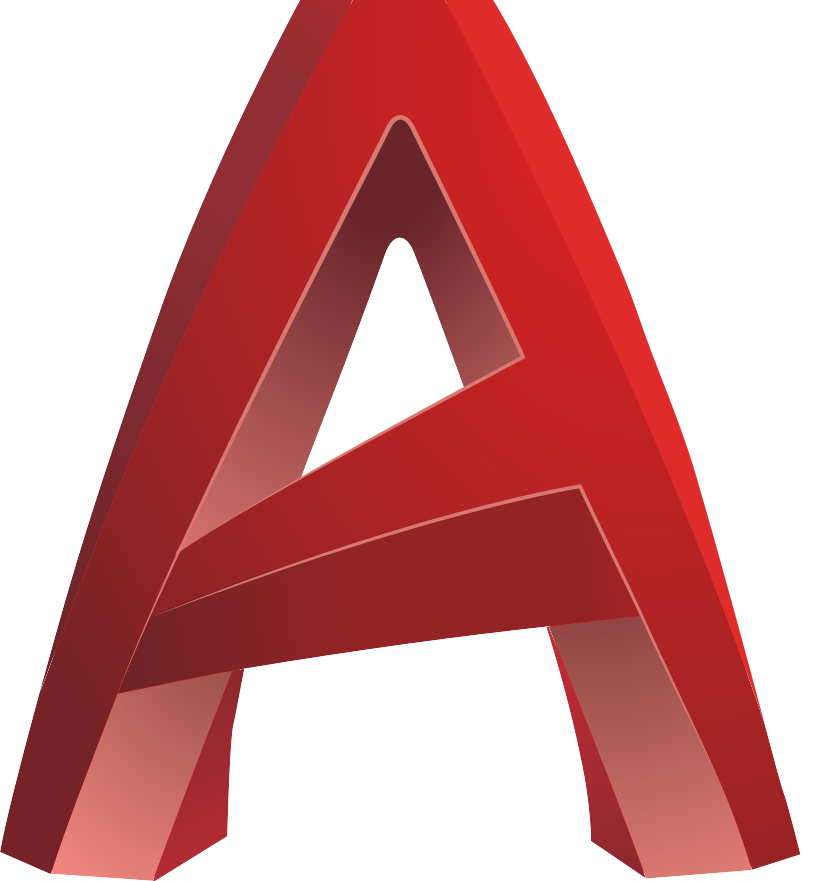 Fundamental Concepts
EVALUATION
Theory
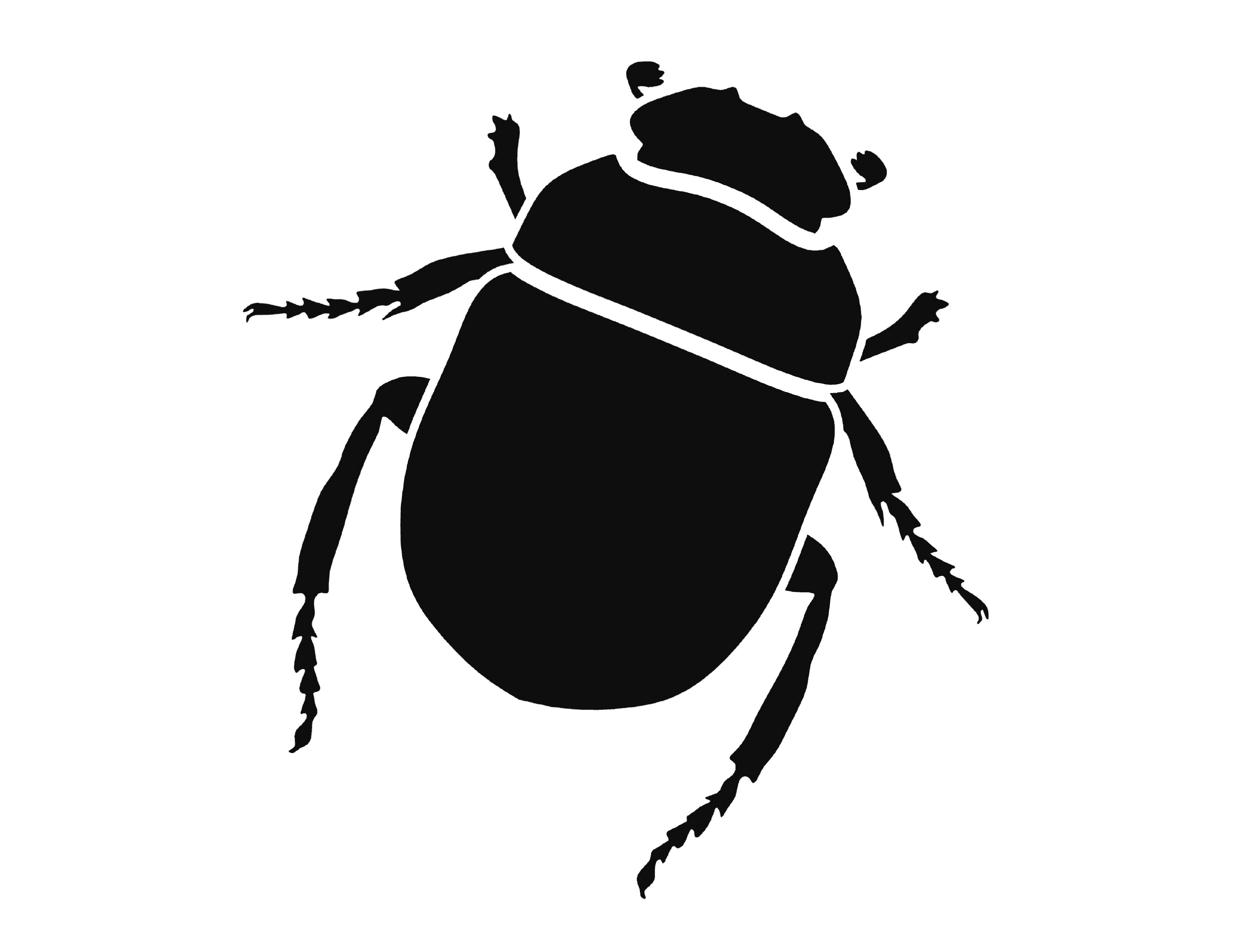 Practice
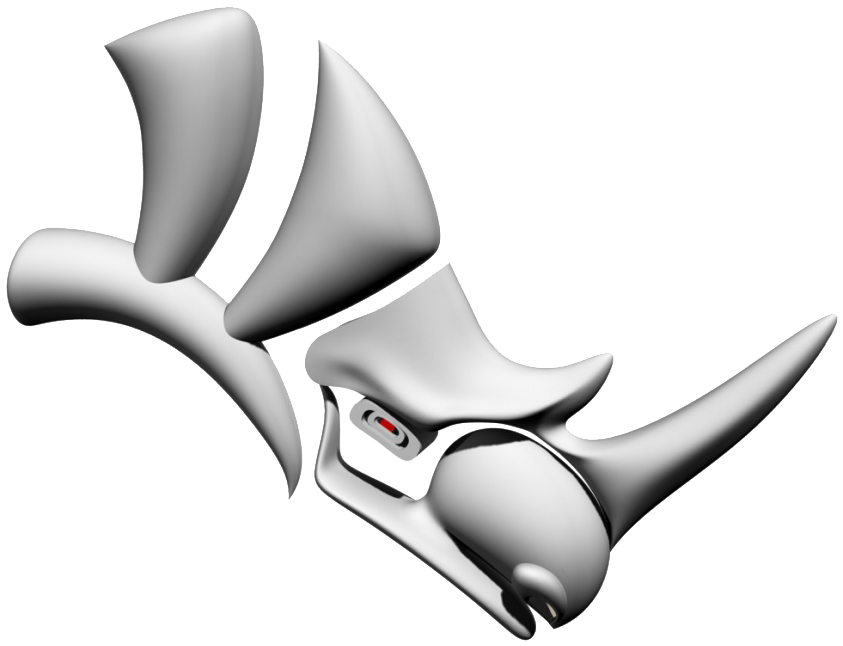 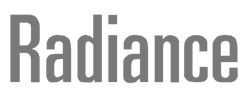 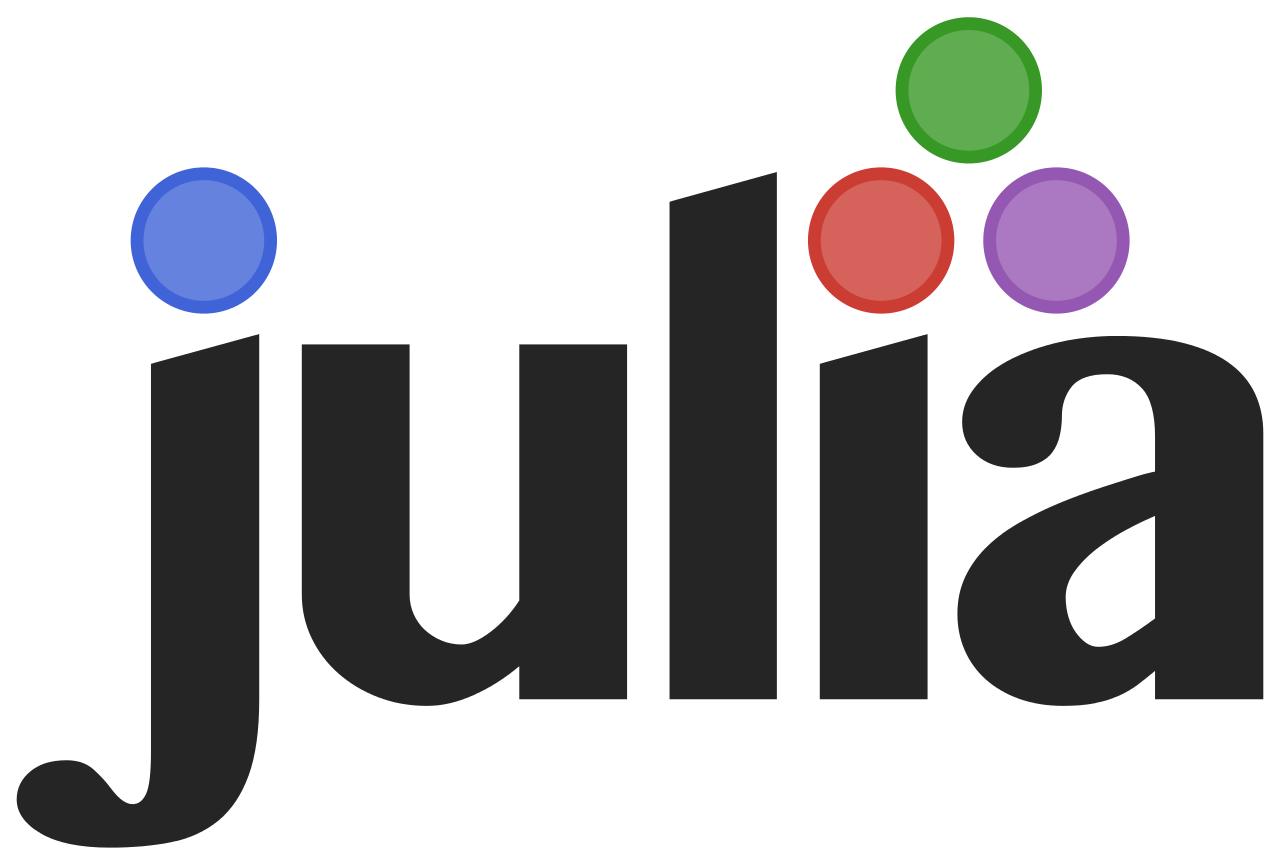 GUIDELINES
The Approach
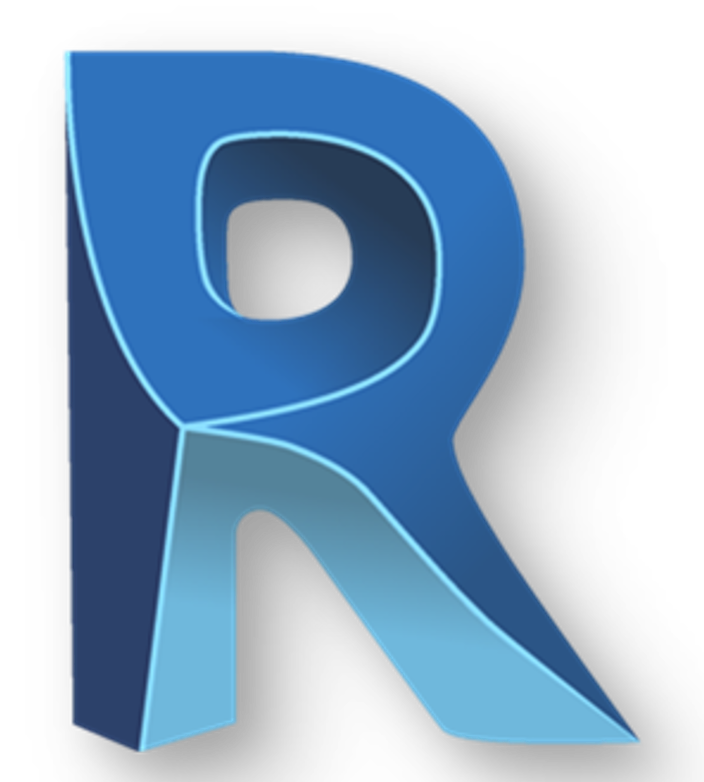 Implementations
CONCLUSIONS
Reflections
Future Work
TPLs
12
INTRODUCTION
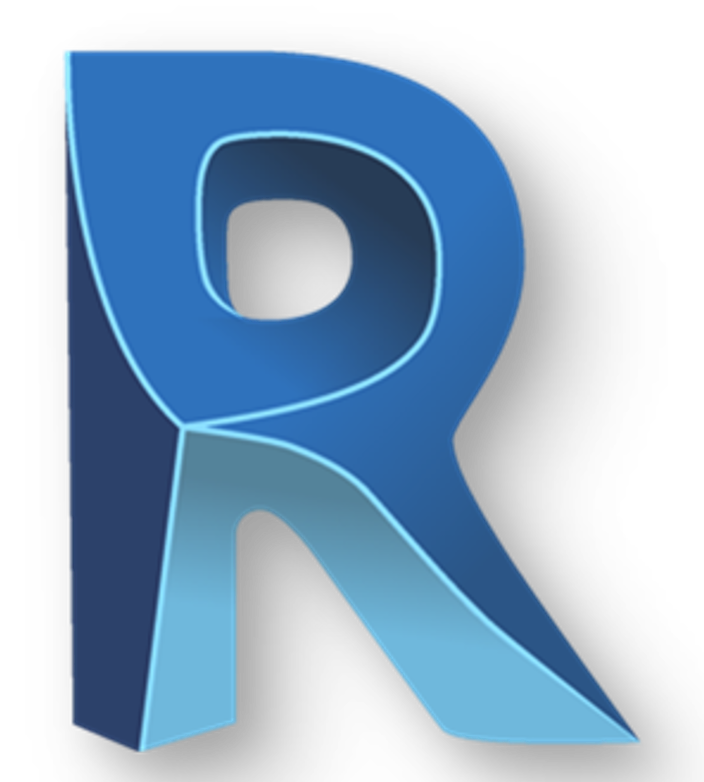 Objectives
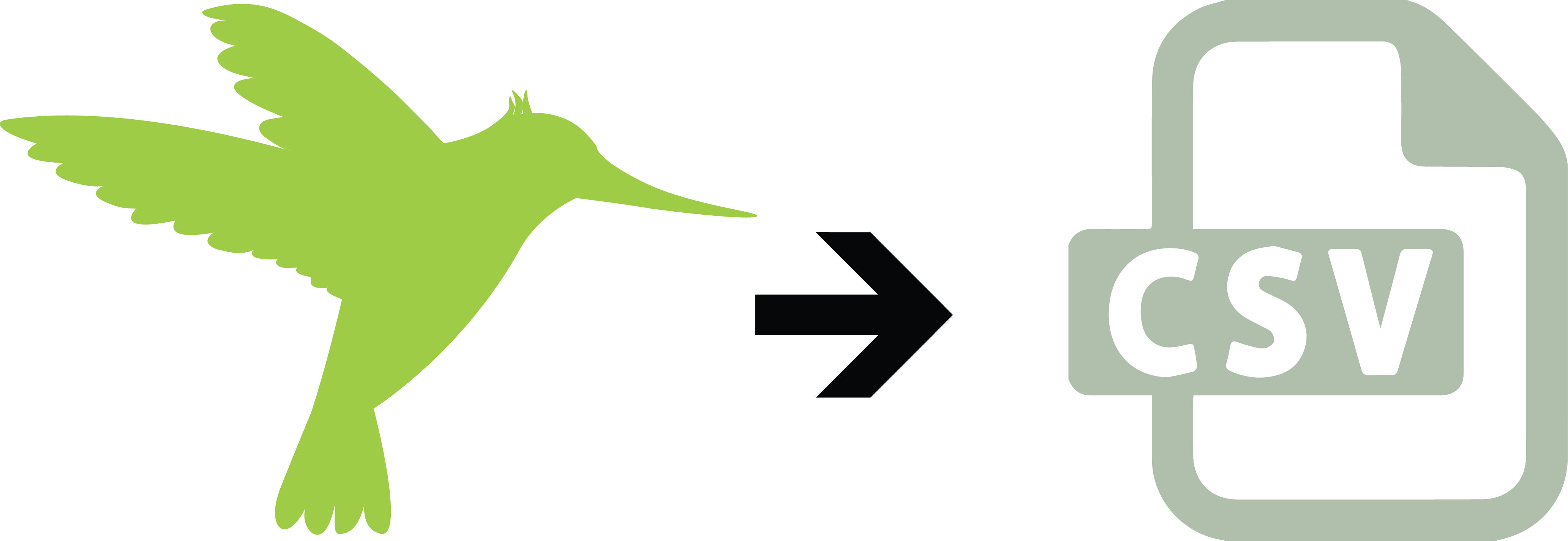 ALGORITHMIC DESIGN
PROGRAMMING LANGUAGES
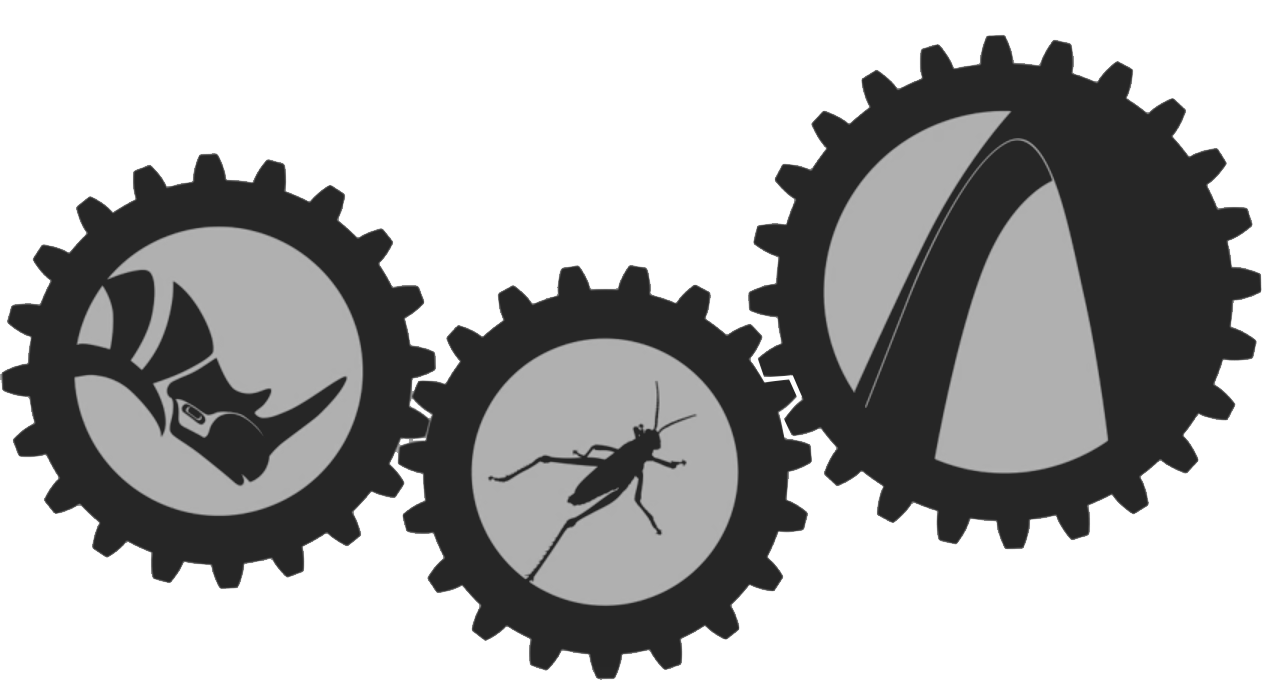 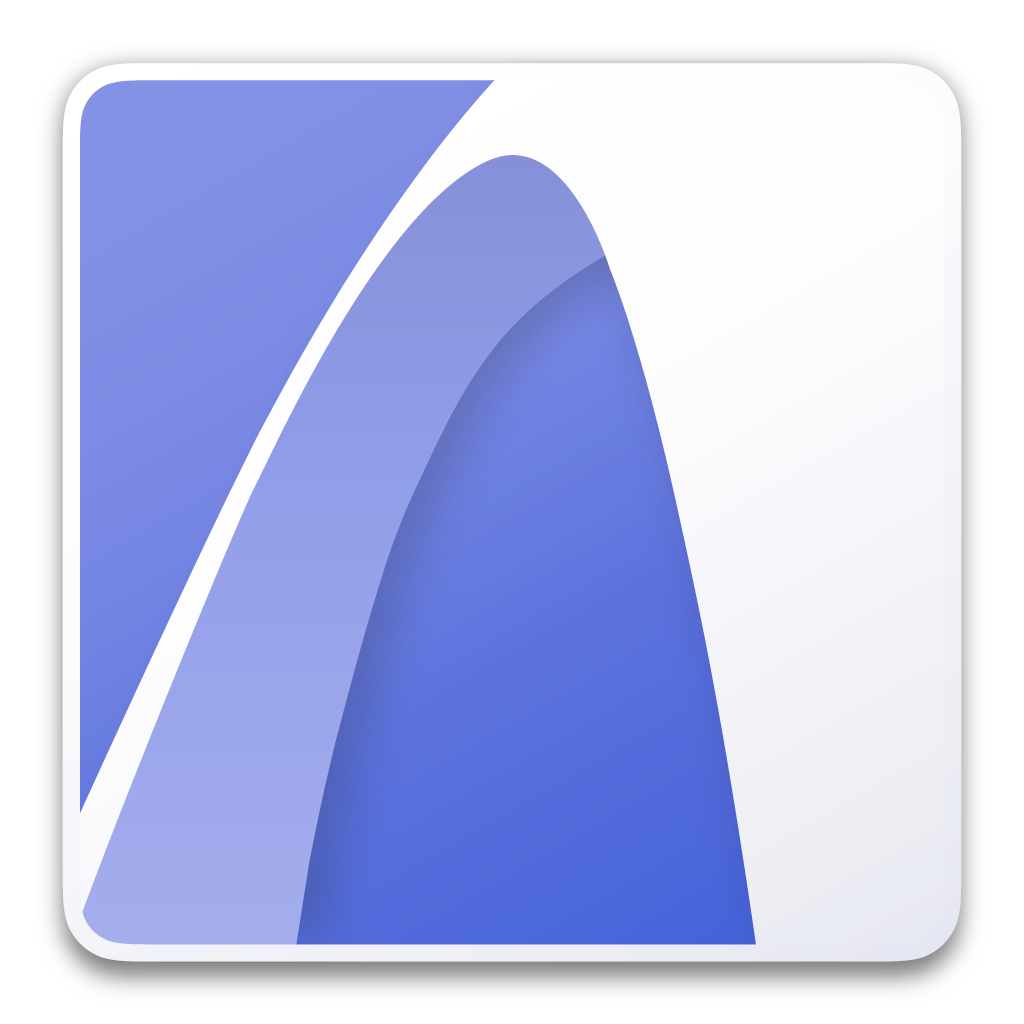 Fundamental Concepts
EVALUATION
Theory
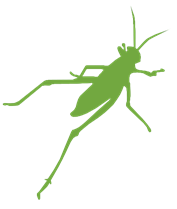 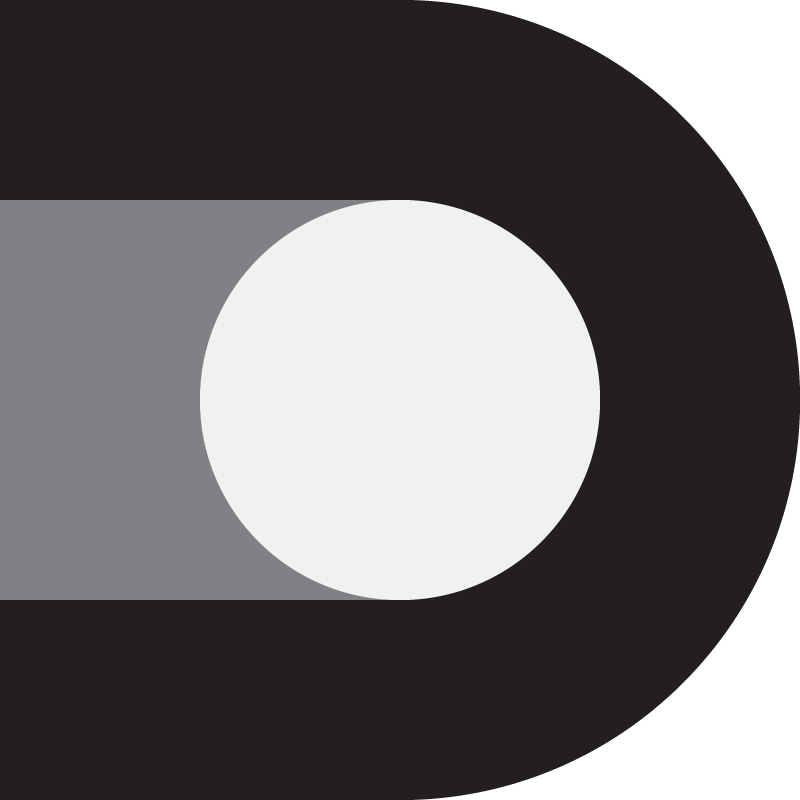 Practice
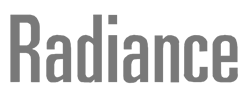 GUIDELINES
The Approach
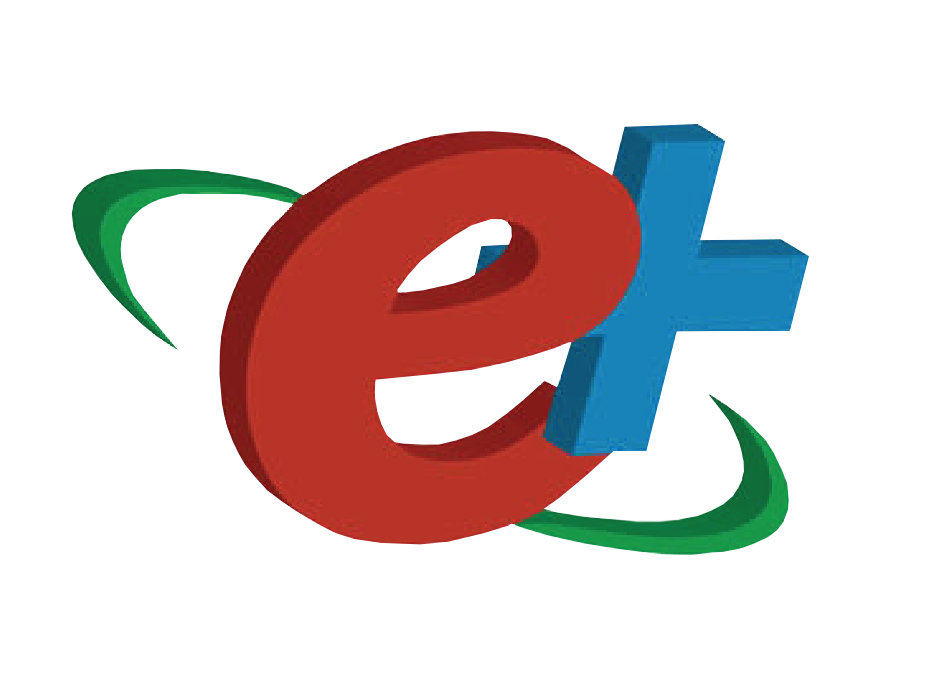 Implementations
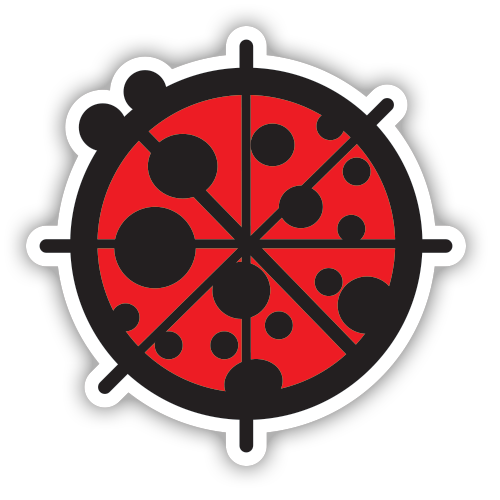 CONCLUSIONS
Reflections
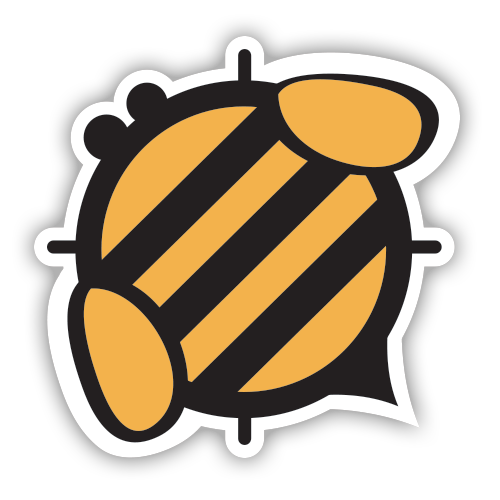 Future Work
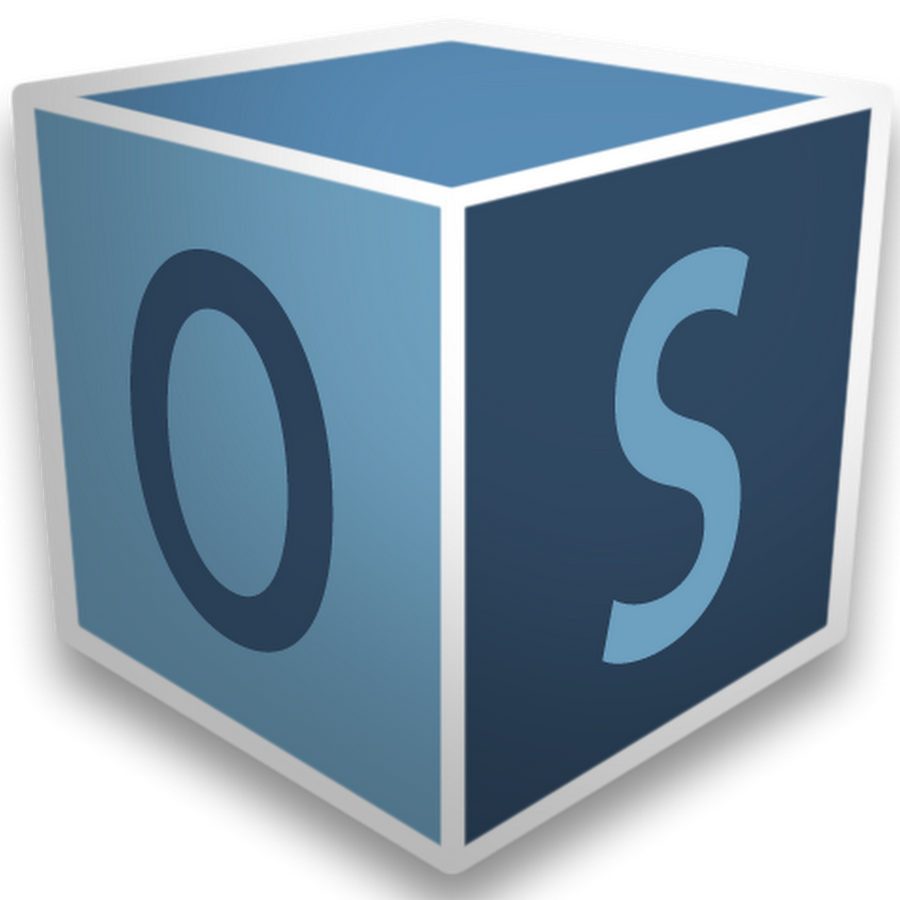 VPLs
13
INTRODUCTION
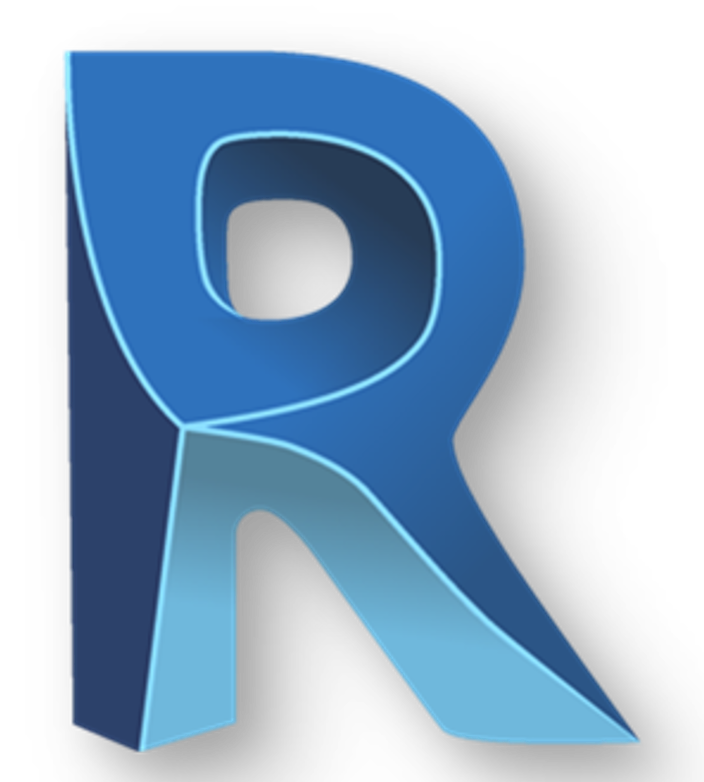 Objectives
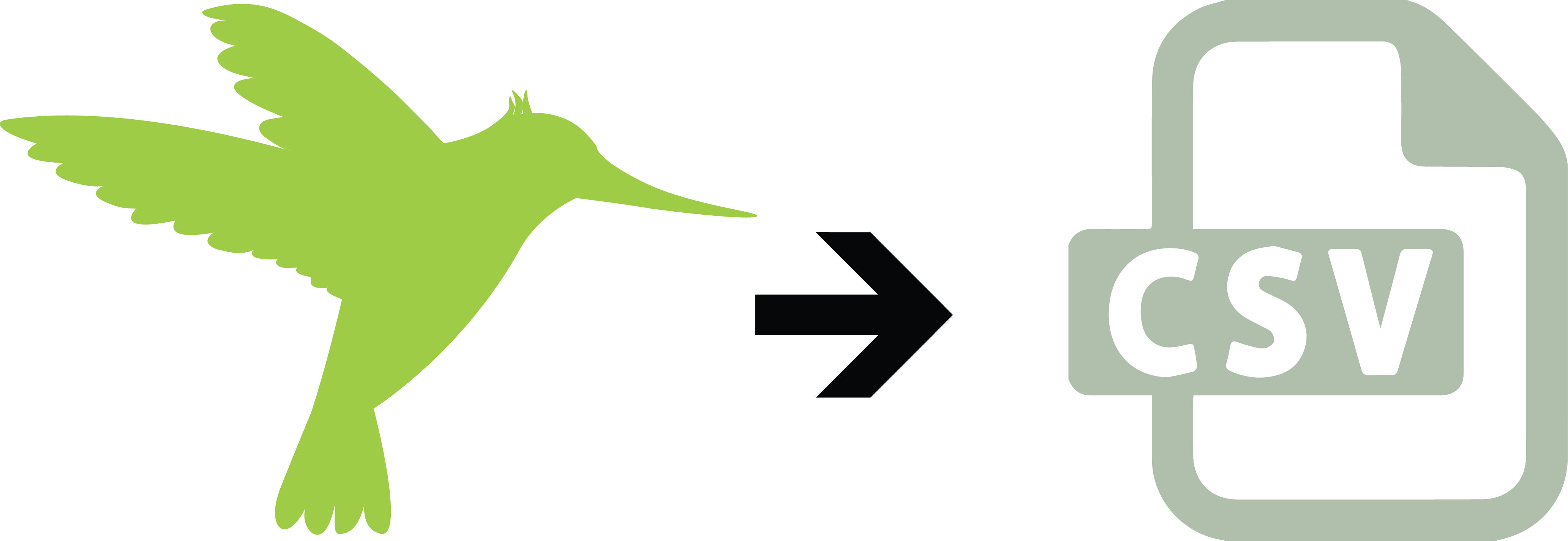 ALGORITHMIC DESIGN
PROGRAMMING LANGUAGES
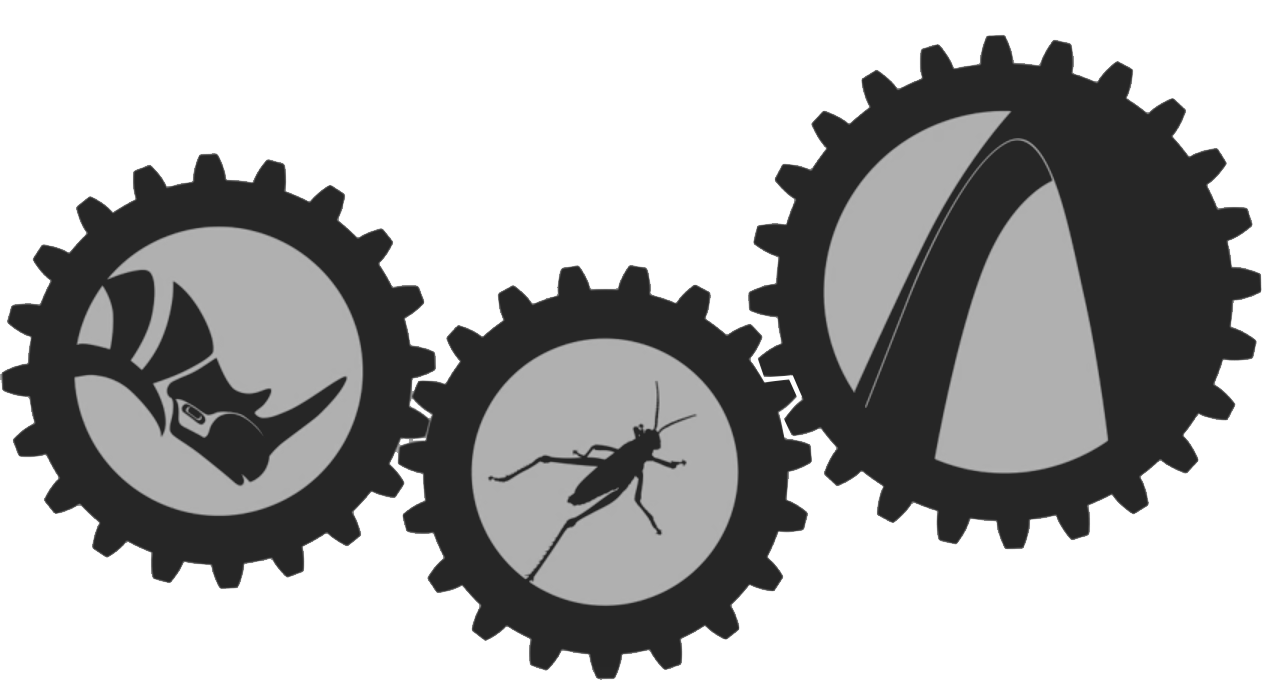 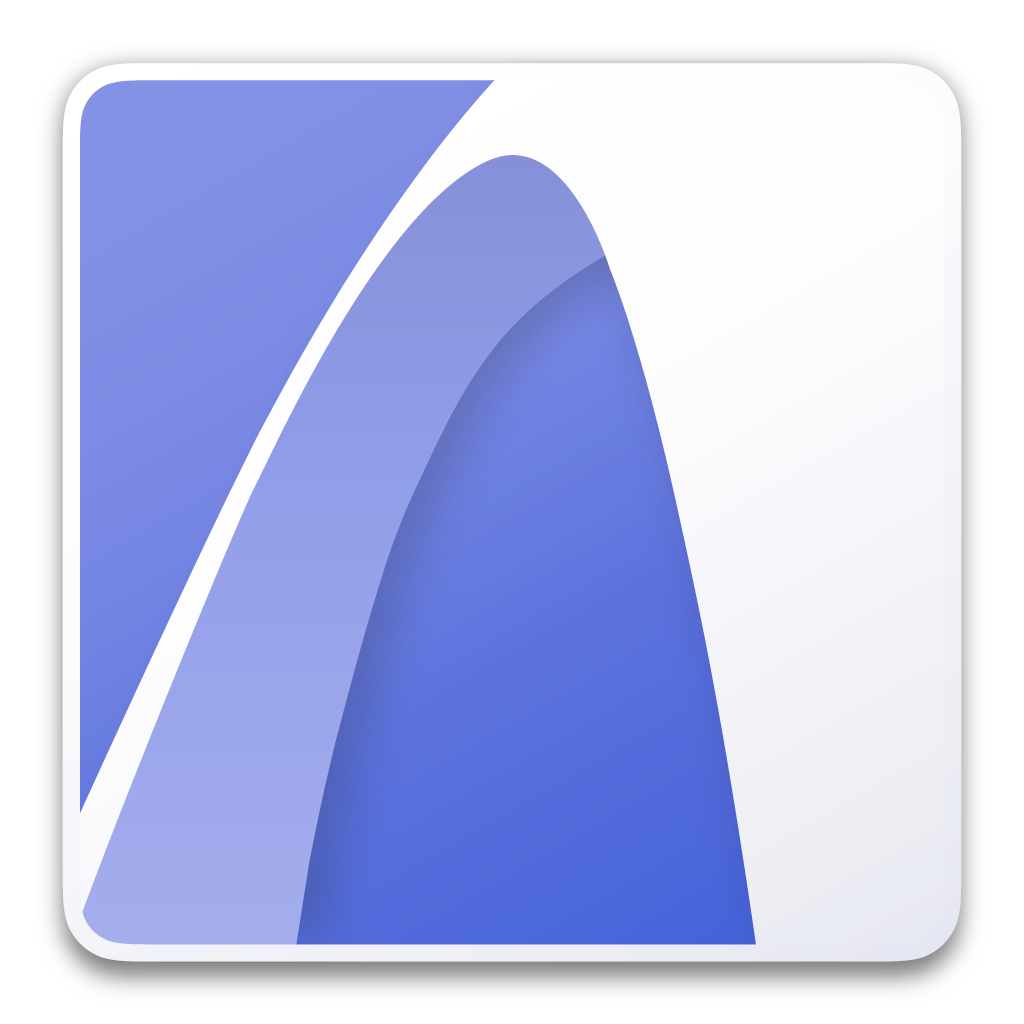 Fundamental Concepts
EVALUATION
Theory
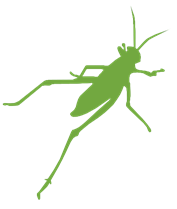 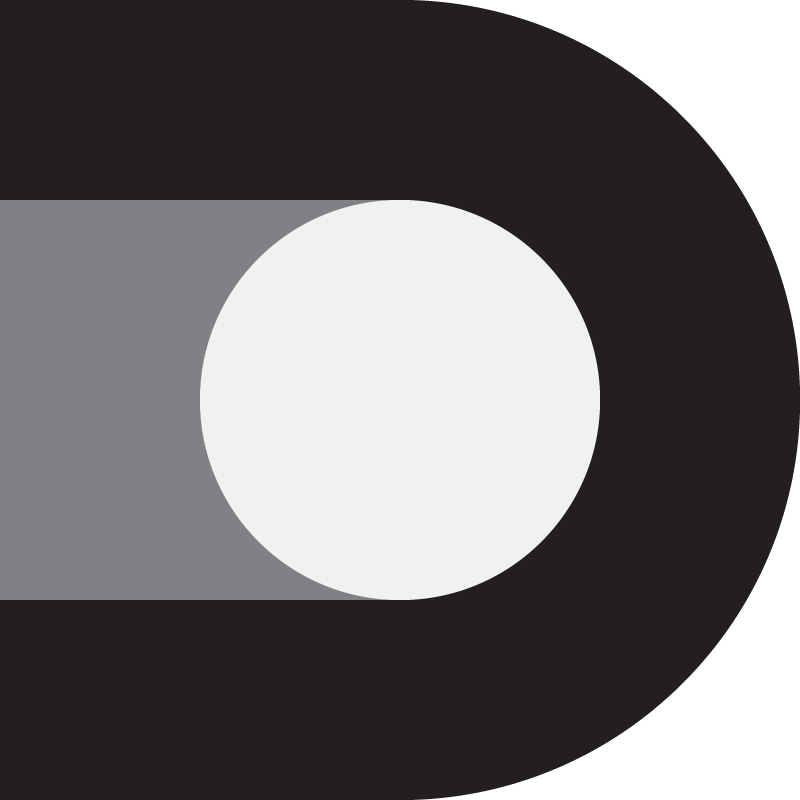 Practice
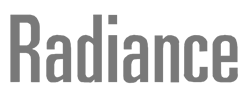 GUIDELINES
The Approach
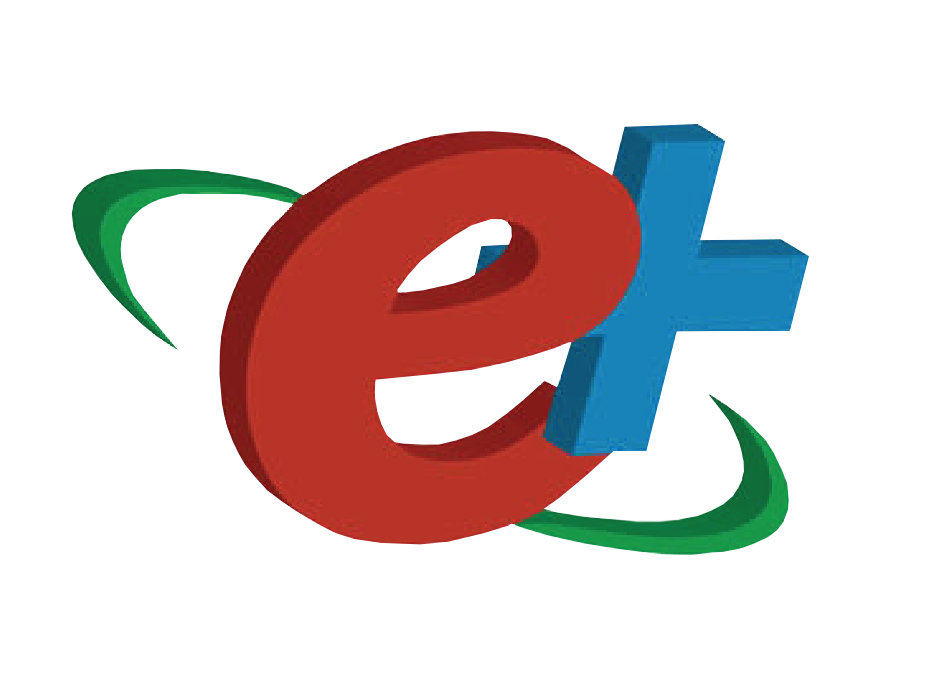 Implementations
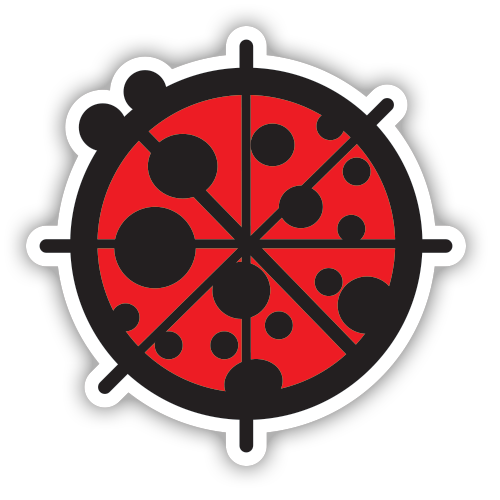 CONCLUSIONS
Reflections
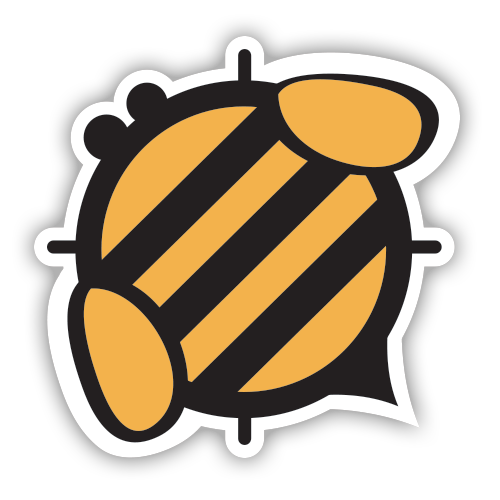 Future Work
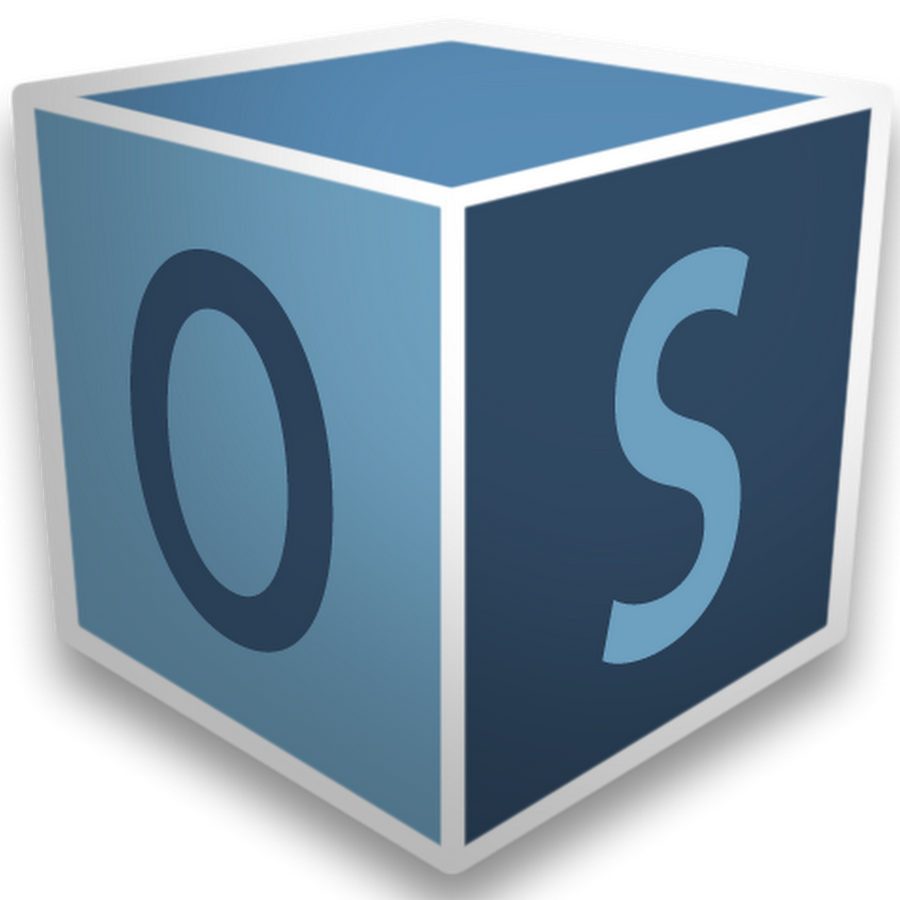 VPLs
13
INTRODUCTION
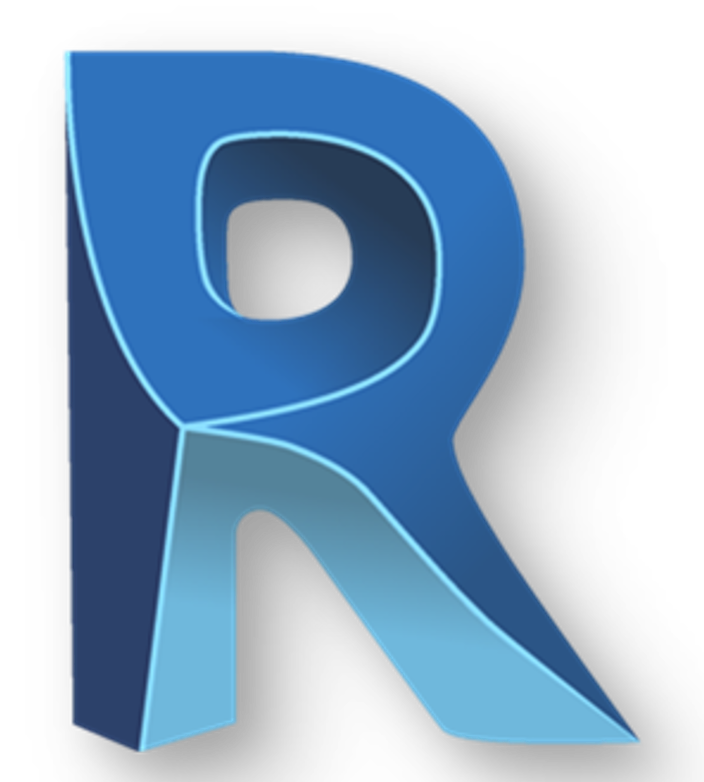 Objectives
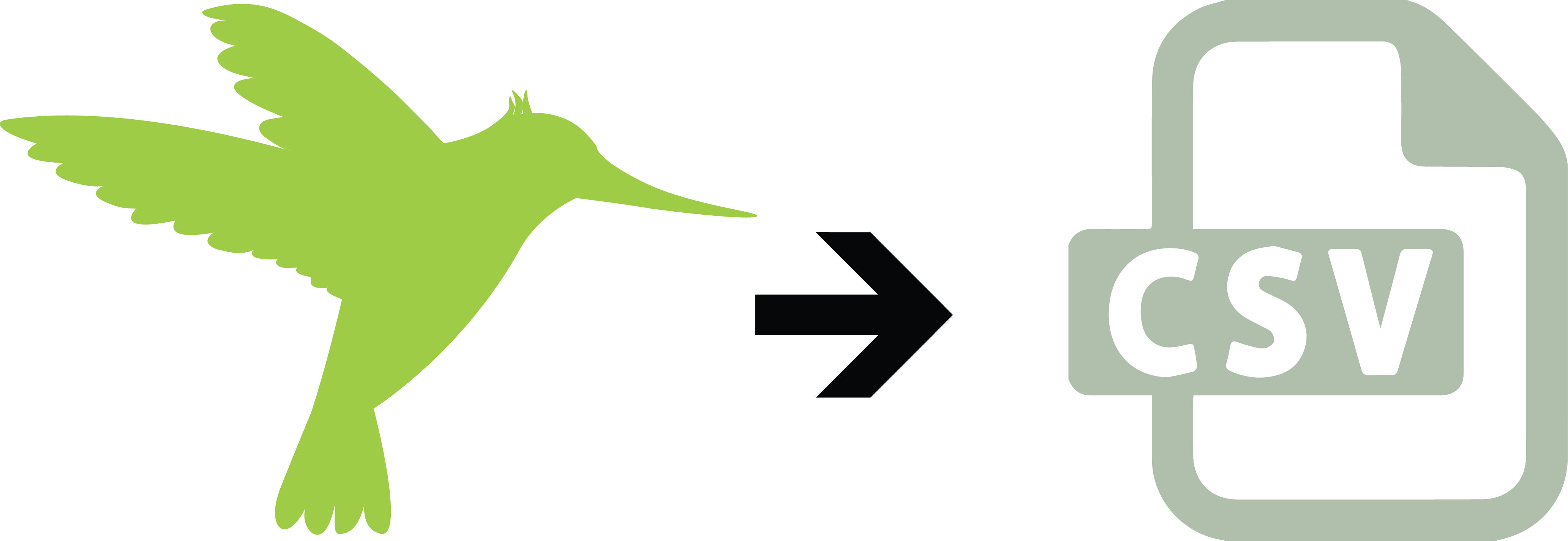 ALGORITHMIC DESIGN
PROGRAMMING LANGUAGES
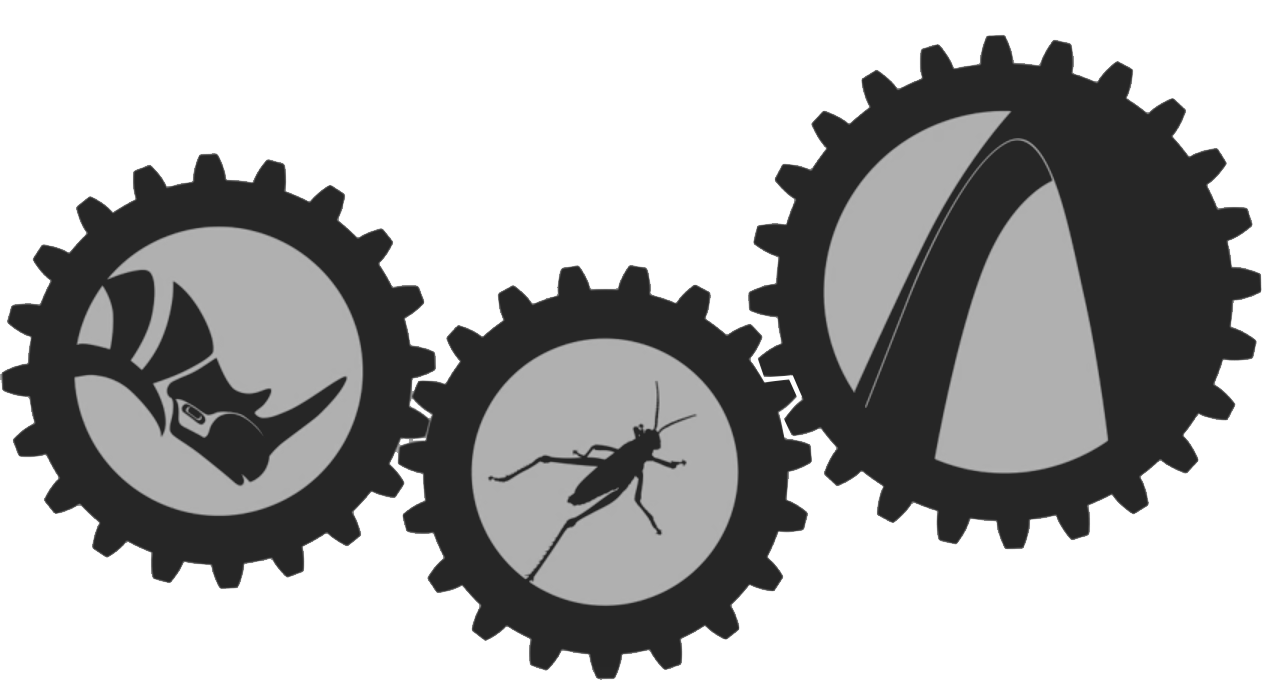 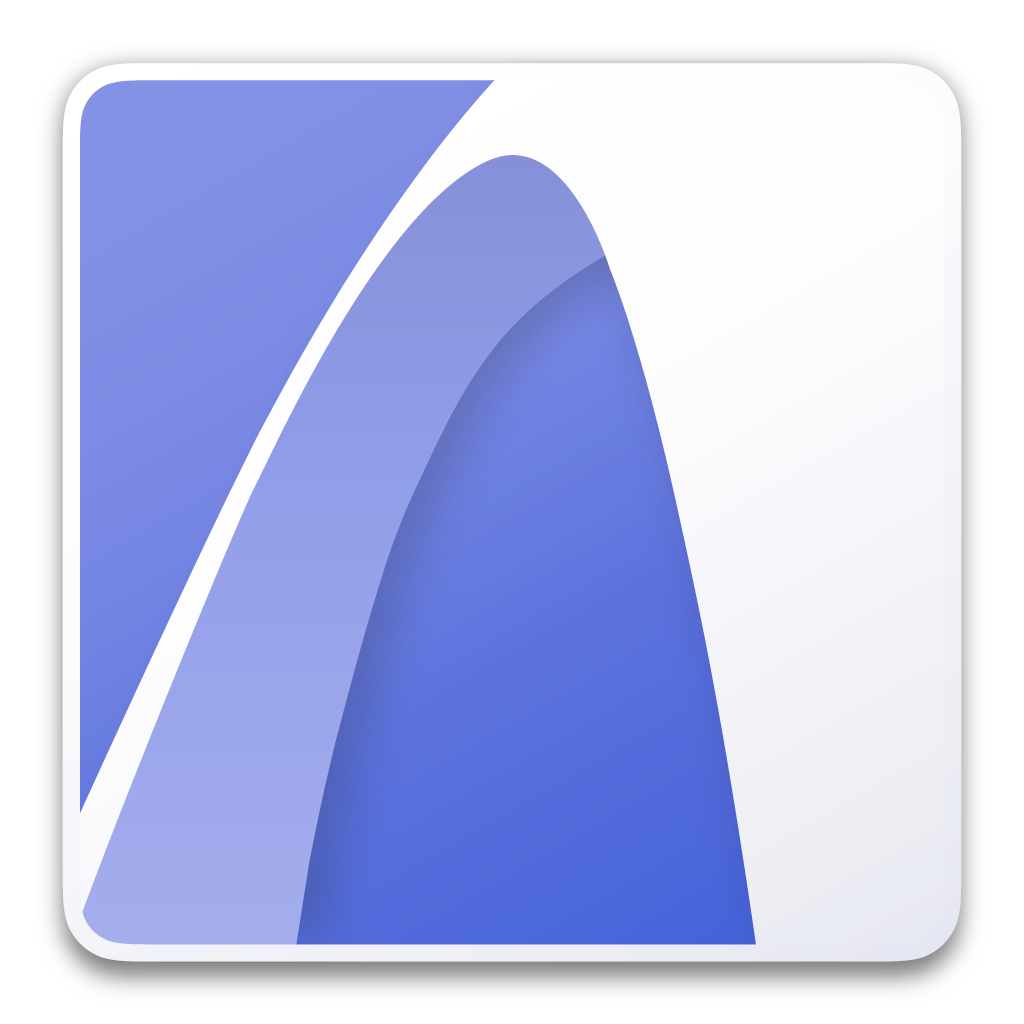 Fundamental Concepts
EVALUATION
Theory
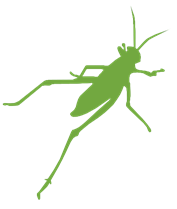 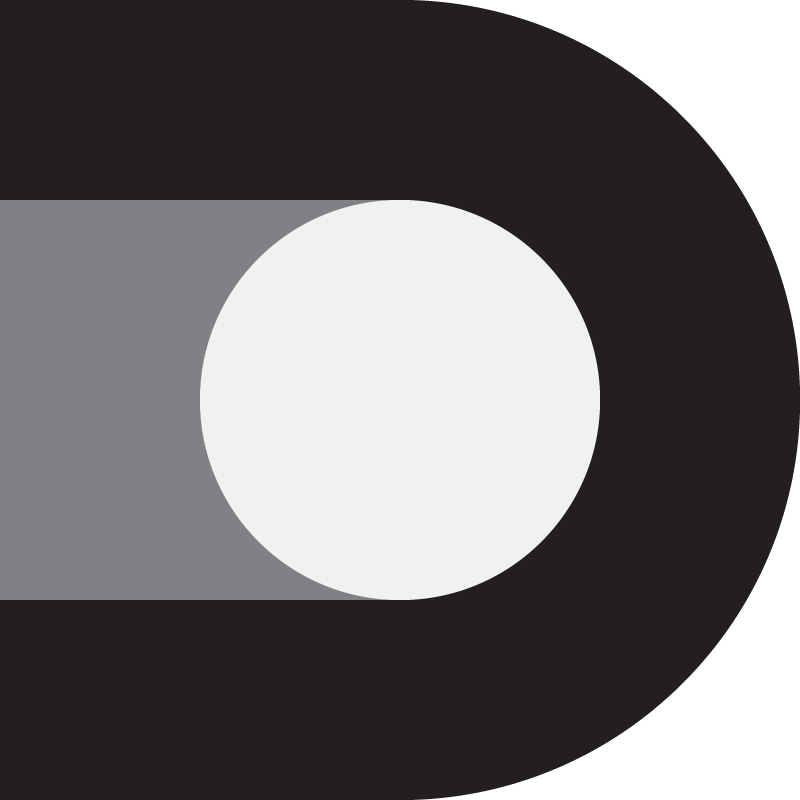 Practice
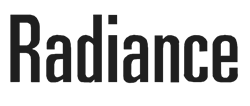 GUIDELINES
The Approach
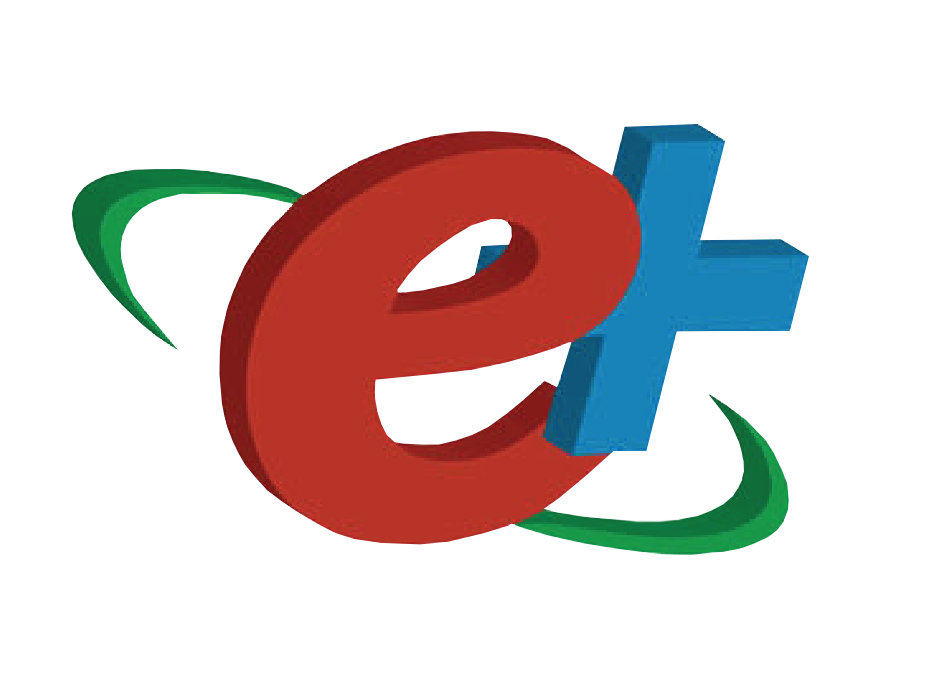 Implementations
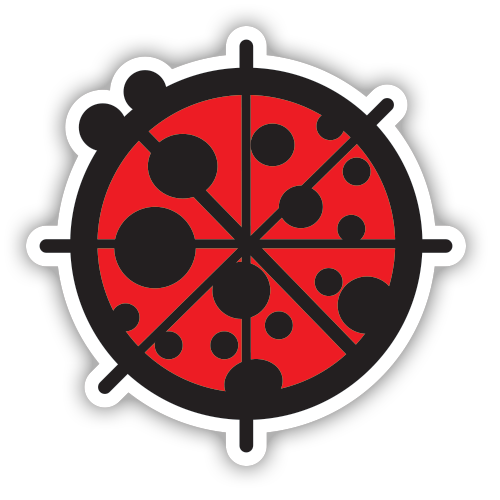 CONCLUSIONS
Reflections
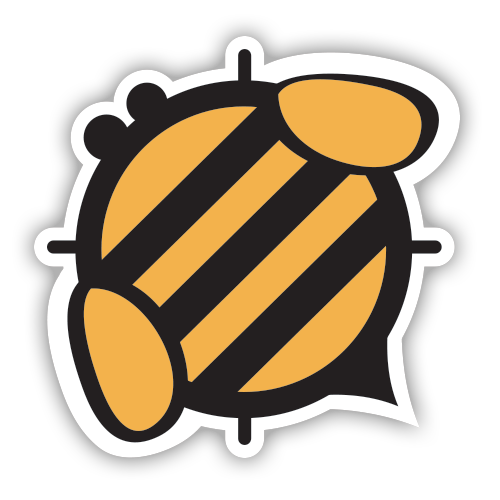 Future Work
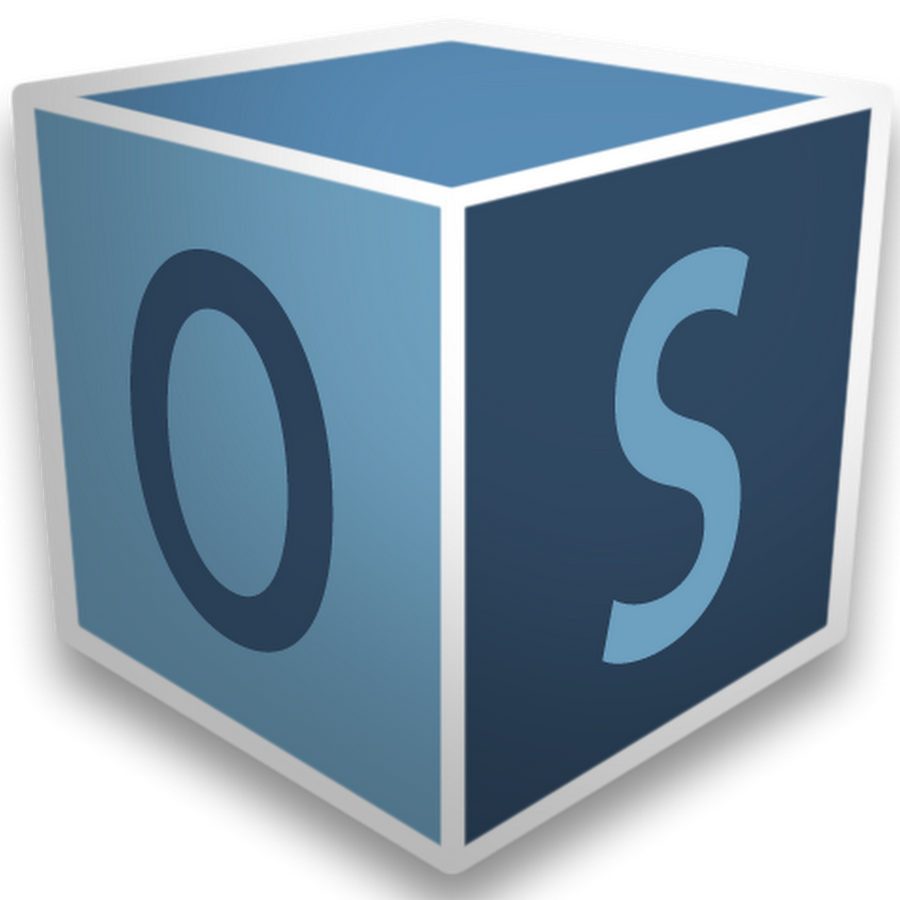 VPLs
13
INTRODUCTION
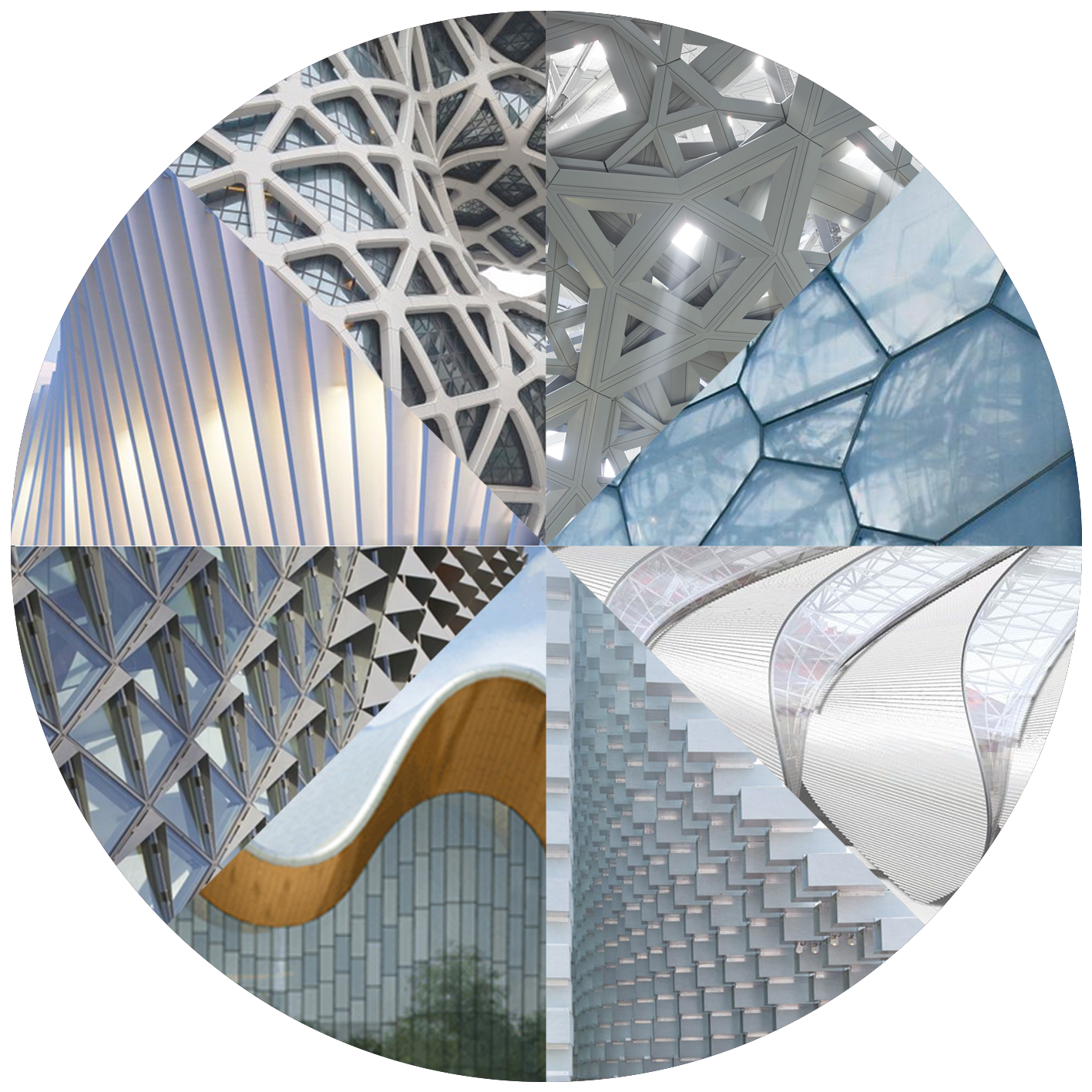 Objectives
Morpheus Hotel
ALGORITHMIC DESIGN
Water 
Cube
PROGRAMMING LANGUAGES
Fundamental Concepts
EVALUATION
Theory
Practice
GUIDELINES
The Approach
Implementations
CONCLUSIONS
Reflections
Future Work
Hangzhou Tennis
Center
Rhythmic Gymnastics 
Center in Luzhniki
14
INTRODUCTION
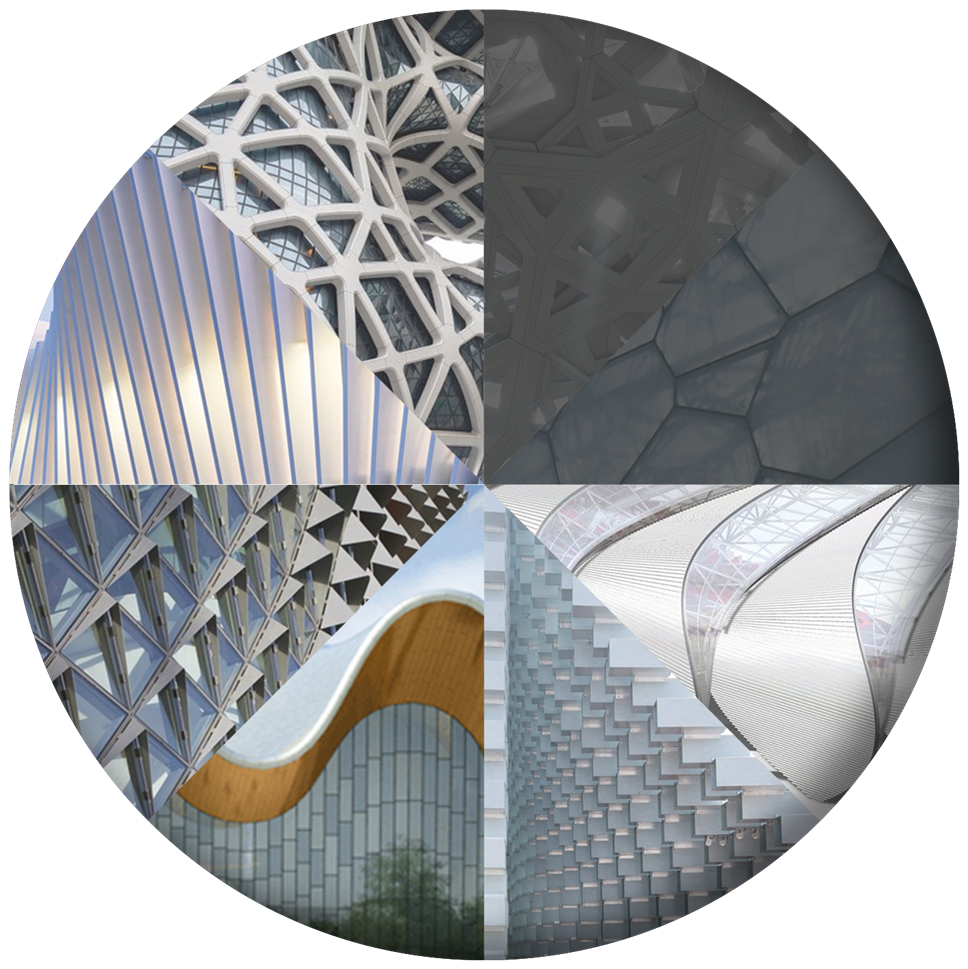 Objectives
ALGORITHMIC DESIGN
TPLs
PROGRAMMING LANGUAGES
Fundamental Concepts
EVALUATION
Theory
Practice
GUIDELINES
The Approach
Implementations
CONCLUSIONS
Reflections
Future Work
VPLs
14
INTRODUCTION
Objectives
ALGORITHMIC DESIGN
PROGRAMMING LANGUAGES
Fundamental Concepts
Computational Power
EVALUATION
Theory
Practice
GUIDELINES
The Approach
Implementations
CONCLUSIONS
Reflections
Future Work
15
INTRODUCTION
Objectives
ALGORITHMIC DESIGN
PROGRAMMING LANGUAGES
Fundamental Concepts
Computational Power
EVALUATION
Theory
Performance
Practice
GUIDELINES
The Approach
Implementations
CONCLUSIONS
Reflections
Future Work
15
INTRODUCTION
Objectives
ALGORITHMIC DESIGN
PROGRAMMING LANGUAGES
Fundamental Concepts
Computational Power
EVALUATION
Theory
Performance
Practice
GUIDELINES
Expressive Power
The Approach
Implementations
CONCLUSIONS
Reflections
Future Work
15
INTRODUCTION
Objectives
ALGORITHMIC DESIGN
PROGRAMMING LANGUAGES
Fundamental Concepts
Computational Power
EVALUATION
Theory
Performance
Practice
GUIDELINES
Expressive Power
The Approach
Implementations
User Interface
CONCLUSIONS
Reflections
Future Work
15
INTRODUCTION
Objectives
ALGORITHMIC DESIGN
PROGRAMMING LANGUAGES
Fundamental Concepts
Computational Power
EVALUATION
Theory
Performance
Practice
GUIDELINES
Expressive Power
The Approach
Implementations
User Interface
CONCLUSIONS
Reflections
Limit of Complexity
Future Work
15
INTRODUCTION
Objectives
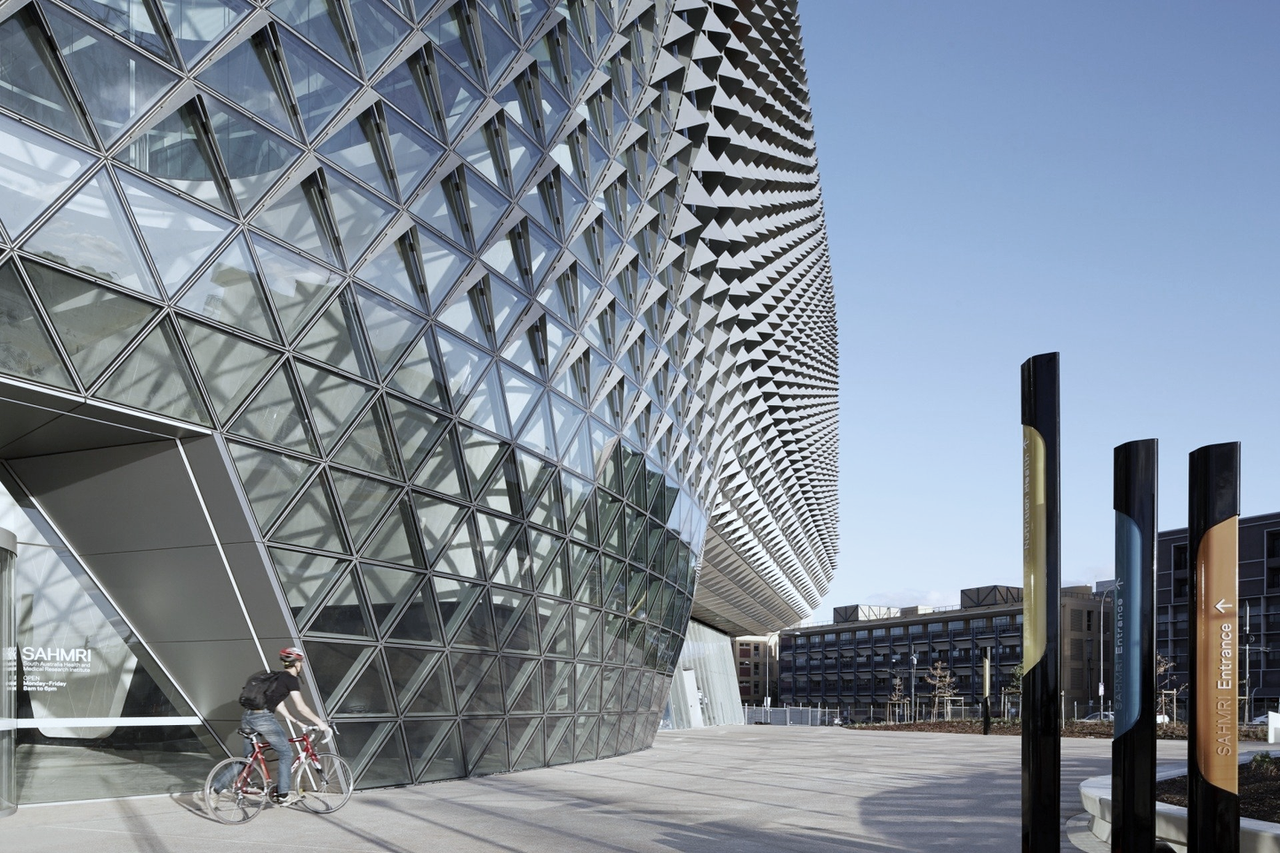 ALGORITHMIC DESIGN
PROGRAMMING LANGUAGES
Fundamental Concepts
EVALUATION
Theory
Practice
GUIDELINES
The Approach
Implementations
CONCLUSIONS
Reflections
Future Work
Woods Bagot, South Australian Health and Medical Research Institute (2013), Adelaide, Australia [5]
INTRODUCTION
Objectives
ALGORITHMIC DESIGN
PROGRAMMING LANGUAGES
Number Sliders 
and Boolean Toggles
Fundamental Concepts
EVALUATION
Theory
Practice
GUIDELINES
The Approach
Implementations
CONCLUSIONS
Reflections
Future Work
17
INTRODUCTION
Objectives
ALGORITHMIC DESIGN
PROGRAMMING LANGUAGES
Number Sliders 
and Boolean Toggles
Fundamental Concepts
EVALUATION
Theory
Practice
Immediate Feedback
GUIDELINES
The Approach
Implementations
CONCLUSIONS
Reflections
Future Work
17
INTRODUCTION
Objectives
ALGORITHMIC DESIGN
PROGRAMMING LANGUAGES
Number Sliders 
and Boolean Toggles
Fundamental Concepts
EVALUATION
Theory
Practice
Immediate Feedback
GUIDELINES
The Approach
Implementations
Traceability
CONCLUSIONS
Reflections
Future Work
17
INTRODUCTION
Objectives
ALGORITHMIC DESIGN
PROGRAMMING LANGUAGES
Number Sliders 
and Boolean Toggles
Fundamental Concepts
EVALUATION
Theory
Practice
Immediate Feedback
GUIDELINES
The Approach
Implementations
Traceability
CONCLUSIONS
Reflections
Visual Input Mechanisms
Future Work
17
INTRODUCTION
Objectives
ALGORITHMIC DESIGN
PROGRAMMING LANGUAGES
Number Sliders 
and Boolean Toggles
Processing
Reas and Fry, MIT Press, 2007
Fundamental Concepts
EVALUATION
Theory
Luna Moth
Alfaiate et al., ACADIA, 2017
Practice
Immediate Feedback
GUIDELINES
The Approach
Implementations
Traceability
CONCLUSIONS
Reflections
Visual Input Mechanisms
Future Work
17
INTRODUCTION
Objectives
ALGORITHMIC DESIGN
PROGRAMMING LANGUAGES
Number Sliders 
and Boolean Toggles
Processing
Reas and Fry, MIT Press, 2007
Fundamental Concepts
EVALUATION
Theory
Luna Moth
Alfaiate et al., ACADIA, 2017
Practice
Immediate Feedback
GUIDELINES
The Approach
Rosetta
Leitão, A., Lopes, J. and Santos, L., ACADIA, 2014
Implementations
Traceability
CONCLUSIONS
Reflections
From Visual Input to Visual Output 
in Textual Programming
Sammer, M. J., Leitão, A., Caetano, I. CAADRIA, 2019
Visual Input Mechanisms
Future Work
17
INTRODUCTION
Objectives
ALGORITHMIC DESIGN
PROGRAMMING LANGUAGES
Number Sliders 
and Boolean Toggles
Processing
Reas and Fry, MIT Press, 2007
Fundamental Concepts
EVALUATION
Theory
Luna Moth
Alfaiate et al., ACADIA, 2017
Practice
Immediate Feedback
GUIDELINES
The Approach
Rosetta
Leitão, A., Lopes, J. and Santos, L., ACADIA, 2014
Implementations
Traceability
CONCLUSIONS
Reflections
From Visual Input to Visual Output 
in Textual Programming
Sammer, M. J., Leitão, A., Caetano, I. CAADRIA, 2019
Visual Input Mechanisms
Future Work
17
INTRODUCTION
Objectives
ALGORITHMIC DESIGN
Grasshopper
Julia within Khepri
PROGRAMMING LANGUAGES
Fundamental Concepts
EVALUATION
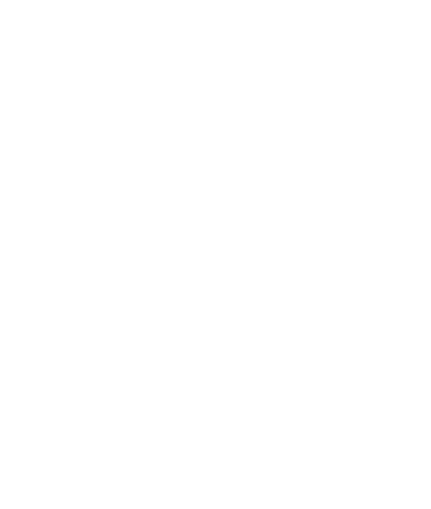 Theory
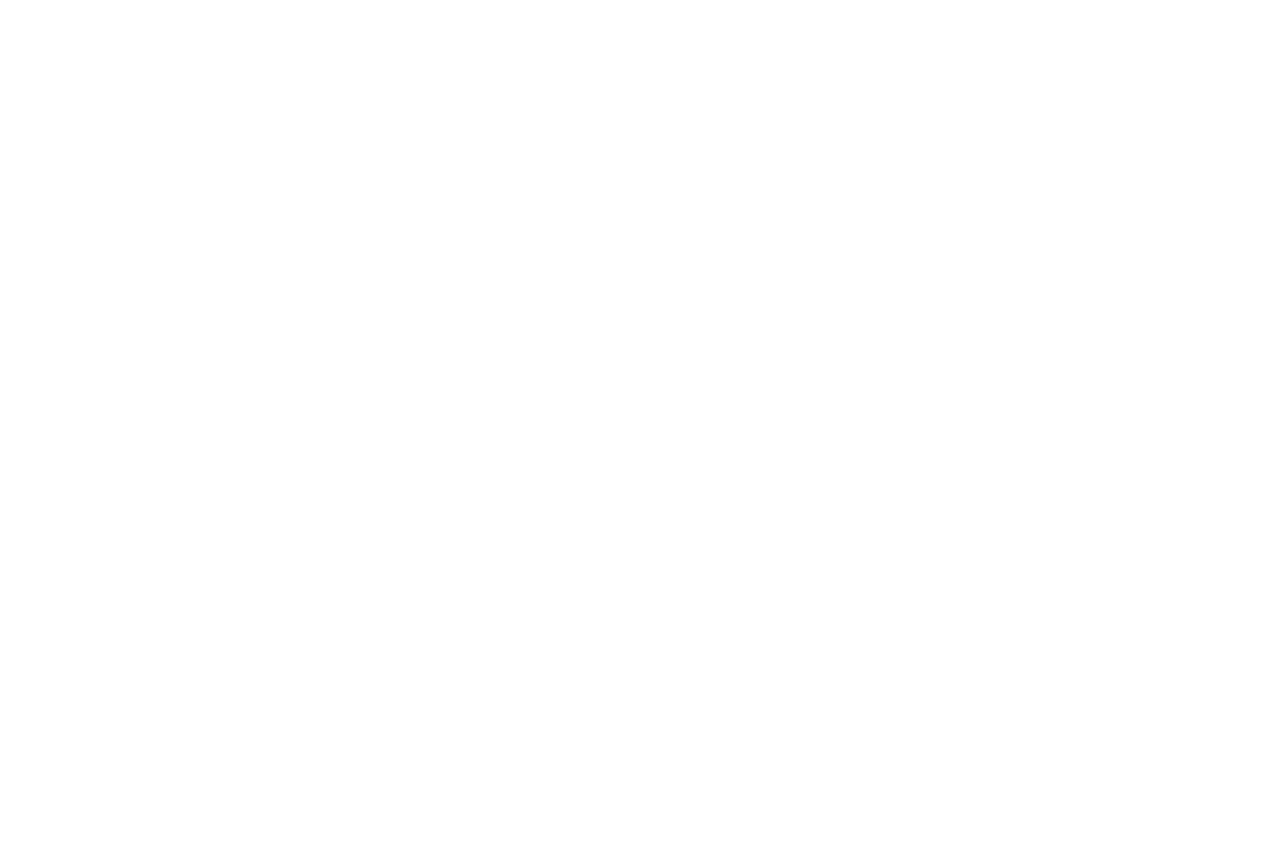 Practice
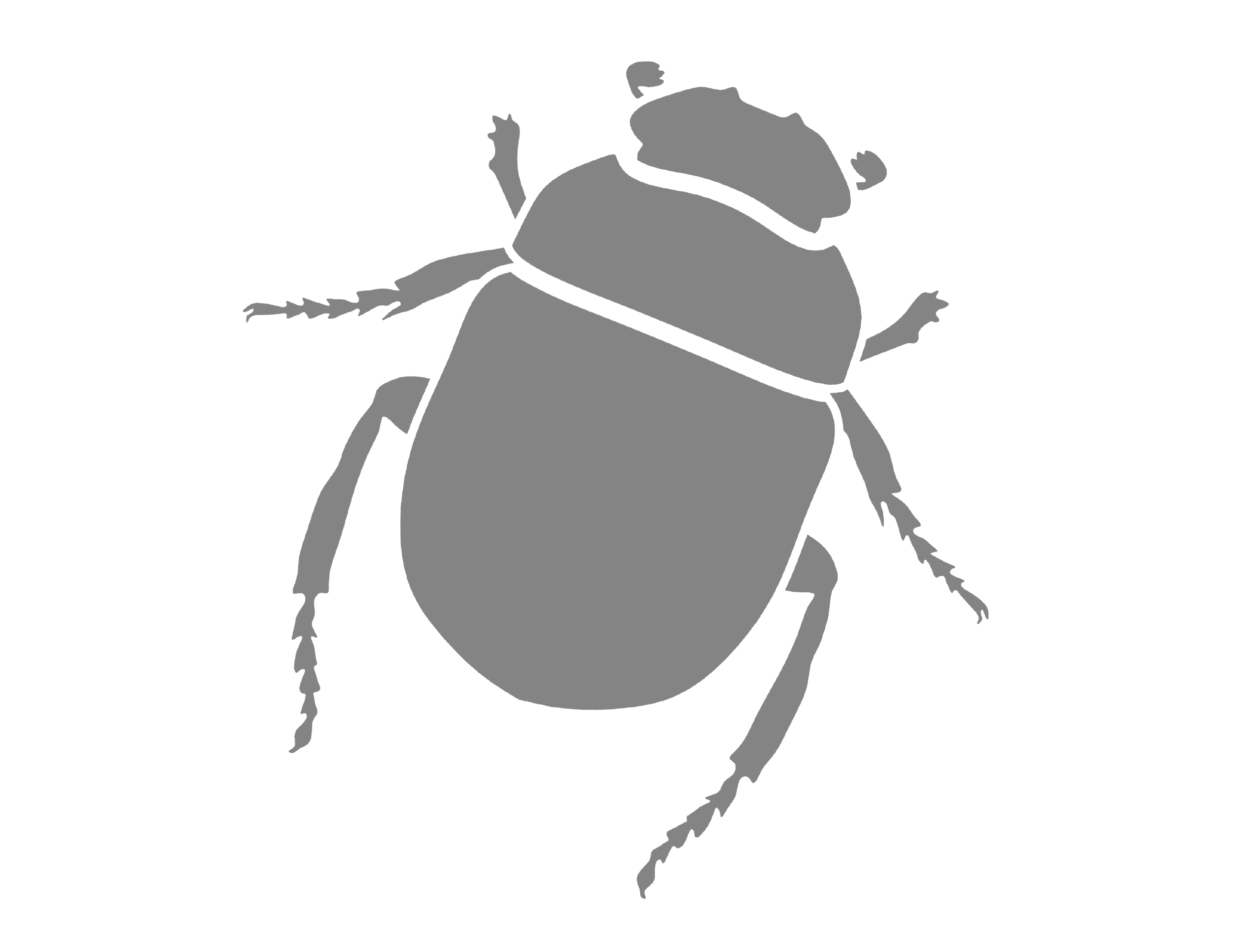 GUIDELINES
The Approach
Implementations
CONCLUSIONS
Reflections
Future Work
VPLs
TPLs
18
INTRODUCTION
Objectives
ALGORITHMIC DESIGN
Grasshopper
Julia within Khepri
PROGRAMMING LANGUAGES
Fundamental Concepts
EVALUATION
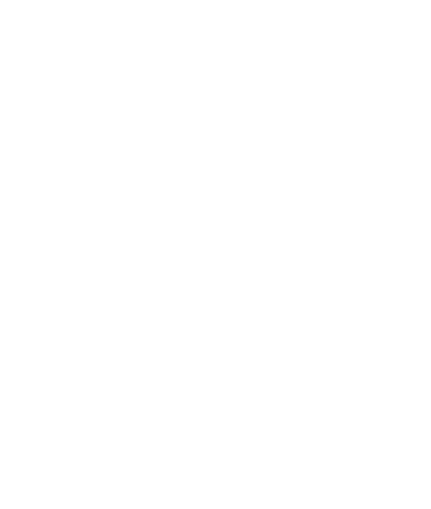 Theory
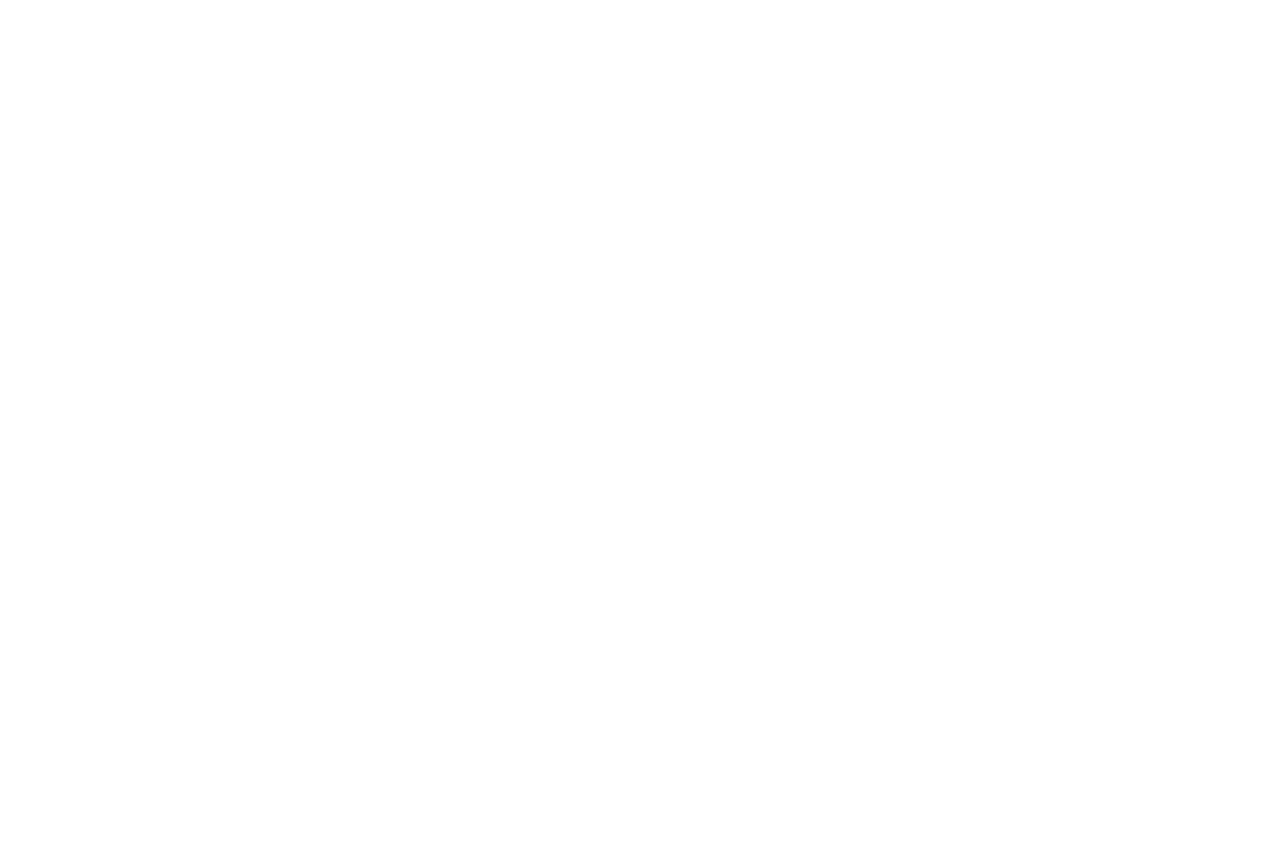 Practice
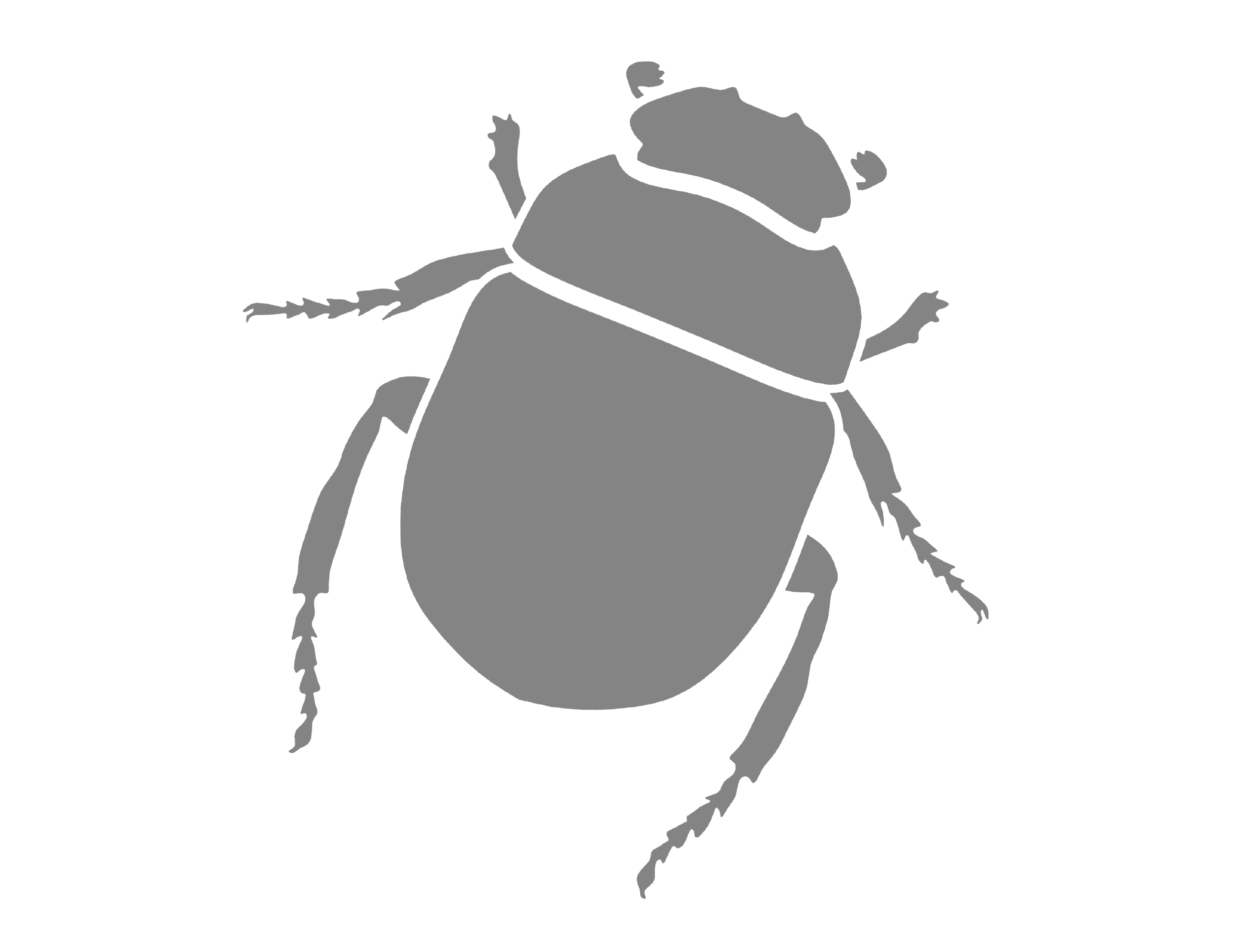 GUIDELINES
The Approach
Implementations
CONCLUSIONS
Reflections
Future Work
VPLs
TPLs
18
INTRODUCTION
Objectives
Grasshopper
ALGORITHMIC DESIGN
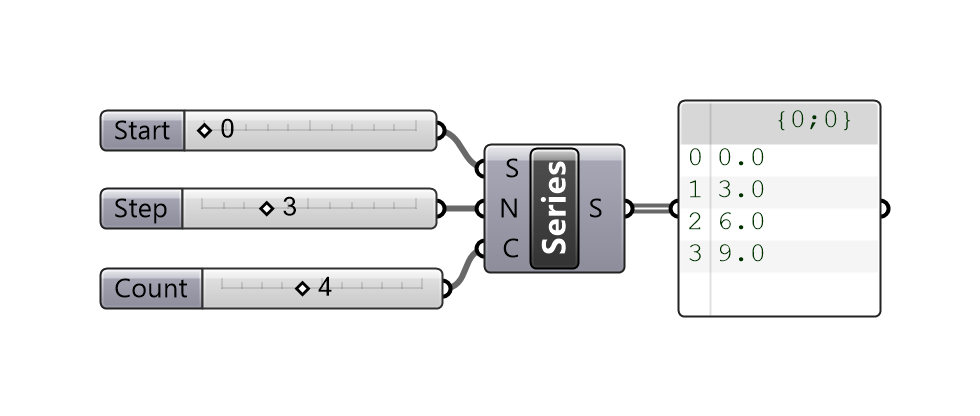 PROGRAMMING LANGUAGES
Fundamental Concepts
EVALUATION
Theory
Practice
GUIDELINES
The Approach
series(start, step, count) =
  count == 0 ?
    [] :
    [start, series(start + step, step, count - 1)...]

julia> series(0, 3, 4)
0
3
6
9
Khepri
Implementations
CONCLUSIONS
Reflections
Future Work
19
INTRODUCTION
Objectives
Grasshopper
ALGORITHMIC DESIGN
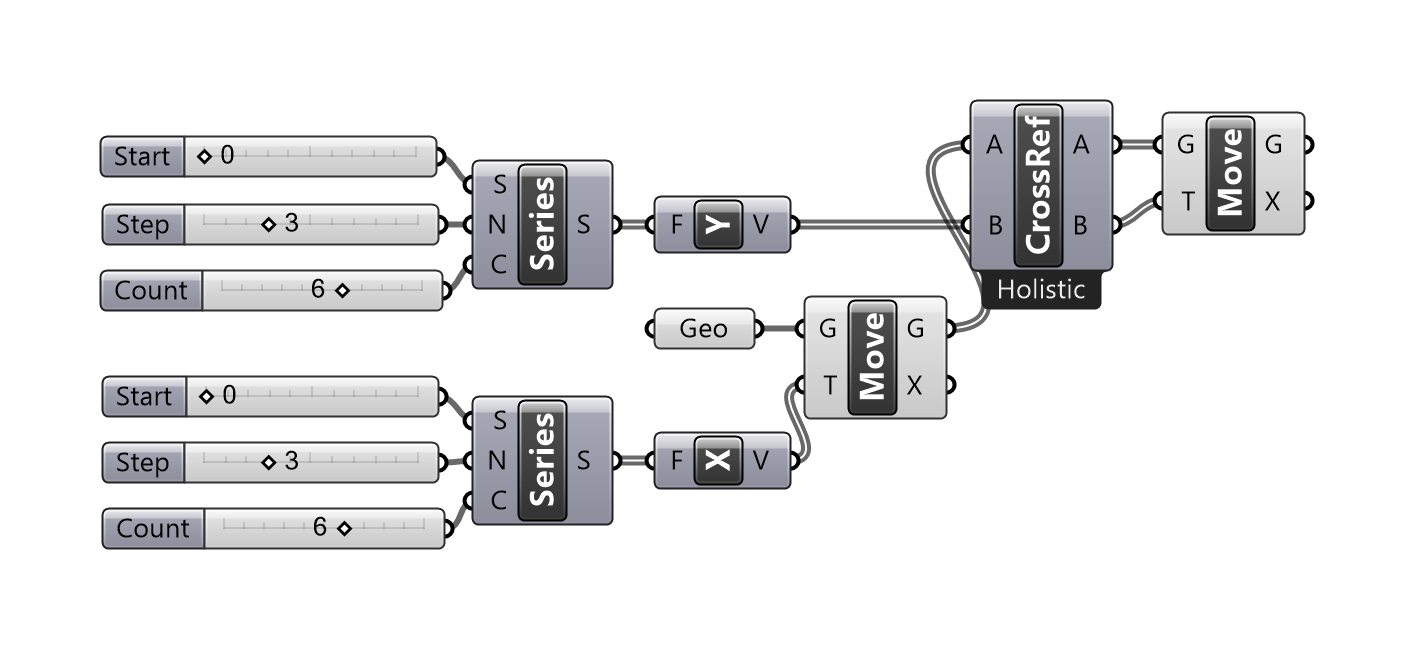 PROGRAMMING LANGUAGES
Fundamental Concepts
EVALUATION
Theory
Practice
GUIDELINES
The Approach
Khepri
Implementations
CONCLUSIONS
template = select_shape()
for x in series(0,3,6), y in series(0,3,6)
  move(template, vxy(x,y))
end
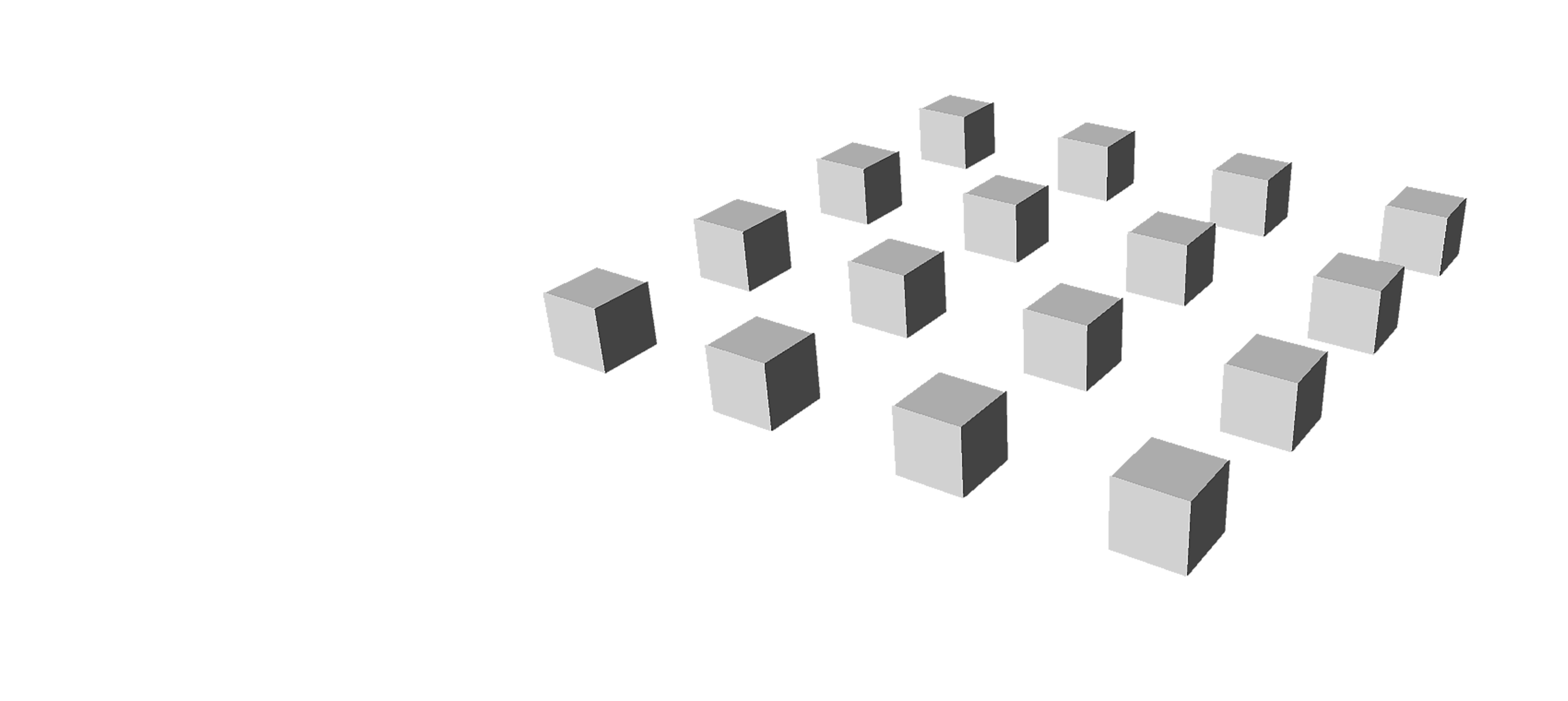 Reflections
Future Work
20
INTRODUCTION
Objectives
Grasshopper
ALGORITHMIC DESIGN
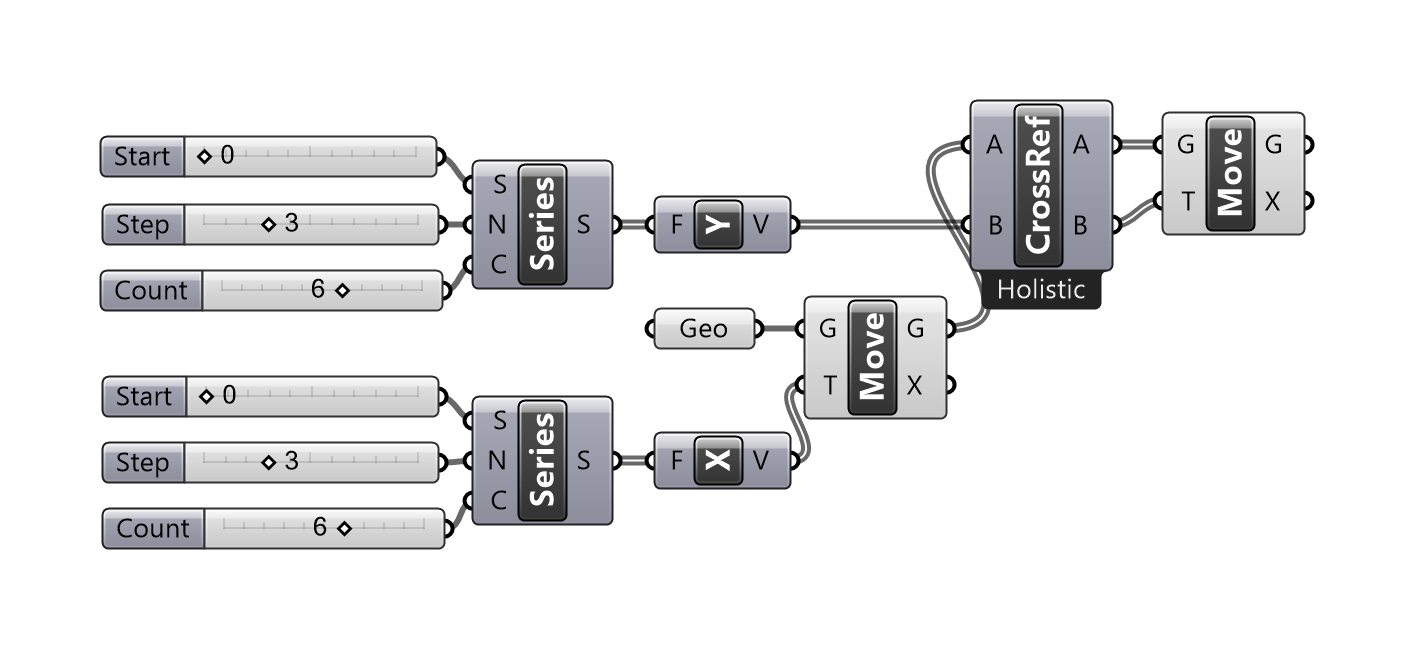 PROGRAMMING LANGUAGES
Fundamental Concepts
EVALUATION
Theory
Practice
GUIDELINES
The Approach
Khepri
Implementations
CONCLUSIONS
template = select_shape()
for x in series(0,3,6), y in series(0,3,6)
  move(template, vxy(x,y))
end
template = select_shape()
for x in series(0,3,6), y in series(0,3,6)
  move(template, vxy(x,y))
end
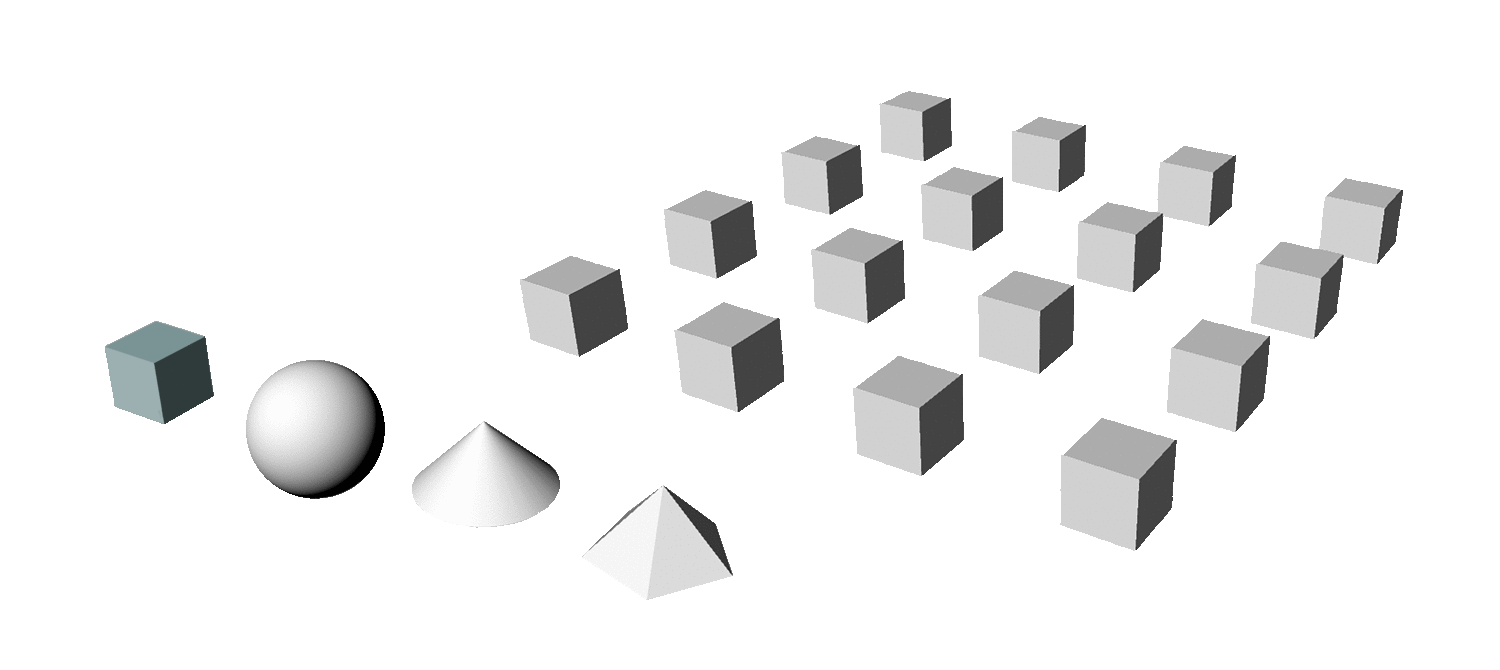 Reflections
Future Work
20
INTRODUCTION
Objectives
Grasshopper
ALGORITHMIC DESIGN
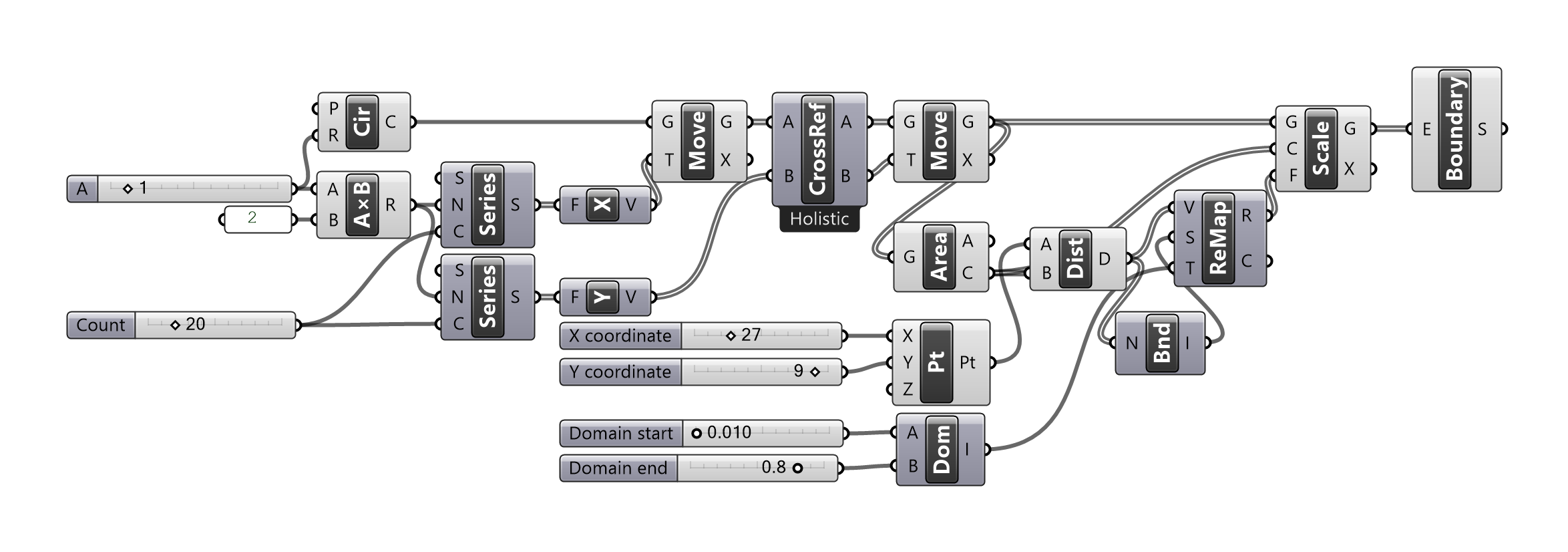 PROGRAMMING LANGUAGES
Fundamental Concepts
EVALUATION
Theory
Practice
GUIDELINES
The Approach
Khepri
Implementations
attractor_circles(p, r, count, q, r_min, r_max) = 
  let ps = [p+vxy(x, y) 
            for x in series(0, 2*r, count), 
                y in series(0, 2*r, count)], 
      dists = [distance(p, q) for p in ps], 
      domain = extrema(dists) 
    [circle(p, remap(d, domain, (r_min, r_max))) 
     for (p, d) in zip(ps, dists)] 
  end 

attractor_circles(xy(1,2), 1, 20, xy(8, 14), 0.01, 0.8)
CONCLUSIONS
Reflections
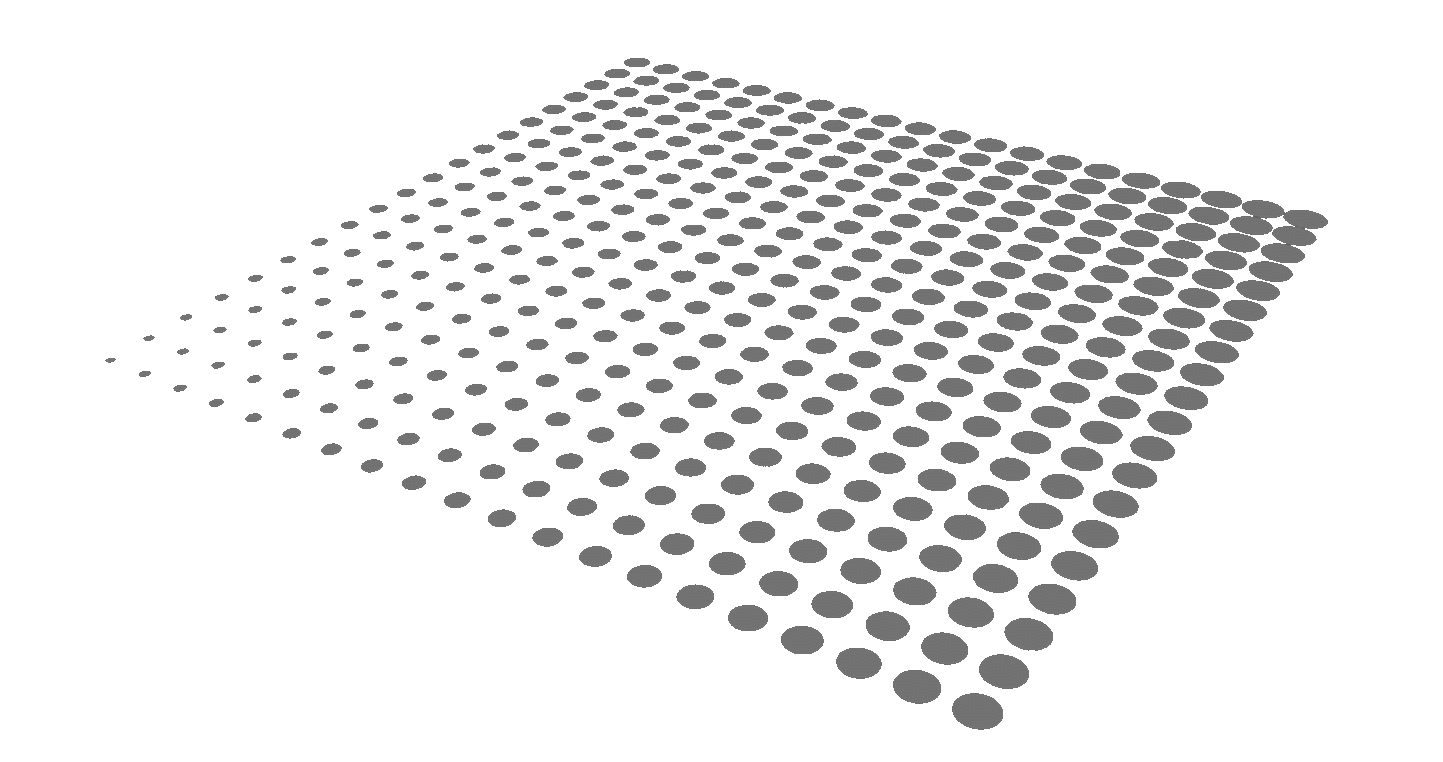 Future Work
21
INTRODUCTION
Objectives
Grasshopper
ALGORITHMIC DESIGN
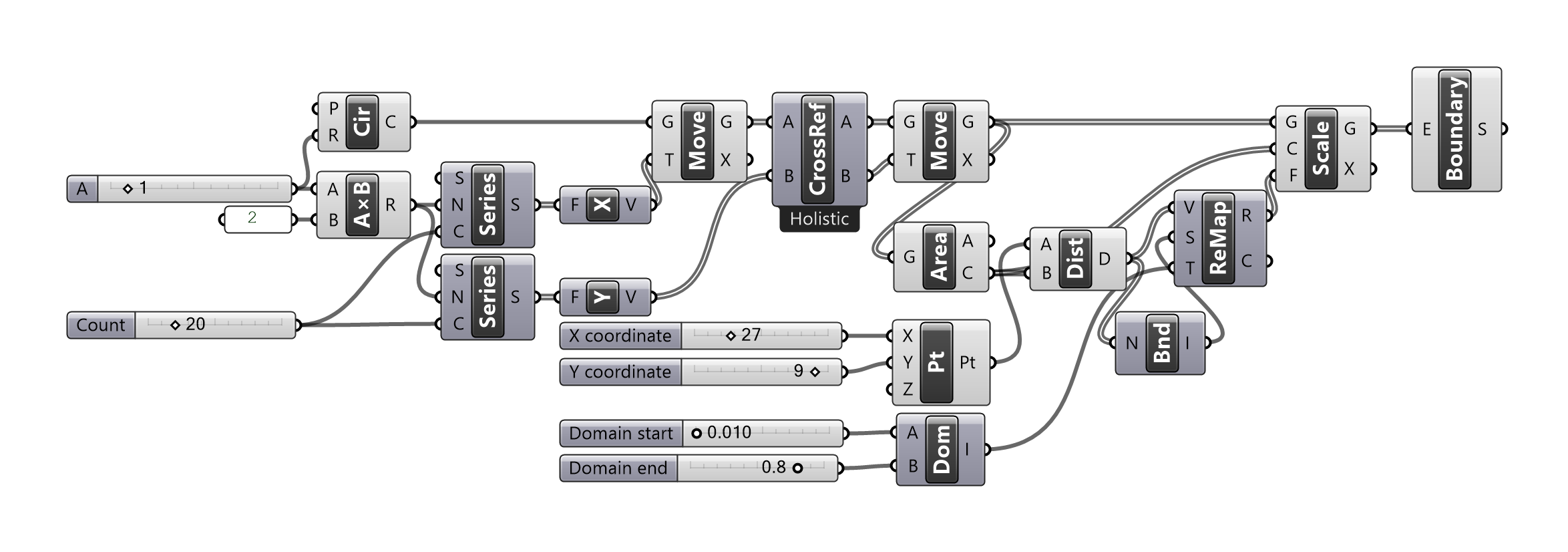 PROGRAMMING LANGUAGES
Fundamental Concepts
EVALUATION
Theory
Practice
GUIDELINES
The Approach
Khepri
Implementations
attractor_circles(p, r, count, q, r_min, r_max) = 
  let ps = [p+vxy(x, y) 
            for x in series(0, 2*r, count), 
                y in series(0, 2*r, count)], 
      dists = [distance(p, q) for p in ps], 
      domain = extrema(dists) 
    [circle(p, remap(d, domain, (r_min, r_max))) 
     for (p, d) in zip(ps, dists)] 
  end 

attractor_circles(xy(1,2), 1, 20, xy(8, 14), 0.01, 0.8)
CONCLUSIONS
Reflections
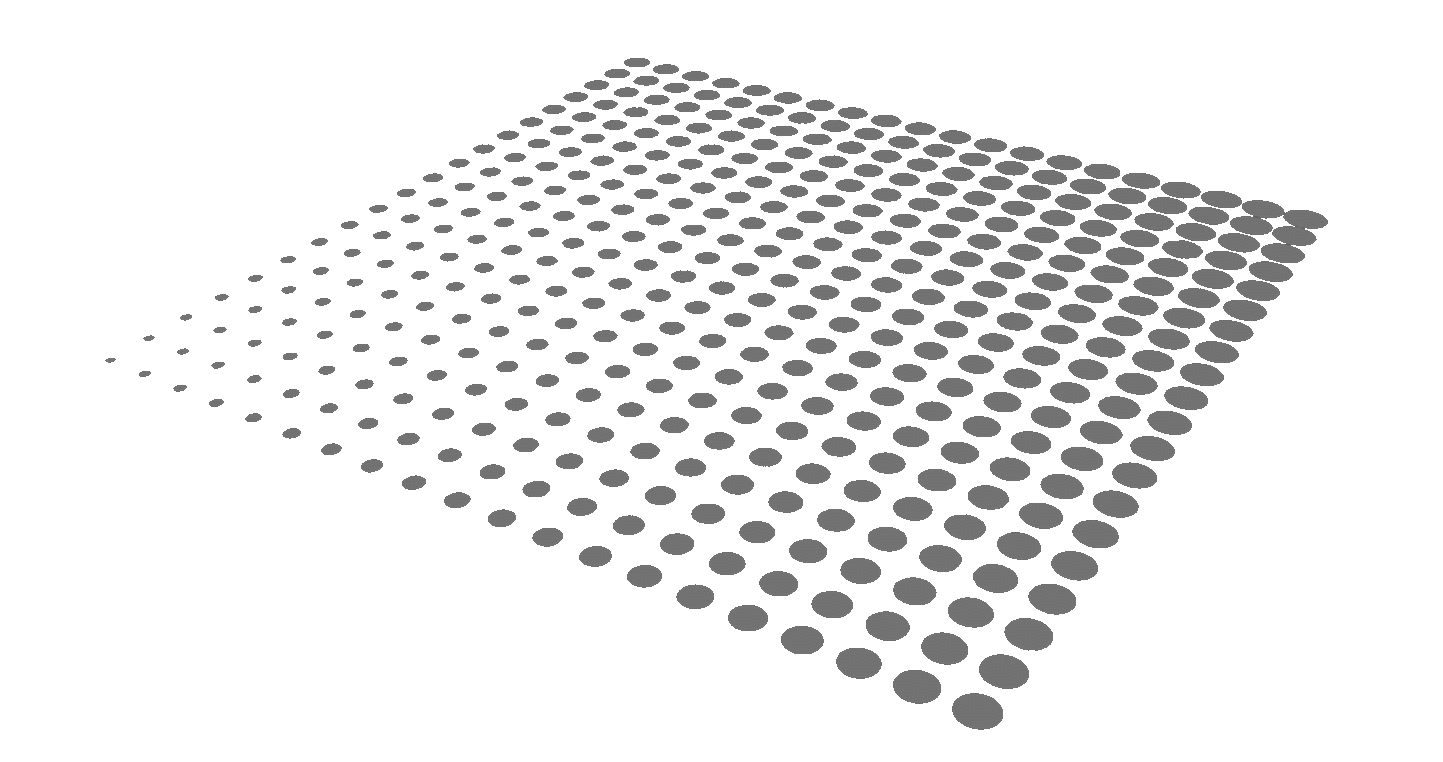 Future Work
21
INTRODUCTION
Objectives
Grasshopper
ALGORITHMIC DESIGN
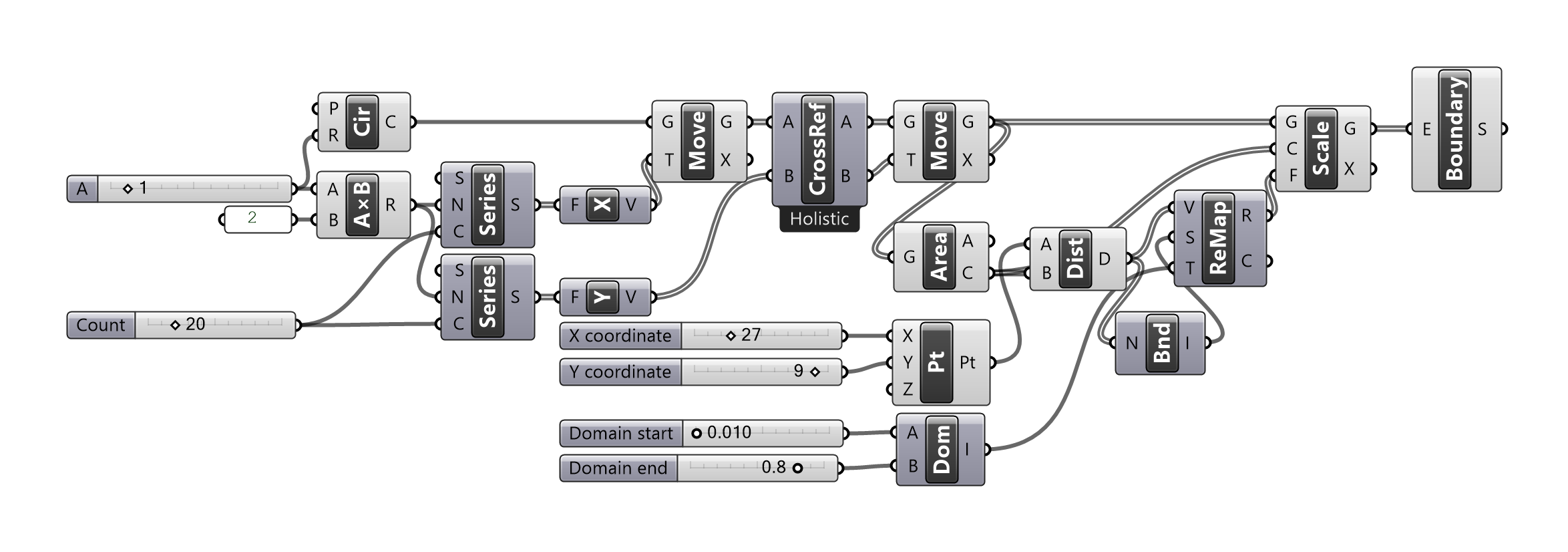 PROGRAMMING LANGUAGES
Fundamental Concepts
EVALUATION
Theory
Practice
GUIDELINES
The Approach
Khepri
Implementations
attractor_circles(p, r, count, q, r_min, r_max) = 
  let ps = [p+vxy(x, y) 
            for x in series(0, 2*r, count), 
                y in series(0, 2*r, count)], 
      dists = [distance(p, q) for p in ps], 
      domain = extrema(dists) 
    [circle(p, remap(d, domain, (r_min, r_max))) 
     for (p, d) in zip(ps, dists)] 
  end 

attractor_circles(xy(1,2), 1, 20, xy(8, 14), 0.01, 0.8)
CONCLUSIONS
Reflections
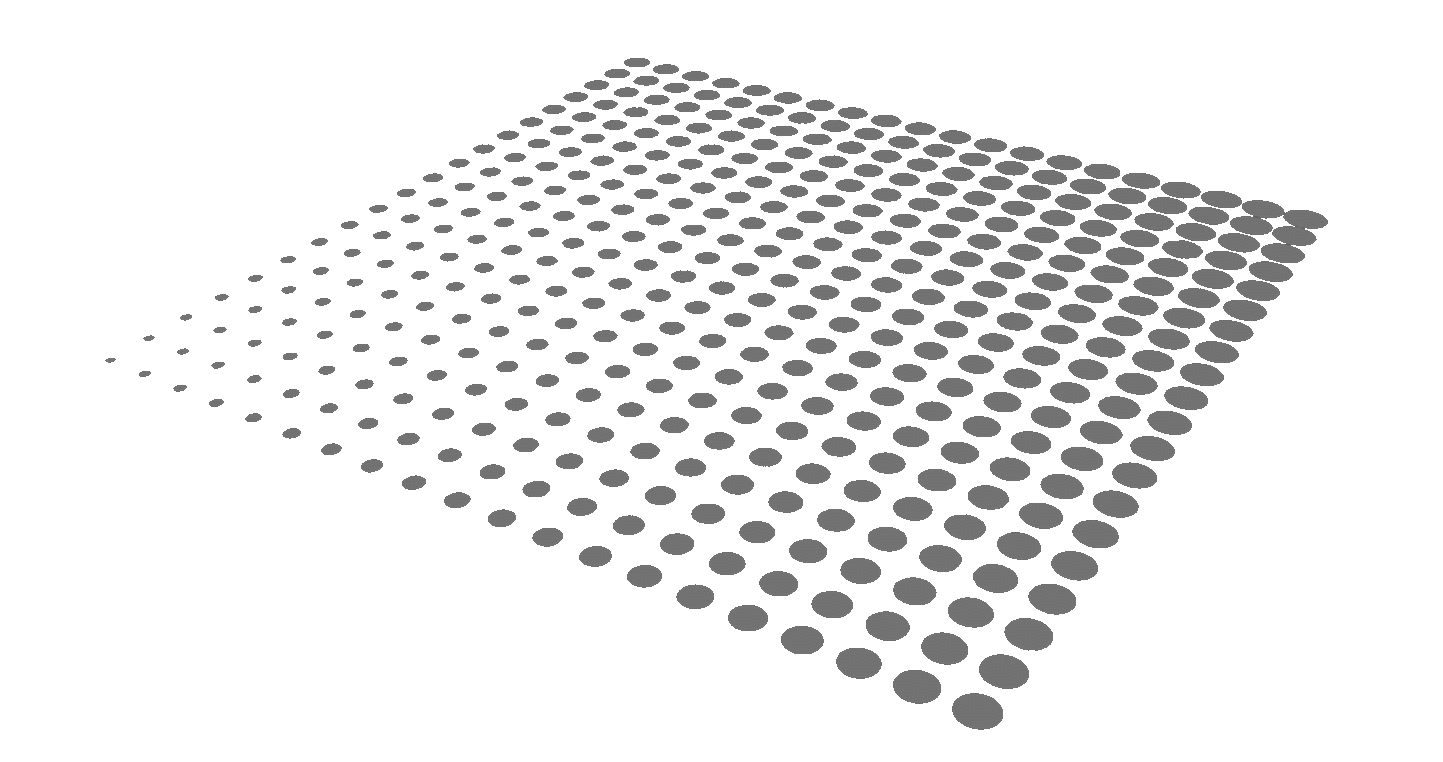 Future Work
21
INTRODUCTION
Objectives
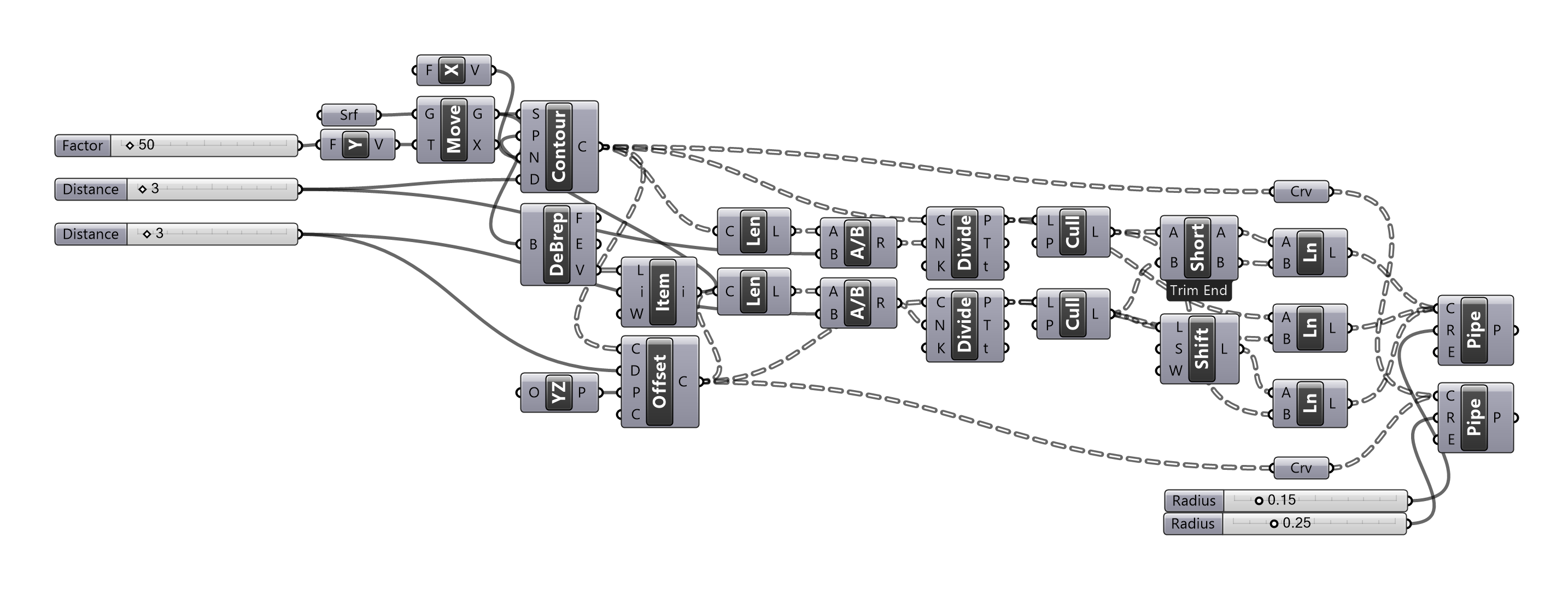 Grasshopper
ALGORITHMIC DESIGN
PROGRAMMING LANGUAGES
Fundamental Concepts
EVALUATION
Theory
Practice
GUIDELINES
The Approach
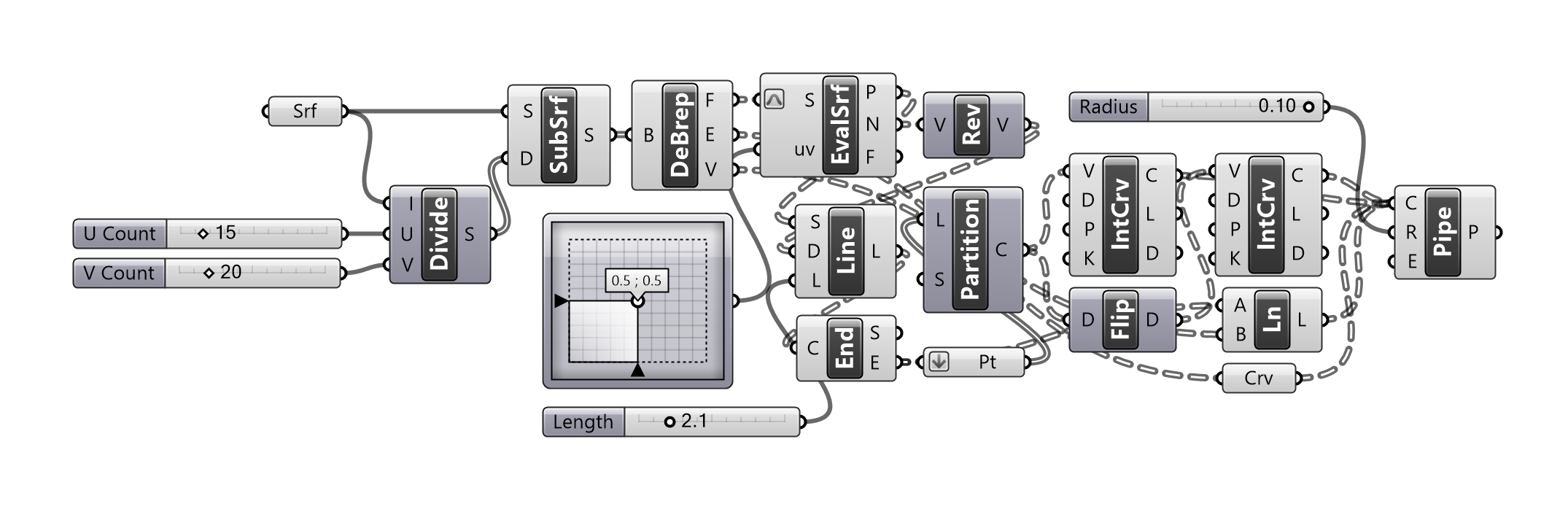 Implementations
CONCLUSIONS
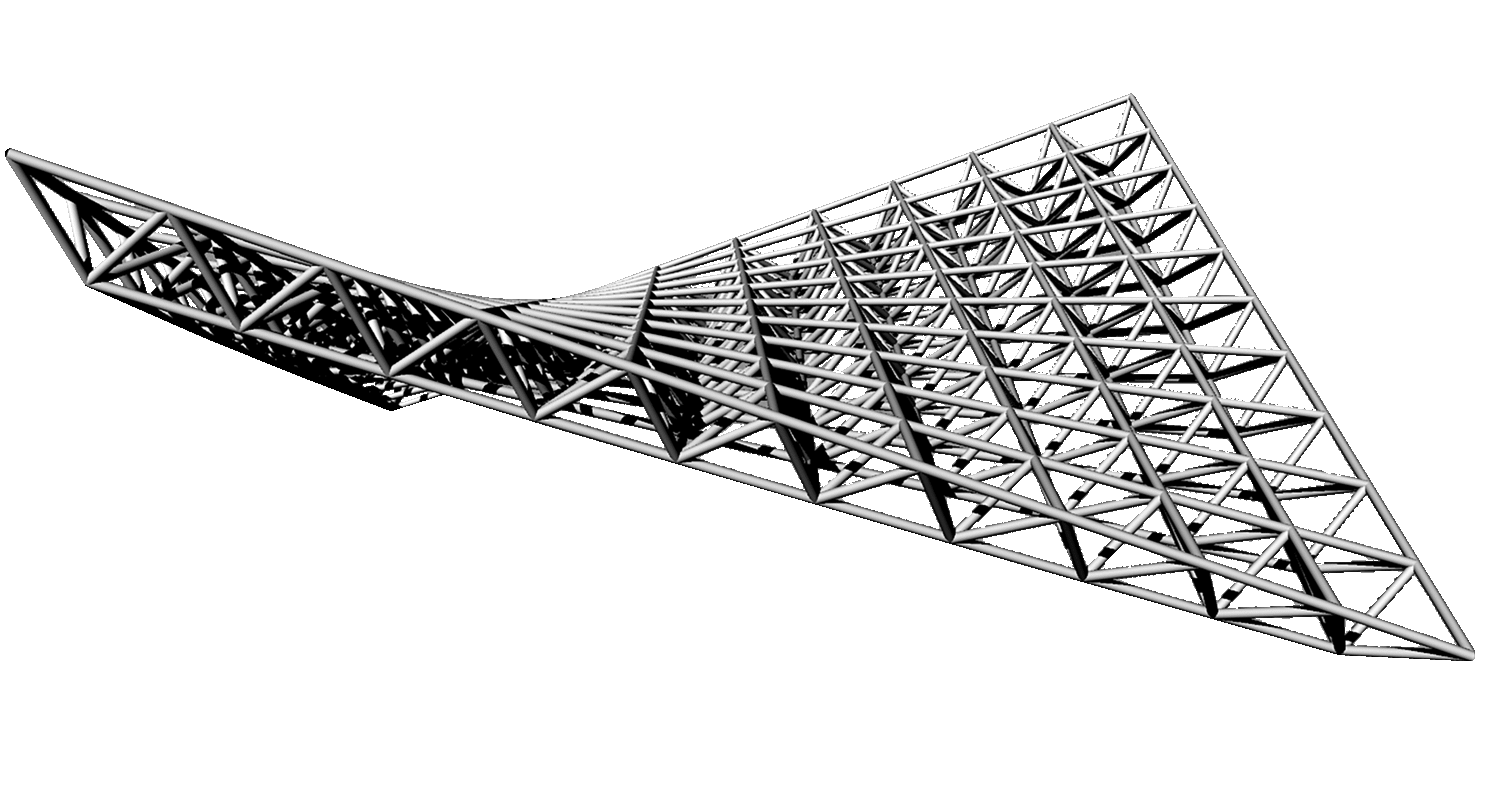 Reflections
Future Work
22
INTRODUCTION
Objectives
ALGORITHMIC DESIGN
spaceframe(ptss) =
  let ais = ptss[1]
      bis = ptss[2]
      cis = ptss[3]
    spaceframe_nodes(ais)
    spaceframe_nodes(bis)
    spaceframe_struts(ais, cis)
    spaceframe_struts(bis, ais)
    spaceframe_struts(bis, cis)
    spaceframe_struts(bis, ais[2:end])
    spaceframe_struts(bis, cis[2:end])
    spaceframe_struts(ais, ais[2:end])
    spaceframe_struts(bis, bis[2:end])
    if length(ptss) == 3 # no nodes left?
      spaceframe_nodes(cis)
      spaceframe_struts(cis[2:end], cis)
    else
      spaceframe(ptss[3:end])
      spaceframe_struts(bis, ptss[4])
    end
  end

spaceframe(spaceframe_pts(map_division(
                            in_world, select_surface(),
                            10, 10)))
PROGRAMMING LANGUAGES
Fundamental Concepts
EVALUATION
Theory
Practice
GUIDELINES
The Approach
Khepri
Implementations
CONCLUSIONS
Reflections
Future Work
23
INTRODUCTION
Objectives
ALGORITHMIC DESIGN
spaceframe(ptss) =
  let ais = ptss[1]
      bis = ptss[2]
      cis = ptss[3]
    spaceframe_nodes(ais)
    spaceframe_nodes(bis)
    spaceframe_struts(ais, cis)
    spaceframe_struts(bis, ais)
    spaceframe_struts(bis, cis)
    spaceframe_struts(bis, ais[2:end])
    spaceframe_struts(bis, cis[2:end])
    spaceframe_struts(ais, ais[2:end])
    spaceframe_struts(bis, bis[2:end])
    if length(ptss) == 3 # no nodes left?
      spaceframe_nodes(cis)
      spaceframe_struts(cis[2:end], cis)
    else
      spaceframe(ptss[3:end])
      spaceframe_struts(bis, ptss[4])
    end
  end

spaceframe(spaceframe_pts(map_division(
                            in_world, select_surface(),
                            10, 10)))
PROGRAMMING LANGUAGES
Fundamental Concepts
EVALUATION
Theory
Practice
GUIDELINES
The Approach
Khepri
Implementations
CONCLUSIONS
Reflections
Future Work
23
INTRODUCTION
Objectives
ALGORITHMIC DESIGN
spaceframe(spaceframe_pts(map_division(
                            in_world, select_surface(),
                            10, 10)))
PROGRAMMING LANGUAGES
Fundamental Concepts
EVALUATION
Theory
Practice
GUIDELINES
The Approach
Khepri
Implementations
CONCLUSIONS
Reflections
Future Work
23
INTRODUCTION
Objectives
Grasshopper
ALGORITHMIC DESIGN
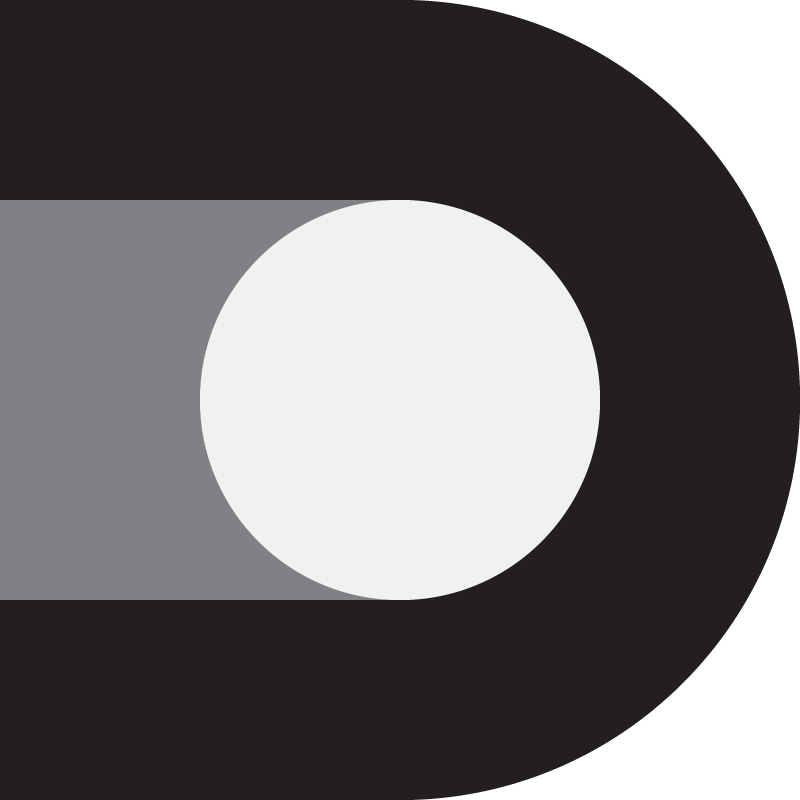 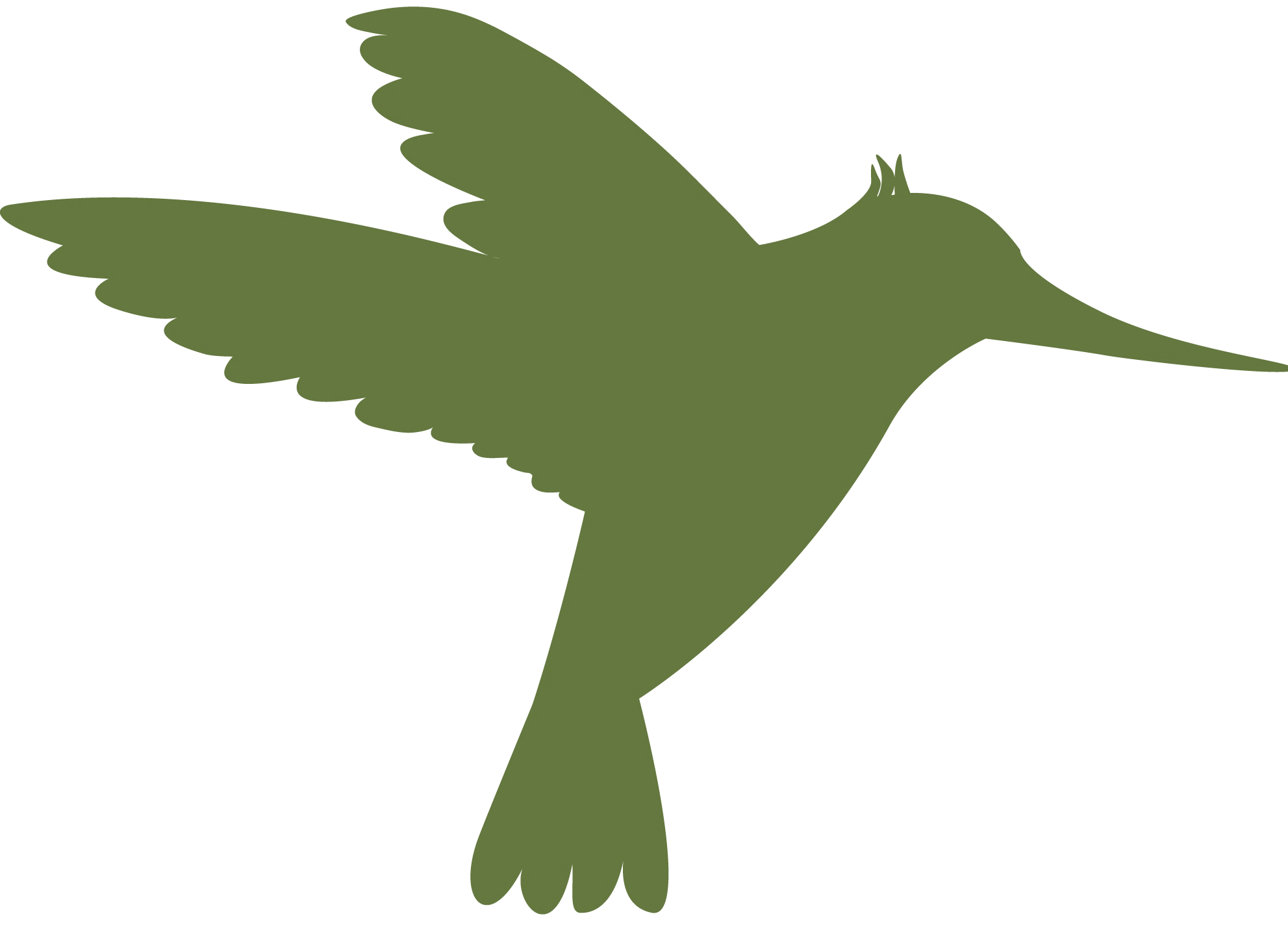 PROGRAMMING LANGUAGES
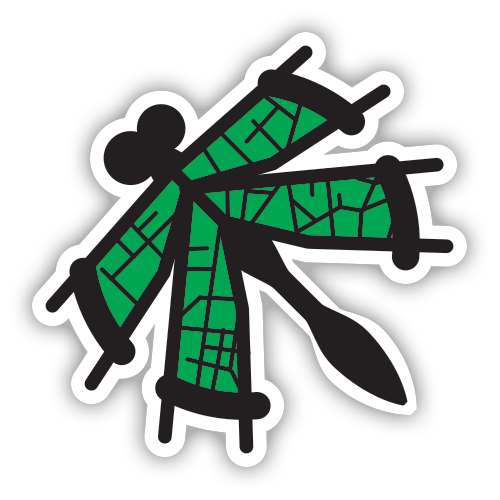 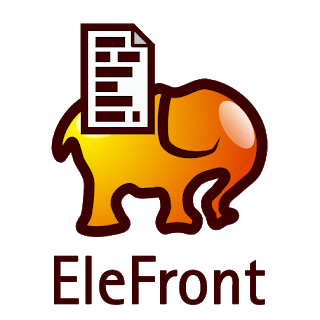 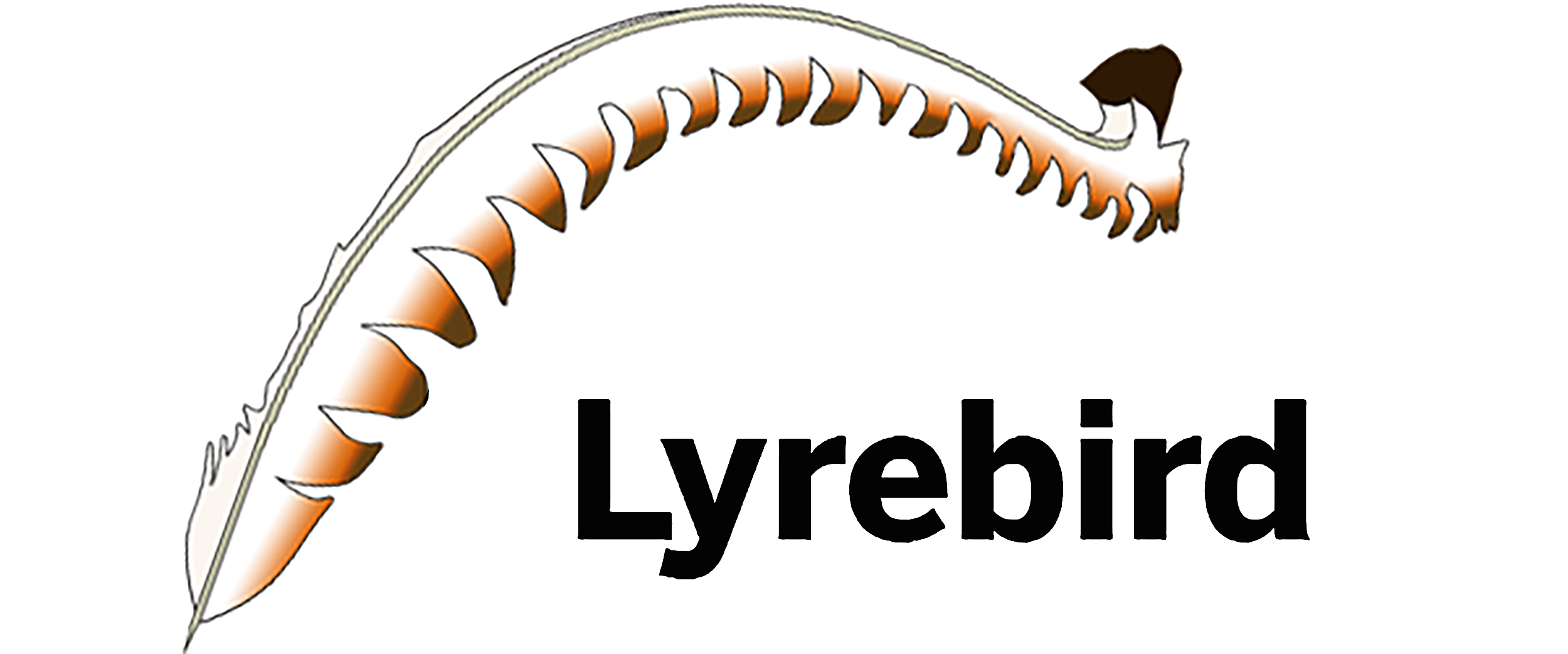 Fundamental Concepts
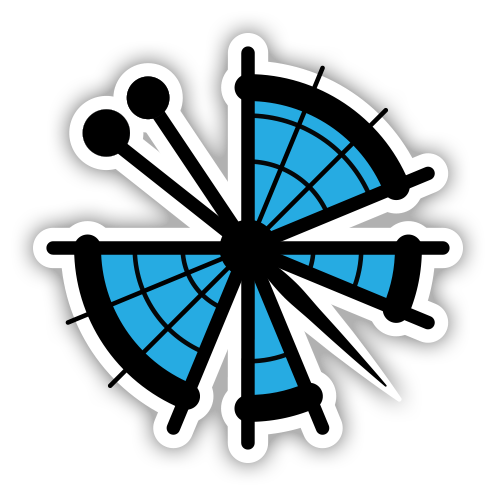 EVALUATION
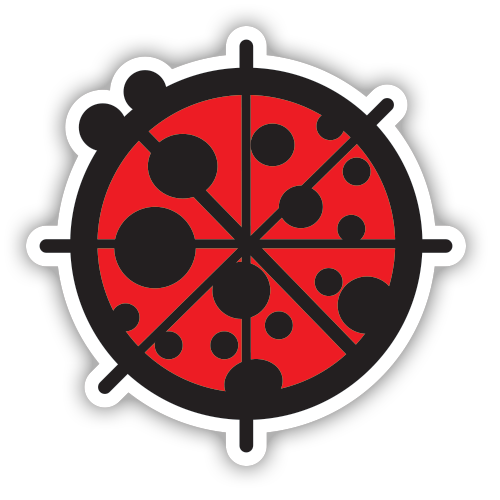 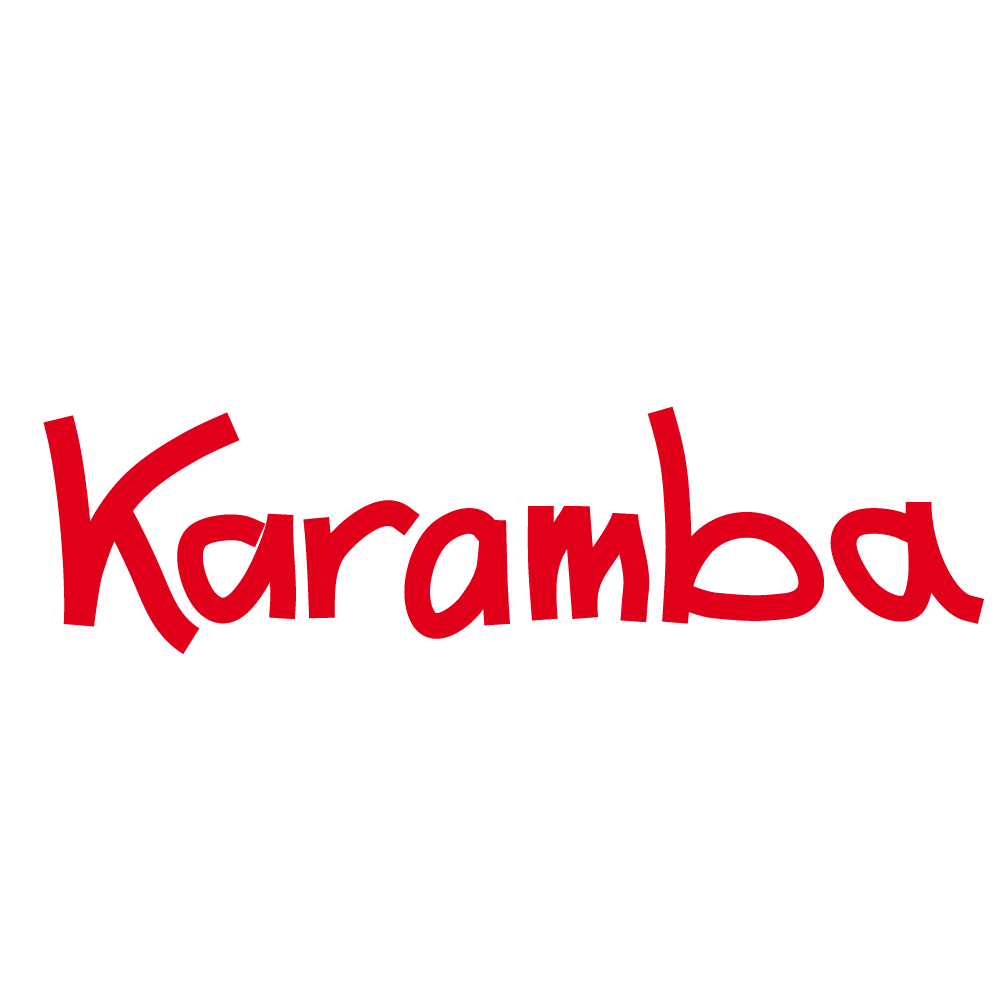 Theory
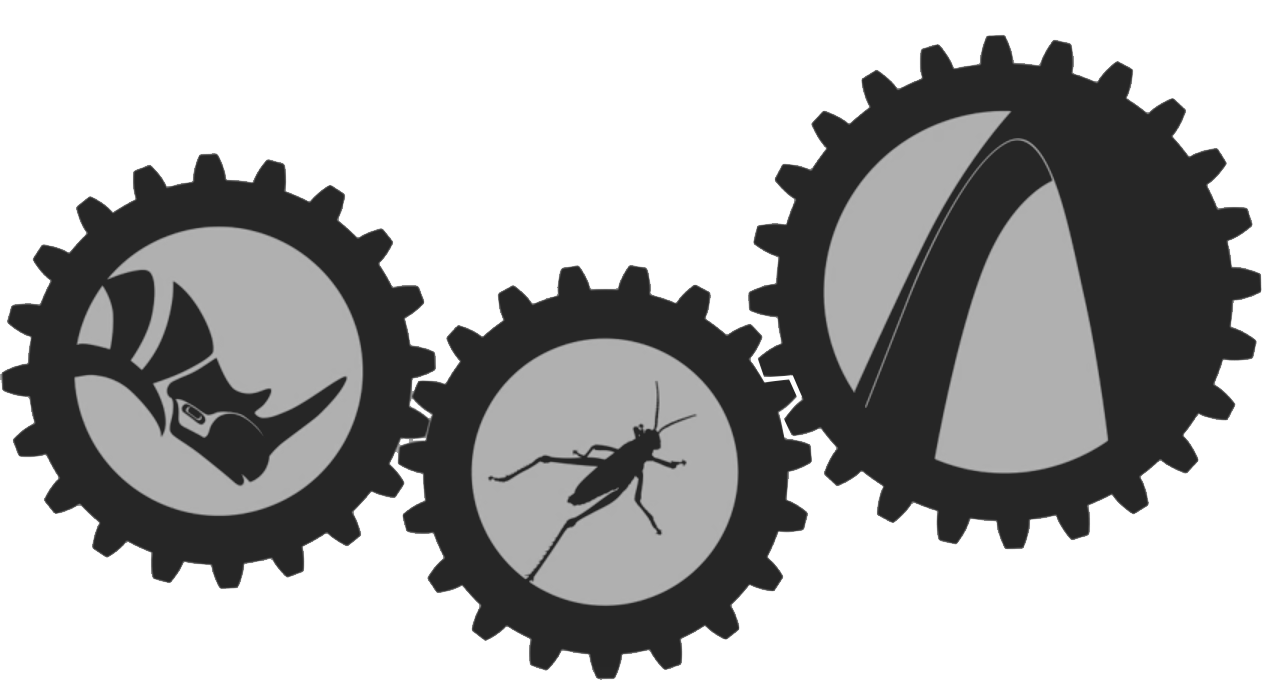 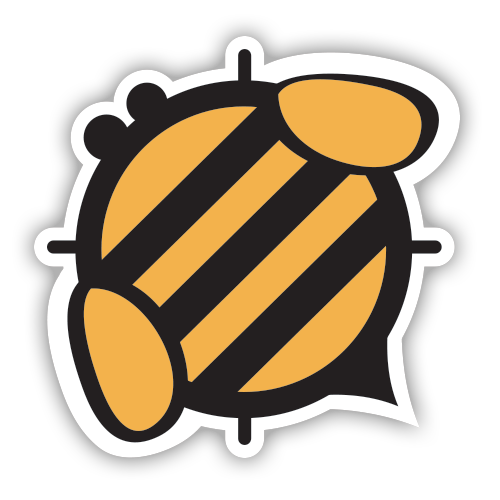 Practice
GUIDELINES
The Approach
Khepri
Implementations
CONCLUSIONS
backend(revit)    backend(robot)    backend(radiance)
Reflections
Future Work
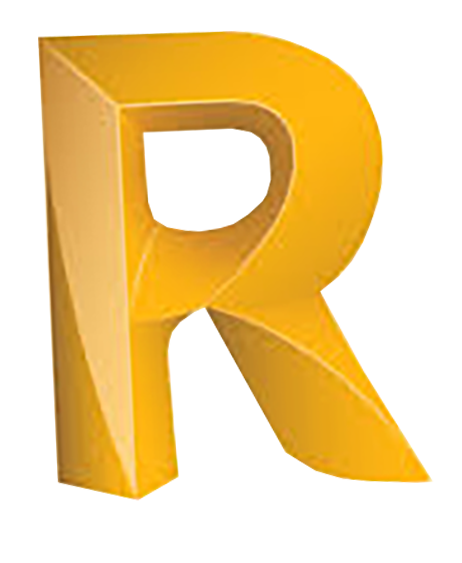 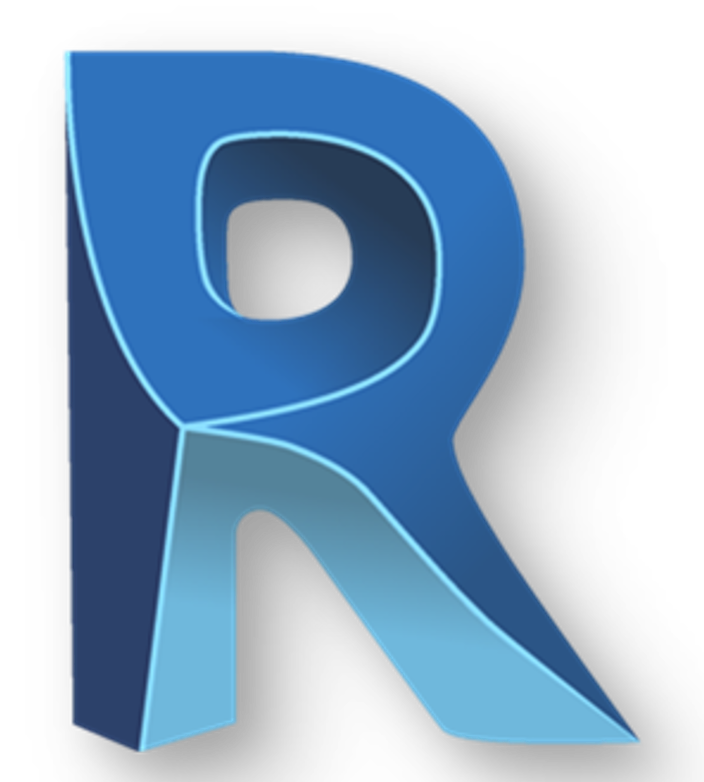 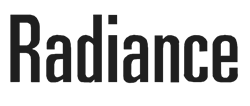 24
INTRODUCTION
Objectives
Grasshopper
ALGORITHMIC DESIGN
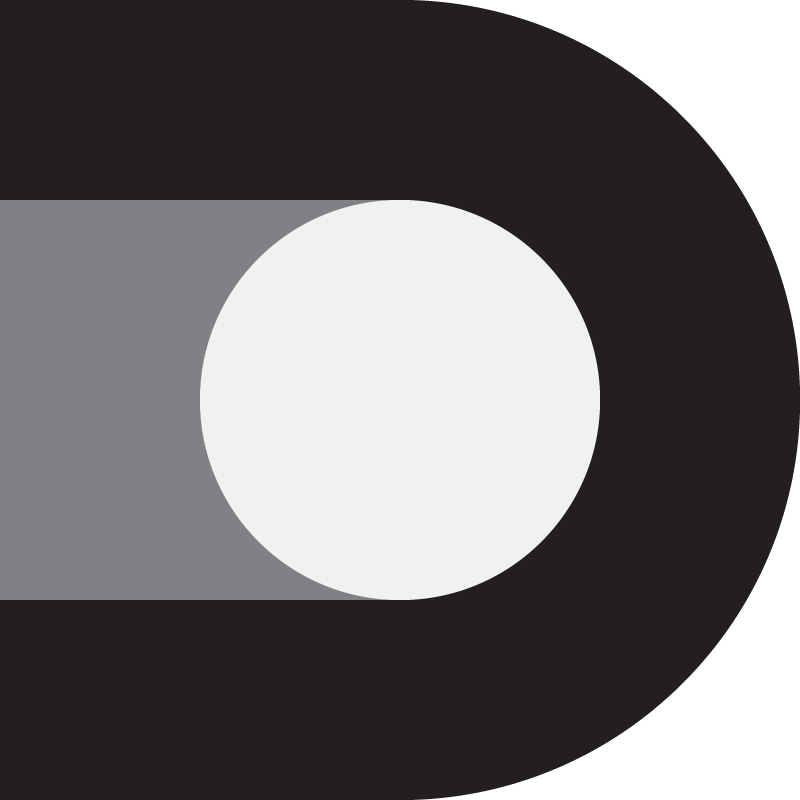 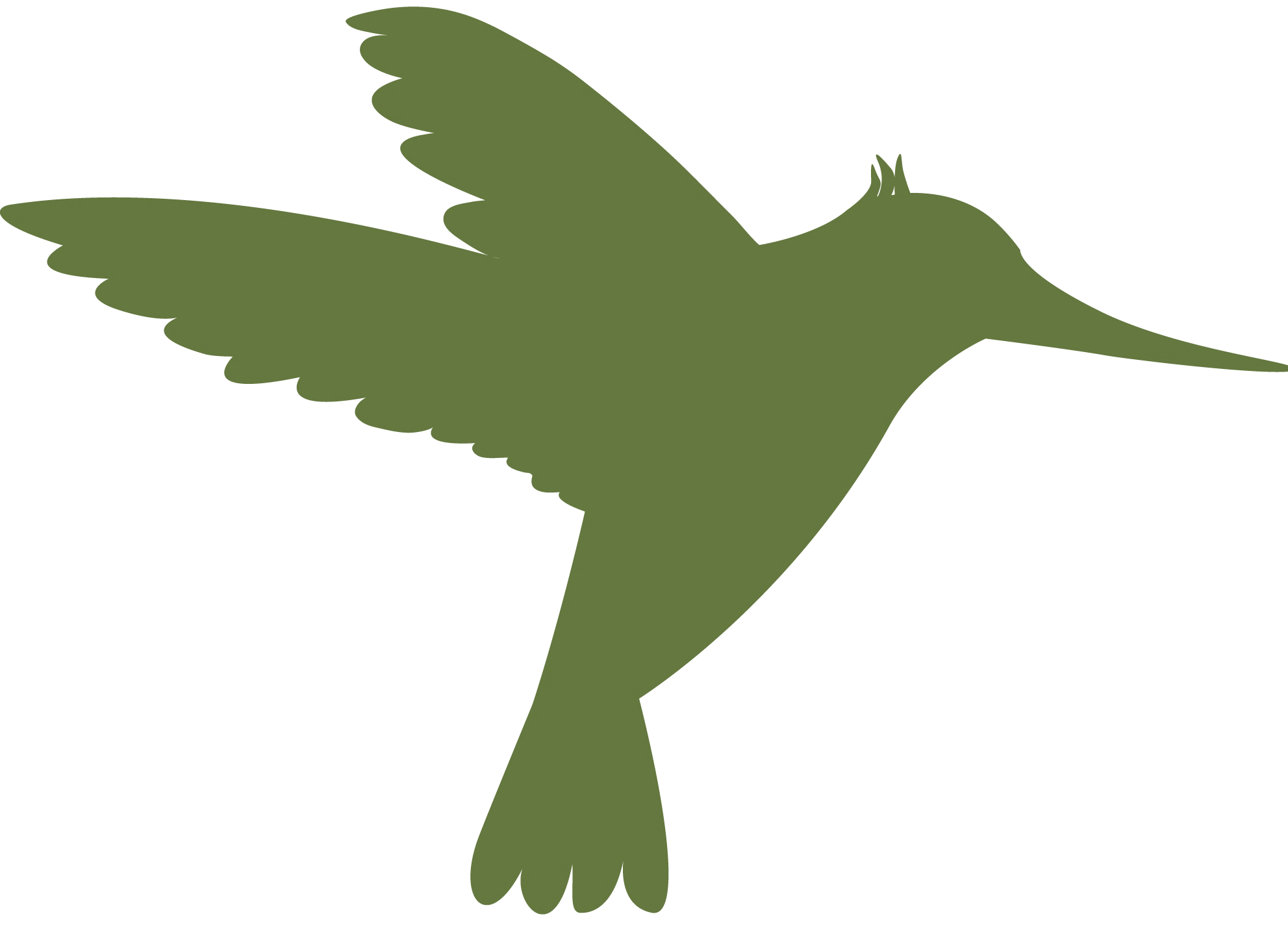 PROGRAMMING LANGUAGES
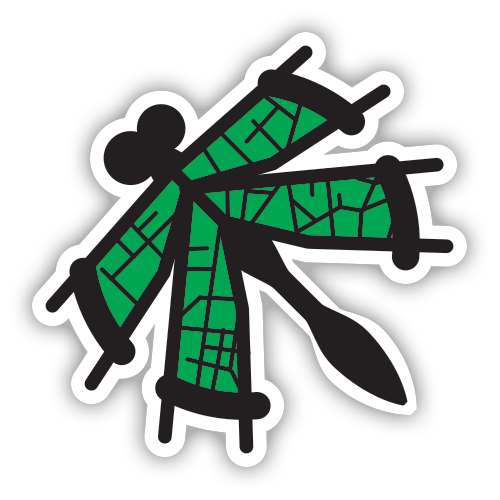 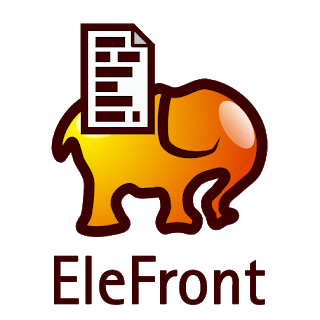 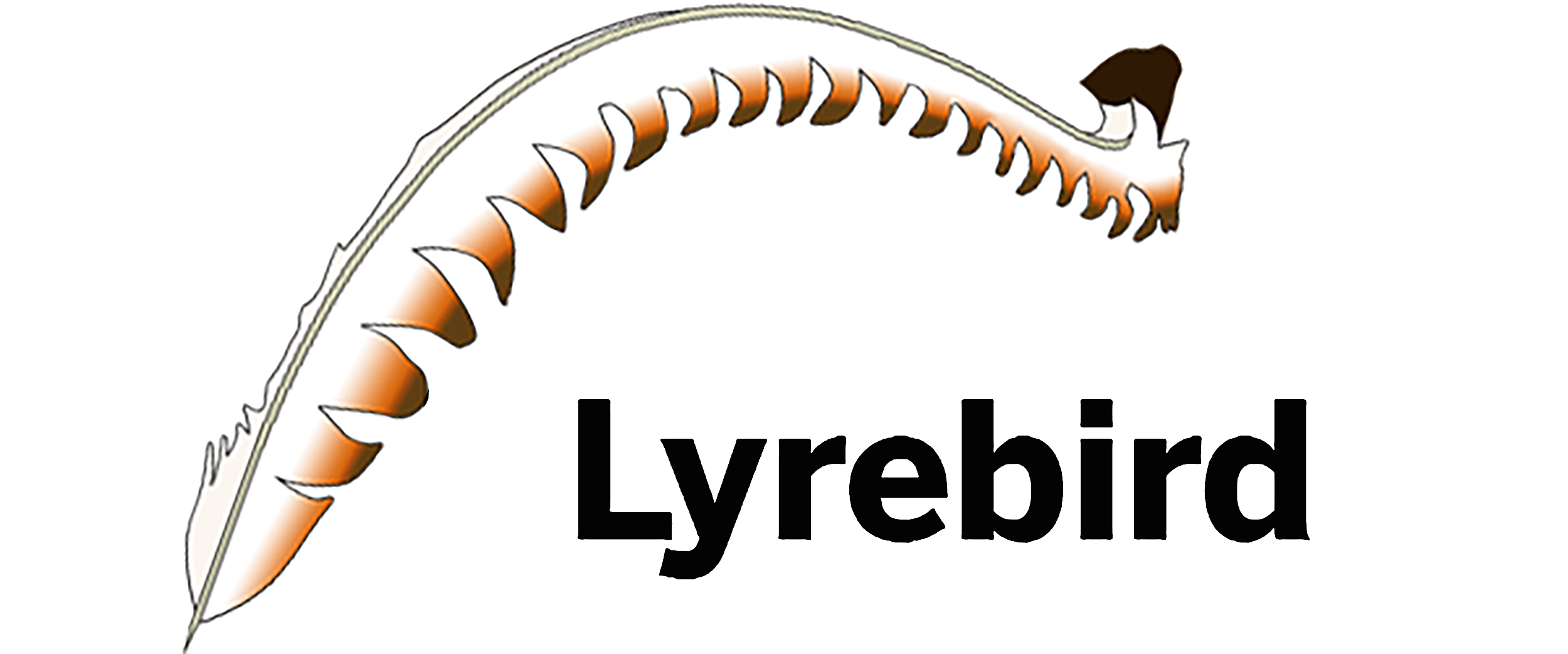 Fundamental Concepts
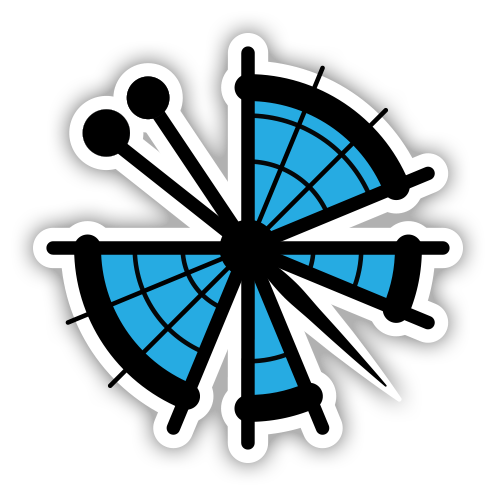 EVALUATION
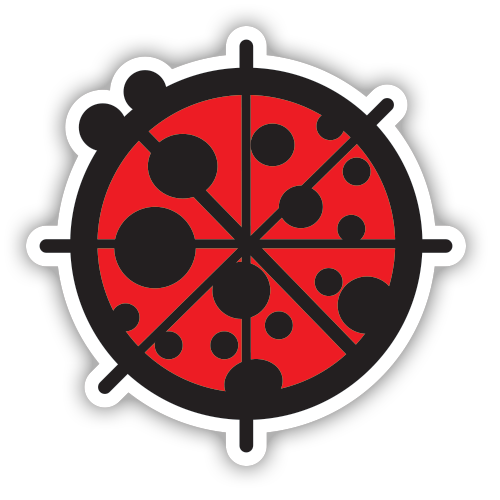 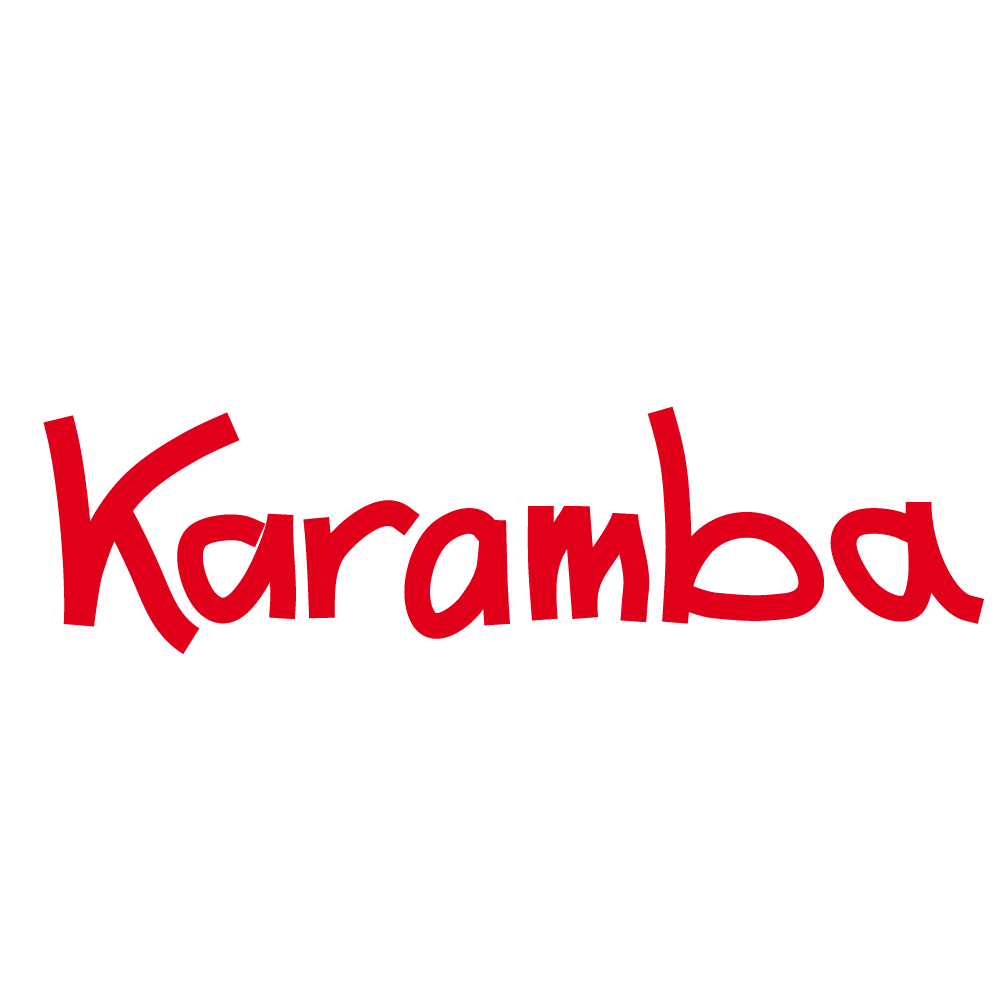 Theory
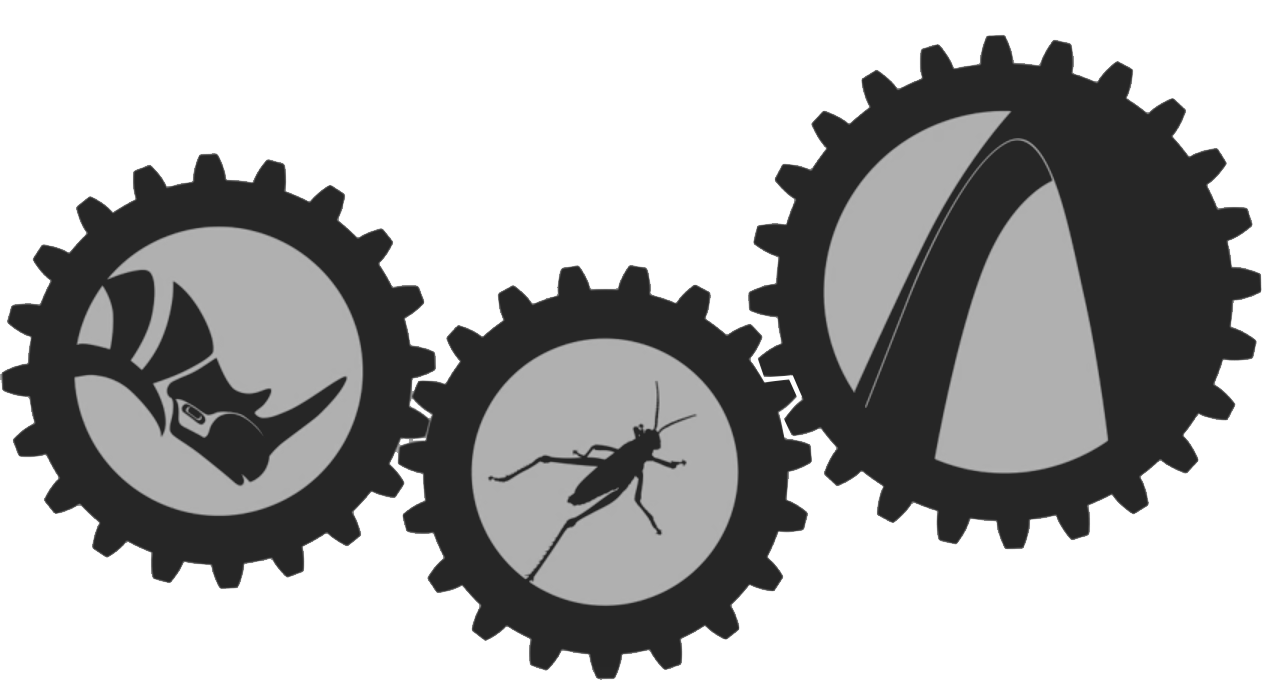 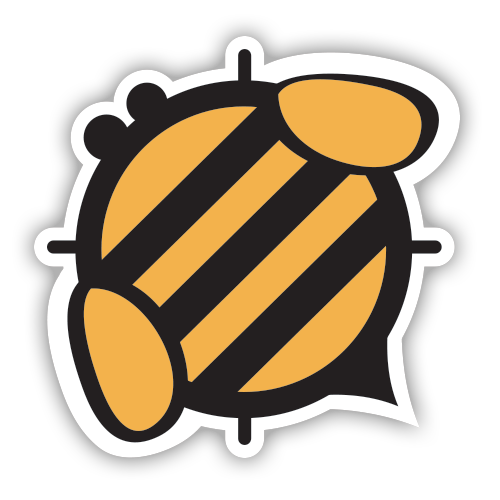 Practice
GUIDELINES
The Approach
Khepri
Implementations
CONCLUSIONS
backend(revit)    backend(robot)    backend(radiance)
Reflections
Future Work
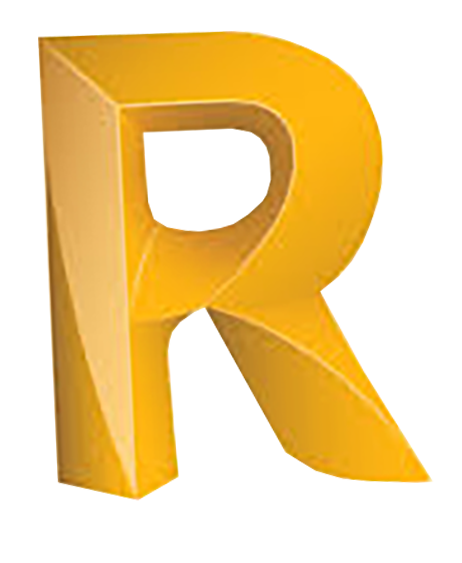 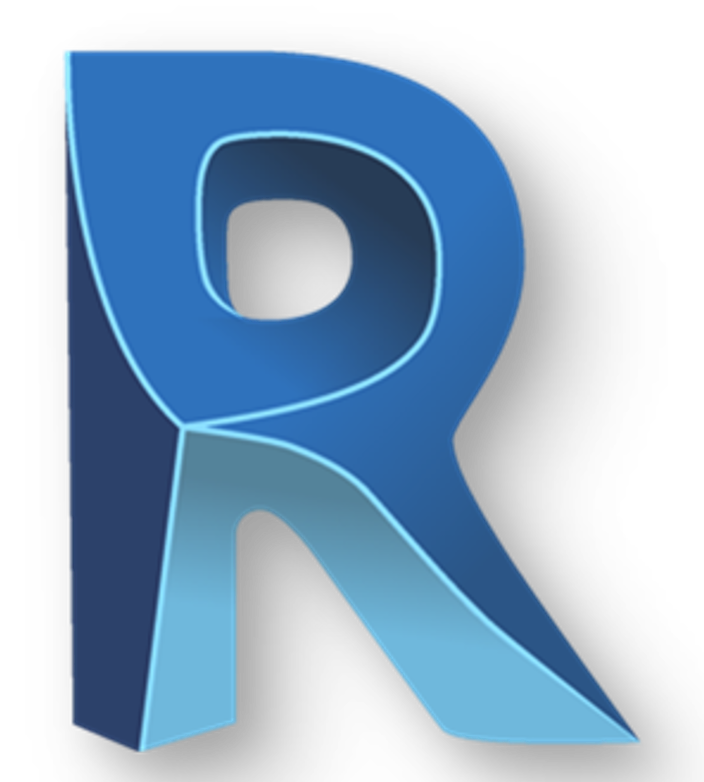 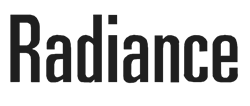 24
INTRODUCTION
Objectives
ALGORITHMIC DESIGN
VPLs
TPLs
PROGRAMMING LANGUAGES
Fundamental Concepts
More demanding learning process
Less background knowledge
EVALUATION
Theory
Practice
GUIDELINES
The Approach
Implementations
CONCLUSIONS
Reflections
Future Work
25
INTRODUCTION
Objectives
ALGORITHMIC DESIGN
VPLs
TPLs
PROGRAMMING LANGUAGES
Fundamental Concepts
More demanding learning process
Less background knowledge
EVALUATION
Theory
No inherent visual features and mechanisms
Visual features and mechanisms
Practice
GUIDELINES
The Approach
Implementations
CONCLUSIONS
Reflections
Future Work
25
INTRODUCTION
Objectives
ALGORITHMIC DESIGN
VPLs
TPLs
PROGRAMMING LANGUAGES
Fundamental Concepts
More demanding learning process
Less background knowledge
EVALUATION
Theory
Visual features and mechanisms
Possibility of implementing visual features and mechanisms
Practice
GUIDELINES
The Approach
Implementations
CONCLUSIONS
Reflections
Future Work
25
INTRODUCTION
Objectives
ALGORITHMIC DESIGN
VPLs
TPLs
PROGRAMMING LANGUAGES
Fundamental Concepts
More demanding learning process
Less background knowledge
EVALUATION
Theory
Visual features and mechanisms
Possibility of implementing visual features and mechanisms
Practice
GUIDELINES
The Approach
Pre- and user-defined abstractions
Pre-defined abstractions
Implementations
CONCLUSIONS
Reflections
Future Work
25
INTRODUCTION
Objectives
ALGORITHMIC DESIGN
VPLs
TPLs
PROGRAMMING LANGUAGES
Fundamental Concepts
More demanding learning process
Less background knowledge
EVALUATION
Theory
Visual features and mechanisms
Possibility of implementing visual features and mechanisms
Practice
GUIDELINES
The Approach
Pre- and user-defined abstractions
Pre-defined abstractions
Implementations
CONCLUSIONS
Reflections
Future Work
25
INTRODUCTION
Objectives
ALGORITHMIC DESIGN
VPLs
TPLs
PROGRAMMING LANGUAGES
Fundamental Concepts
More demanding learning process
Less background knowledge
EVALUATION
Theory
Visual features and mechanisms
Possibility of implementing visual features and mechanisms
Practice
GUIDELINES
The Approach
Pre- and user-defined abstractions
Pre-defined abstractions
Implementations
CONCLUSIONS
Portability
Plug-ins
Reflections
Future Work
25
INTRODUCTION
Objectives
ALGORITHMIC DESIGN
VPLs
TPLs
PROGRAMMING LANGUAGES
Fundamental Concepts
More demanding learning process
Less background knowledge
EVALUATION
Theory
Visual features and mechanisms
Possibility of implementing visual features and mechanisms
Practice
GUIDELINES
The Approach
Pre- and user-defined abstractions
Pre-defined abstractions
Implementations
CONCLUSIONS
Portability
Plug-ins
Reflections
Future Work
25
INTRODUCTION
Objectives
ALGORITHMIC DESIGN
VPLs
TPLs
PROGRAMMING LANGUAGES
Fundamental Concepts
More demanding learning process
Less background knowledge
EVALUATION
Theory
Visual features and mechanisms
Possibility of implementing visual features and mechanisms
Practice
GUIDELINES
The Approach
Pre- and user-defined abstractions
Pre-defined abstractions
Implementations
CONCLUSIONS
Portability
Plug-ins
Reflections
Scales for complex programs integrating different phases of the project
Scalability problems
Future Work
25
INTRODUCTION
Objectives
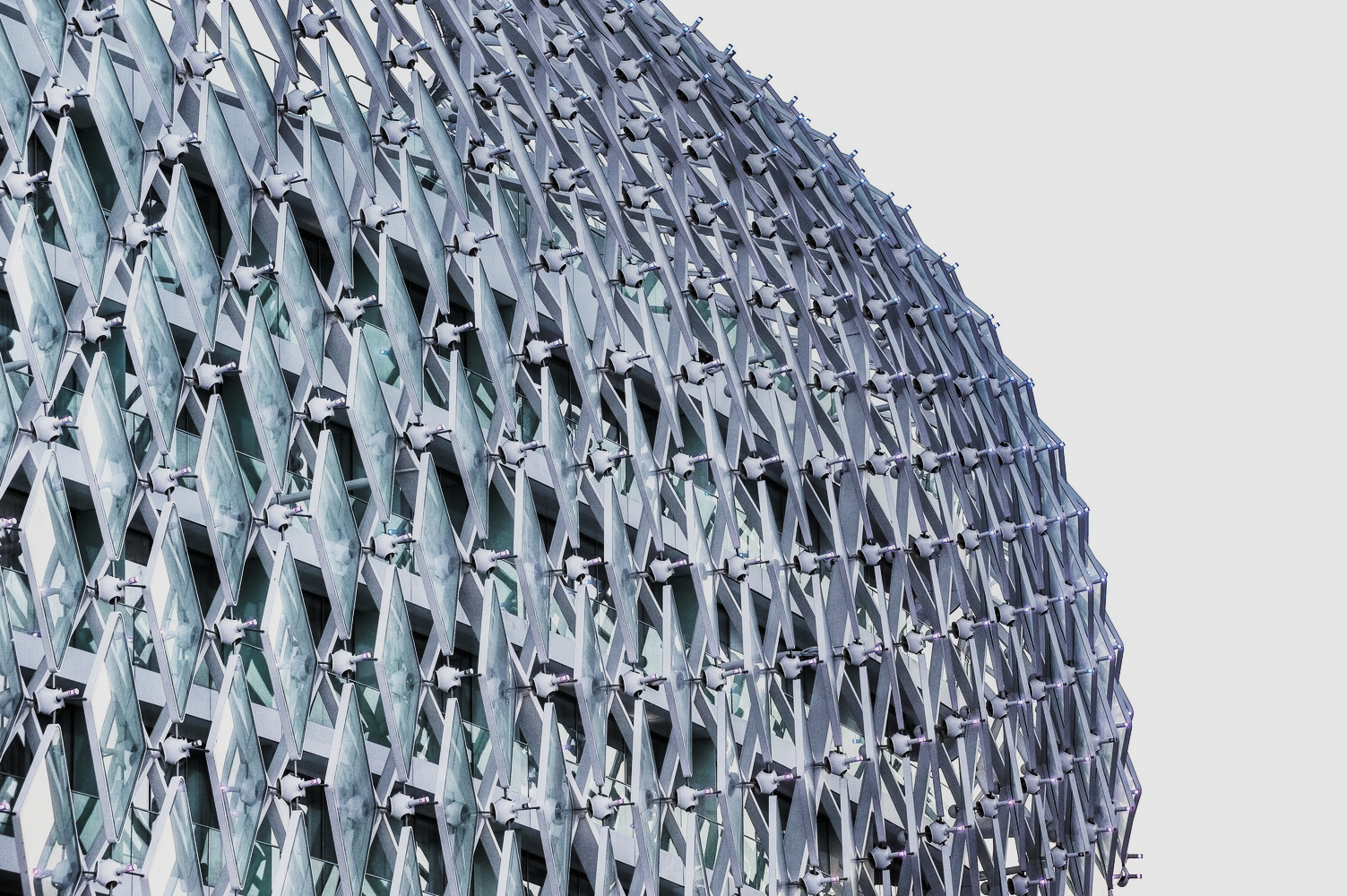 ALGORITHMIC DESIGN
PROGRAMMING LANGUAGES
Fundamental Concepts
EVALUATION
Theory
Practice
GUIDELINES
The Approach
Implementations
CONCLUSIONS
Reflections
Future Work
Asymptote Architecture, Viceroy Yas Hotel (2010), Abu Dhabi, United Arab Emirates [6]
INTRODUCTION
Objectives
ALGORITHMIC DESIGN
PROGRAMMING LANGUAGES
Fundamental Concepts
EVALUATION
TPLs
Theory
Practice
VPLs
increasing
program 
complexity
Manual 
Approach
GUIDELINES
The Approach
Implementations
CONCLUSIONS
Drawing Board
Reflections
Future Work
CAD
BIM
27
INTRODUCTION
Objectives
ALGORITHMIC DESIGN
PROGRAMMING LANGUAGES
Fundamental Concepts
EVALUATION
TPLs
Theory
Practice
VPLs
increasing
program 
complexity
Manual 
Approach
GUIDELINES
Khepri
The Approach
Implementations
Drawings and Sketches
Grasshopper
Khepri
CONCLUSIONS
Drawing Board
AutoCAD
Dynamo
Reflections
Future Work
CAD
Revit
BIM
27
INTRODUCTION
Objectives
ALGORITHMIC DESIGN
increasing
project 
complexity
PROGRAMMING LANGUAGES
Khepri
Fundamental Concepts
+ Analysis
Grasshopper + Ladybug
EVALUATION
TPLs
Theory
Khepri
DIVA for Rhino
Practice
VPLs
EnergyAnalysisForDynamo
Manual 
Approach
GUIDELINES
Green Building Studio
Khepri
The Approach
Implementations
Drawings and Sketches
Grasshopper
Khepri
CONCLUSIONS
Drawing Board
AutoCAD
Dynamo
Reflections
Future Work
CAD
Revit
BIM
27
INTRODUCTION
Objectives
ALGORITHMIC DESIGN
increasing
project 
complexity
PROGRAMMING LANGUAGES
Khepri
Fundamental Concepts
+ Analysis
Grasshopper + Ladybug
EVALUATION
TPLs
Theory
Khepri
DIVA for Rhino
Practice
VPLs
EnergyAnalysisForDynamo
Manual 
Approach
GUIDELINES
Green Building Studio
Khepri
The Approach
Implementations
Drawings and Sketches
Grasshopper
Khepri
CONCLUSIONS
Drawing Board
AutoCAD
Dynamo
Reflections
Future Work
CAD
Revit
BIM
27
INTRODUCTION
Objectives
ALGORITHMIC DESIGN
PROGRAMMING LANGUAGES
Fundamental Concepts
Error detection and debugging mechanisms
EVALUATION
Theory
Practice
GUIDELINES
The Approach
Implementations
CONCLUSIONS
Reflections
Future Work
28
INTRODUCTION
Objectives
ALGORITHMIC DESIGN
PROGRAMMING LANGUAGES
Fundamental Concepts
Error detection and debugging mechanisms
EVALUATION
Theory
Control Flow visualization mechanisms
Practice
GUIDELINES
The Approach
Implementations
CONCLUSIONS
Reflections
Future Work
28
INTRODUCTION
Objectives
ALGORITHMIC DESIGN
PROGRAMMING LANGUAGES
Fundamental Concepts
Error detection and debugging mechanisms
EVALUATION
Theory
Control Flow visualization mechanisms
Practice
GUIDELINES
Documentation mechanisms
The Approach
Implementations
CONCLUSIONS
Reflections
Future Work
28
INTRODUCTION
Objectives
ALGORITHMIC DESIGN
PROGRAMMING LANGUAGES
Fundamental Concepts
Error detection and debugging mechanisms
EVALUATION
Theory
Control Flow visualization mechanisms
Practice
GUIDELINES
Documentation mechanisms
The Approach
Implementations
Traceability
CONCLUSIONS
Reflections
Future Work
28
INTRODUCTION
Objectives
ALGORITHMIC DESIGN
PROGRAMMING LANGUAGES
Fundamental Concepts
Error detection and debugging mechanisms
EVALUATION
Theory
Control Flow visualization mechanisms
Practice
GUIDELINES
Documentation mechanisms
The Approach
Implementations
Traceability
CONCLUSIONS
Reflections
Predefined abstractions
Future Work
28
INTRODUCTION
Objectives
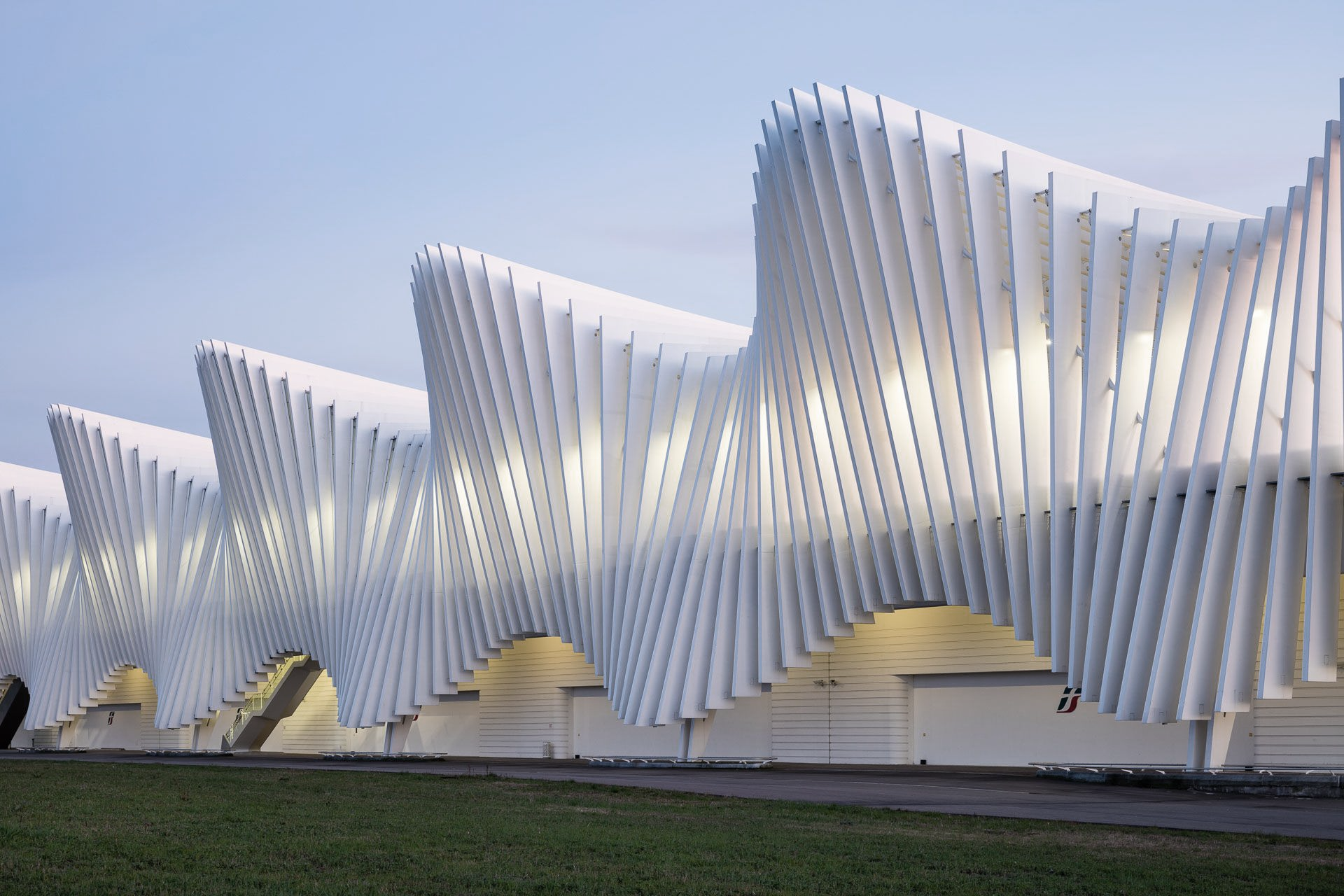 ALGORITHMIC DESIGN
PROGRAMMING LANGUAGES
Fundamental Concepts
EVALUATION
Theory
Practice
GUIDELINES
The Approach
Implementations
CONCLUSIONS
Reflections
Future Work
Santiago Calatrava, Reggio Emilia Railway Station (2013), Reggio Emilia, Italy [7]
INTRODUCTION
Objectives
ALGORITHMIC DESIGN
PROGRAMMING LANGUAGES
Fundamental Concepts
Algorithmic Design as representation method
EVALUATION
Theory
Practice
GUIDELINES
The Approach
Implementations
CONCLUSIONS
Reflections
Future Work
30
INTRODUCTION
Objectives
ALGORITHMIC DESIGN
PROGRAMMING LANGUAGES
Fundamental Concepts
Algorithmic Design as representation method
EVALUATION
Theory
Algorithmic Design in the architectural workflow
Practice
GUIDELINES
The Approach
Implementations
CONCLUSIONS
Reflections
Future Work
30
INTRODUCTION
Objectives
ALGORITHMIC DESIGN
PROGRAMMING LANGUAGES
Fundamental Concepts
Algorithmic Design as representation method
EVALUATION
Theory
Algorithmic Design in the architectural workflow
Practice
GUIDELINES
Algorithmic Design as architectural reasoning
The Approach
Implementations
CONCLUSIONS
Reflections
Future Work
30
INTRODUCTION
Objectives
ALGORITHMIC DESIGN
PROGRAMMING LANGUAGES
Fundamental Concepts
Algorithmic Design as representation method
EVALUATION
Theory
Algorithmic Design in the architectural workflow
Practice
GUIDELINES
Algorithmic Design as architectural reasoning
The Approach
Implementations
Visual or Textual Programming Languages?
CONCLUSIONS
Reflections
Future Work
30
INTRODUCTION
Objectives
ALGORITHMIC DESIGN
PROGRAMMING LANGUAGES
Fundamental Concepts
Algorithmic Design as representation method
EVALUATION
Theory
Algorithmic Design in the architectural workflow
Practice
GUIDELINES
Algorithmic Design as architectural reasoning
The Approach
Implementations
Visual or Textual Programming Languages?
CONCLUSIONS
Reflections
Barriers
Future Work
30
INTRODUCTION
Objectives
ALGORITHMIC DESIGN
PROGRAMMING LANGUAGES
Fundamental Concepts
EVALUATION
Implementation of visual features and mechanisms
Theory
Practice
GUIDELINES
The Approach
Implementations
CONCLUSIONS
Reflections
Future Work
31
INTRODUCTION
Objectives
ALGORITHMIC DESIGN
PROGRAMMING LANGUAGES
Fundamental Concepts
EVALUATION
Implementation of visual features and mechanisms
Theory
Practice
Implementation of more back-ends
GUIDELINES
The Approach
Implementations
CONCLUSIONS
Reflections
Future Work
31
INTRODUCTION
Objectives
ALGORITHMIC DESIGN
PROGRAMMING LANGUAGES
Fundamental Concepts
EVALUATION
Implementation of visual features and mechanisms
Theory
Practice
Implementation of more back-ends
GUIDELINES
The Approach
Integration of AD in the conceptual process of design
Implementations
CONCLUSIONS
Reflections
Future Work
31
INTRODUCTION
Objectives
ALGORITHMIC DESIGN
PROGRAMMING LANGUAGES
Fundamental Concepts
EVALUATION
Implementation of visual features and mechanisms
Theory
Practice
Implementation of more back-ends
GUIDELINES
The Approach
Integration of AD in the conceptual process of design
Implementations
CONCLUSIONS
Assessment of the power of algorithms as representation methods
Reflections
Future Work
31
INTRODUCTION
Objectives
ALGORITHMIC DESIGN
PROGRAMMING LANGUAGES
Fundamental Concepts
EVALUATION
Theory
Practice
GUIDELINES
The Approach
Implementations
CONCLUSIONS
Reflections
Future Work
31
CONTRIBUTIONS
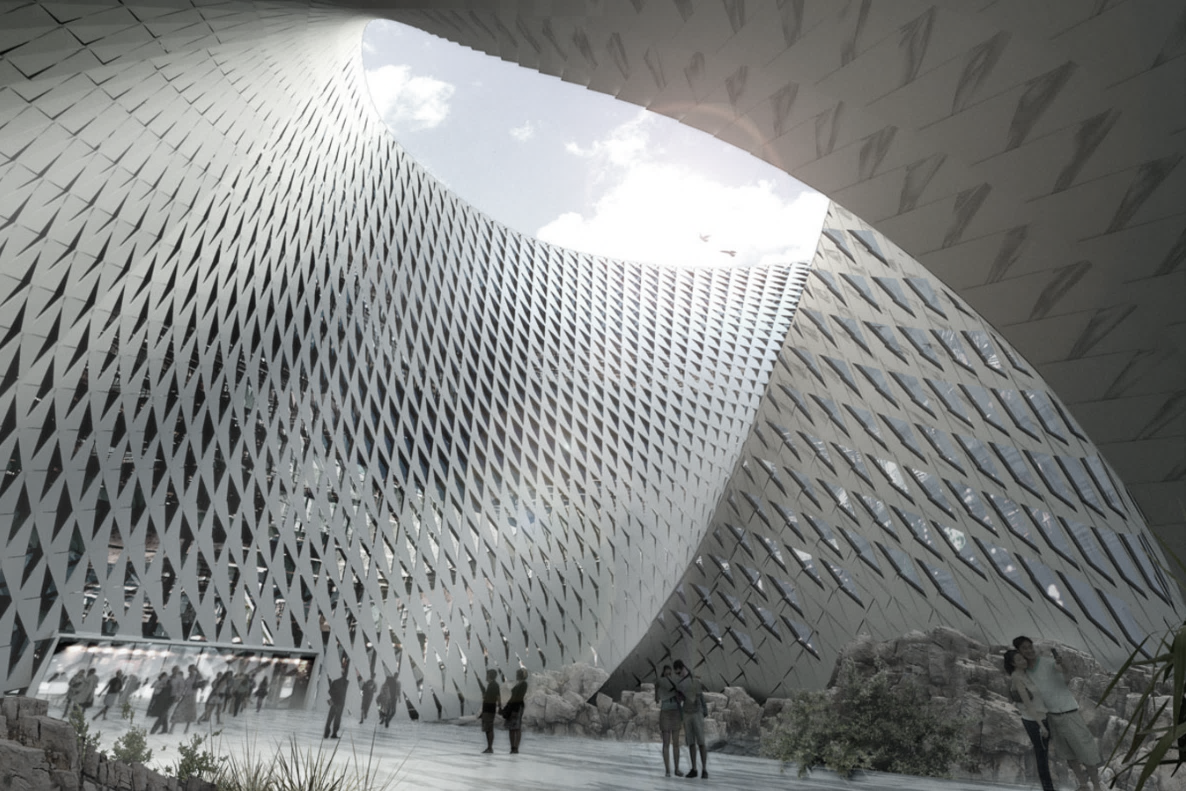 CAADRIA 2019 
From Visual Input to Visual Output in Textual Programming
Sammer, M. J., Leitão, A. & Caetano, I.
Best Paper Award

eCAADe 2019
Visual Input Mechanisms in Textual Programming
Sammer, M. J., Leitão, A.
BIG, Astana National Library (unbuilt), Astana, Kazakhstan [8]
QUESTIONS?
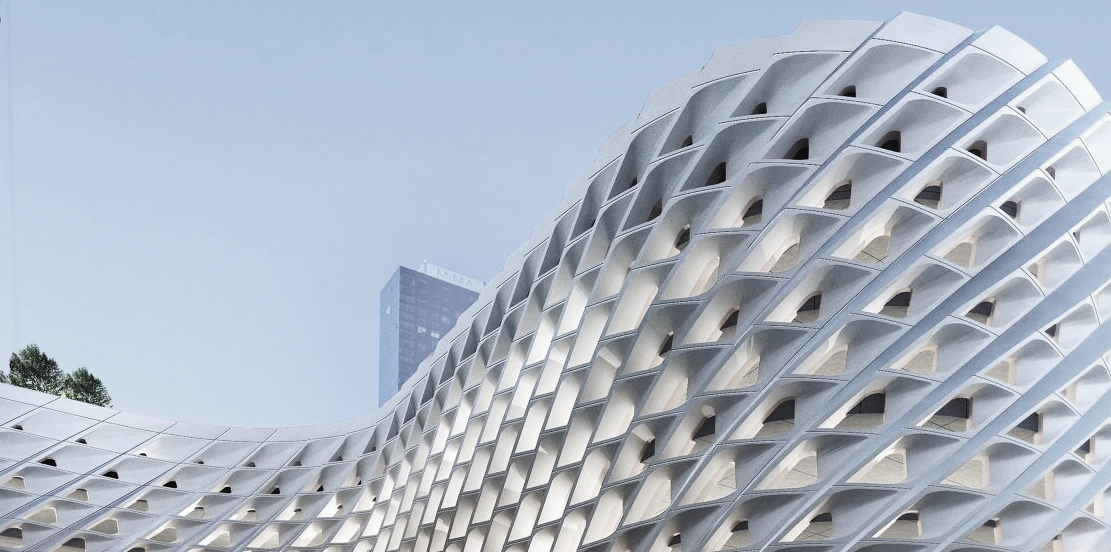 THANK YOU.
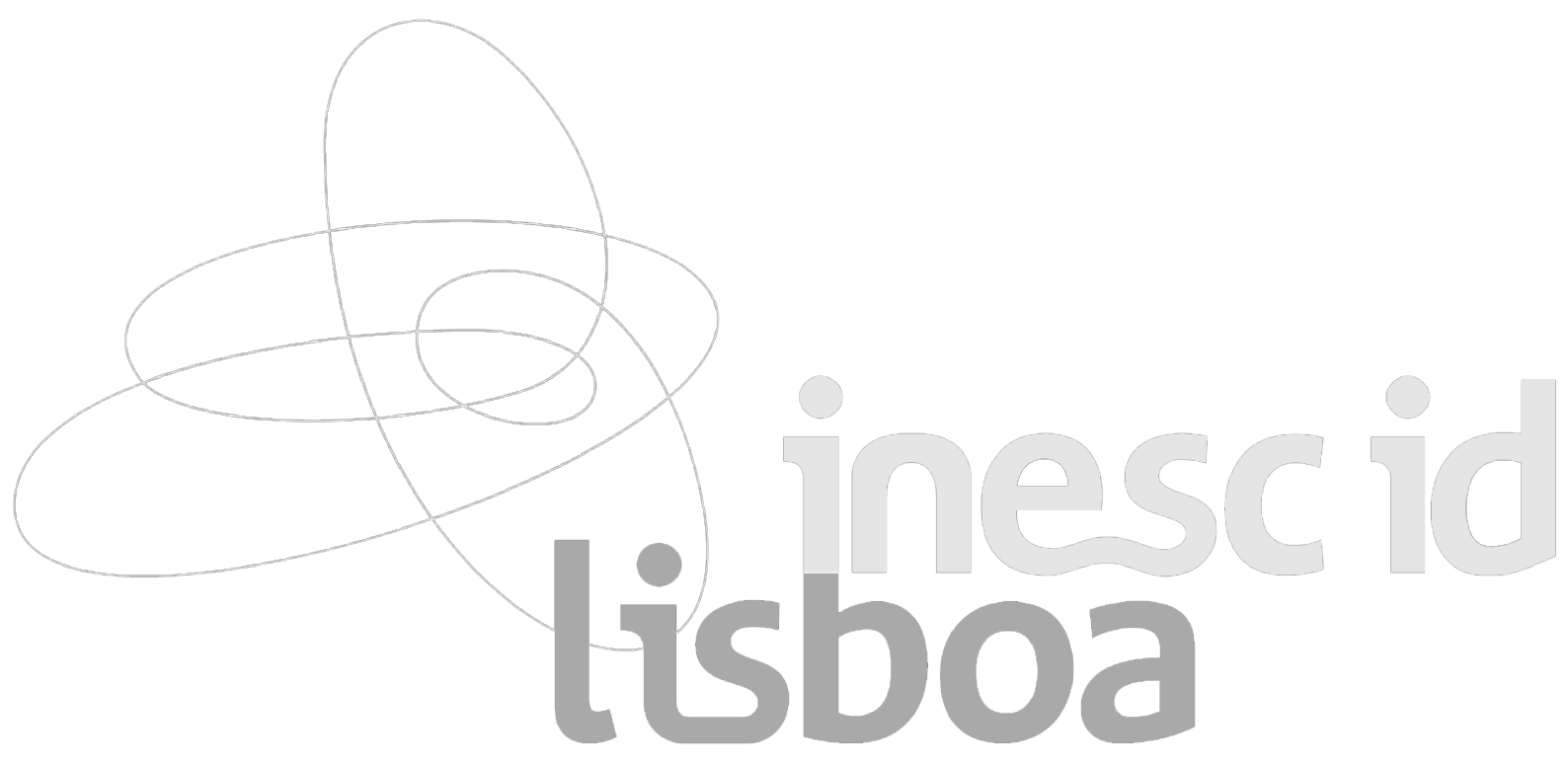 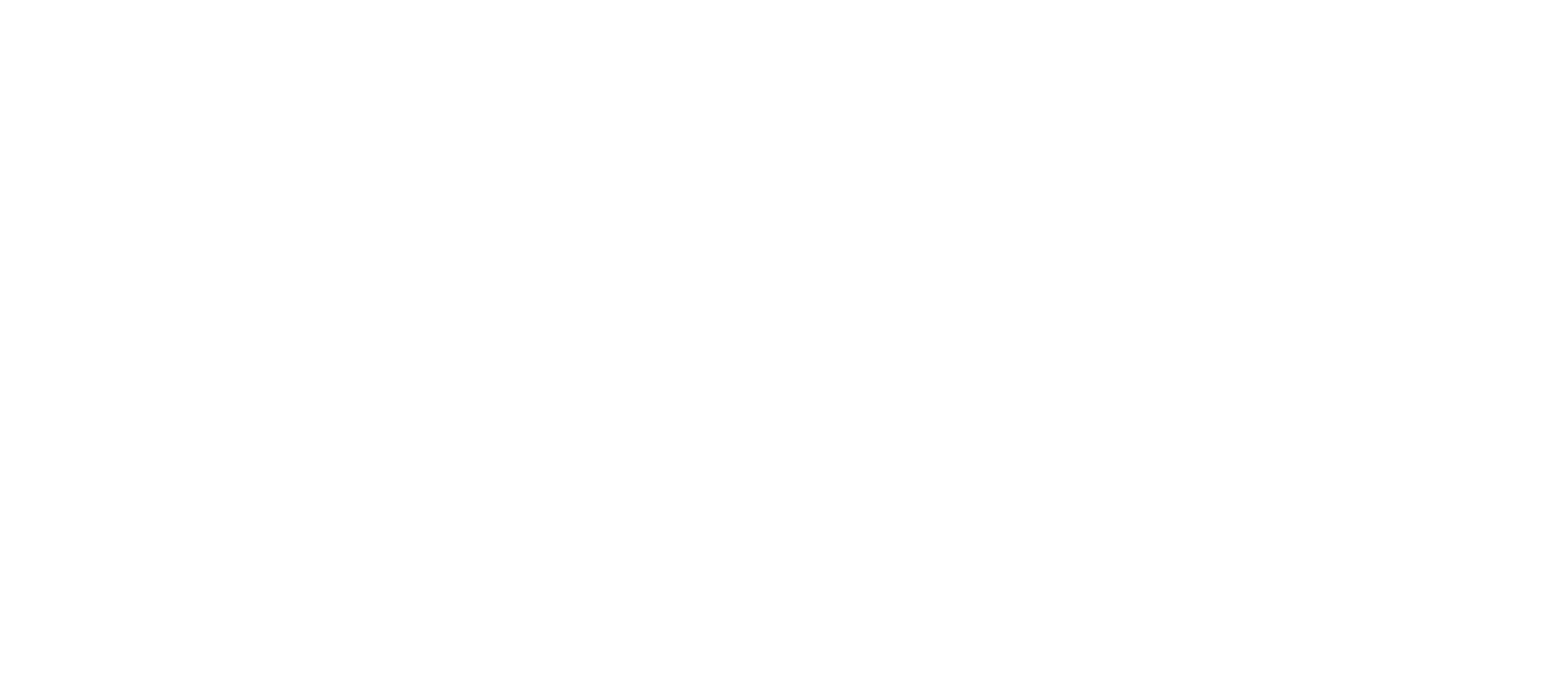 Archilier Architecture, Port Authority Bus Terminal (competition), New York City, USA [9]
[1] http://www.l-a-v-a.net/assets/Uploads/_resampled/croppedimage755510-0802-watercube-opening-8931.jpg 
[2] http://www.zaha-hadid.com/wp-content/files_mf/cache/th_65d1300db123ce22f6e2569fb36764f8_17_zha_morpheus_photoivandupont_lowres.jpg
[3] https://www.big.dk/layouts/default/css/images/blank.gif
[4] https://www.fosterandpartners.com/media/2636286/1960_fp627911.jpg?width=1920&quality=85
[5] https://d2um9prq37tvxi.cloudfront.net/store/uploads/15fbf6db36ab79e634b4-xl.png
[6] https://images.adsttc.com/media/images/56c7/28a9/e58e/ce8f/8100/0024/slideshow/YAS_rendering_2.jpg?1455892627
[7] https://i.pinimg.com/originals/8a/e3/36/8ae336cb3a184d0bf790a6c5a1003dc2.jpg
[8] https://www.big.dk/layouts/default/css/images/blank.gif
[9] http://archilier.com/wp-content/uploads/2016/09/Tenth-Av-inter-city-e1473802321396-0x1000.jpg
IMAGE SOURCES